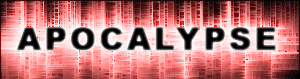 Matthieu 24:21 

La détresse sera si grande 
qu’il n’y en a point eu de pareille 
depuis le commencement du monde jusqu’à présent, et qu’il n’y en aura jamais.
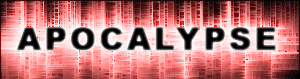 3 séries de 7 jugements

7 sceaux
7 trompettes
7 coupes
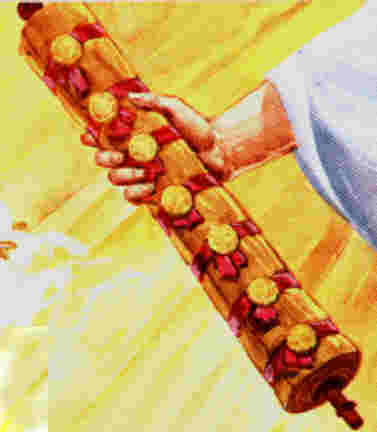 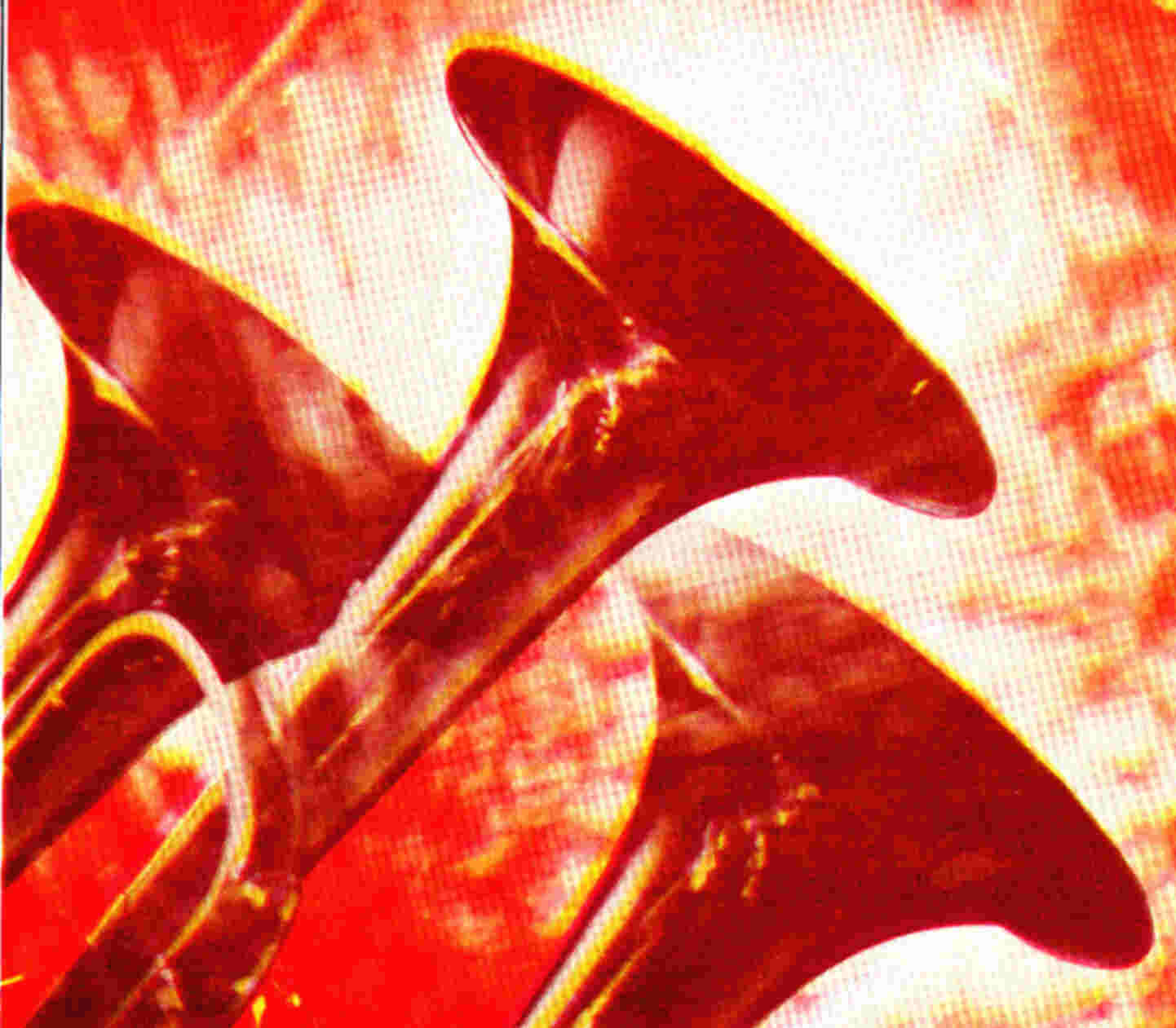 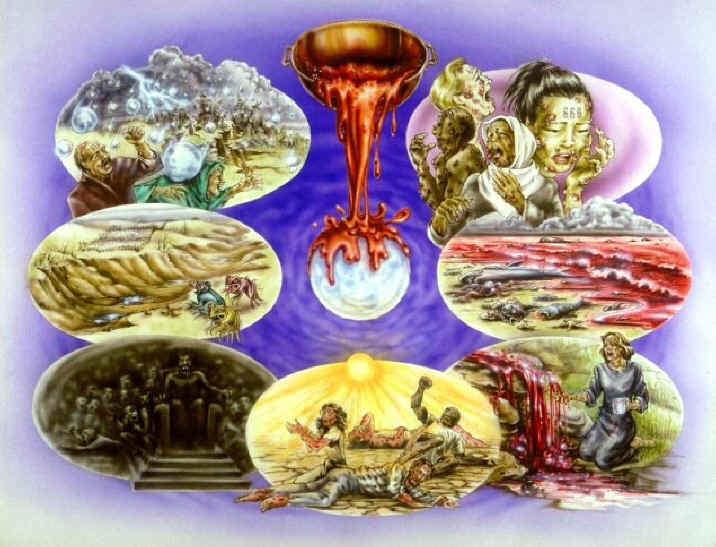 Les Jugements des Sept Trompettes

Apocalypse 8-11
Apocalypse 8:2

Et je vis 
les sept anges 
qui se tiennent devant Dieu, 
et sept trompettes leur furent données.
Apocalypse 8:3

Et un autre ange vint, 
et il se tint sur l’autel, 
ayant un encensoir d’or ; 
on lui donna beaucoup de parfums, afin qu’il les offrît, avec les prières de tous les saints, sur l’autel d’or 
qui est devant le trône.
Apocalypse 8:4

La fumée 
des parfums monta, 
avec les prières 
des saints, 
de la main de l’ange devant Dieu.
Apocalypse 8:5

Et l’ange prit l’encensoir, le remplit du feu 
de l’autel, 
et le jeta sur la terre. 
Et il y eut des voix, 
des tonnerres, des éclairs, et un tremblement de terre.
Apocalypse 8:6

Et les sept anges 
qui avaient 
les sept trompettes 
se préparèrent 
à en sonner.
Apocalypse 8:3

Et un autre ange vint, 
et il se tint sur l’autel, 
ayant un encensoir d’or ; 
on lui donna beaucoup de parfums, afin qu’il les offrît, avec les prières de tous les saints, sur l’autel d’or 
qui est devant le trône.
Un ‘mikvah’ (bain rituel juif)
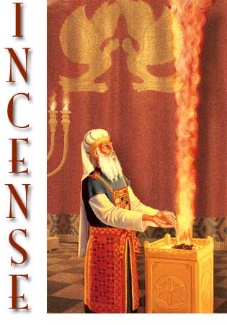 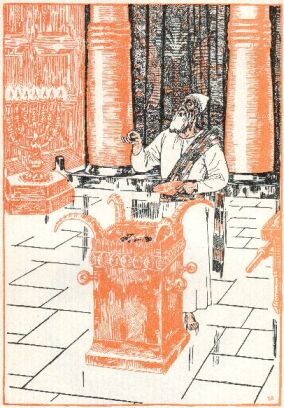 Luc 1:5

Du temps d’Hérode, roi de Judée, 
il y avait un sacrificateur, nommé Zacharie, de la classe d’Abia ; sa femme était d’entre les filles d’Aaron, et s’appelait Elisabeth.
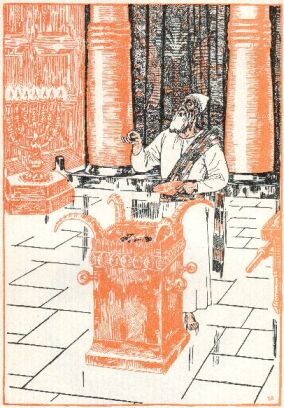 Luc 1:8

Or, pendant qu’il s’acquittait 
de ses fonctions devant Dieu, 
selon le tour de sa classe,
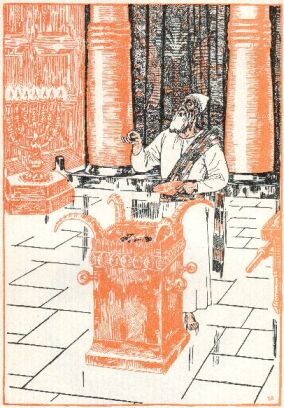 Luc 1:9

il fut appelé par le sort, d’après 
la règle du sacerdoce, à entrer dans 
le temple du Seigneur pour offrir le parfum.
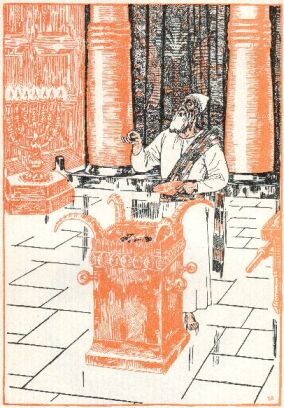 Luc 1:10

Toute la multitude du peuple était dehors en prière, à l’heure du parfum.
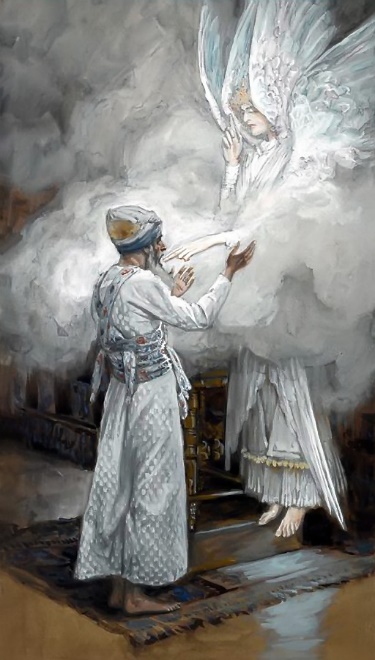 Luc 1:11

Alors un ange du Seigneur apparut 
à Zacharie, et se tint debout 
à droite de l’autel des parfums.
Apocalypse 8:3

Et un autre ange vint, 
et il se tint sur l’autel, 
ayant un encensoir d’or ; 
on lui donna beaucoup de parfums, afin qu’il les offrît, avec les prières de tous les saints, sur l’autel d’or 
qui est devant le trône.
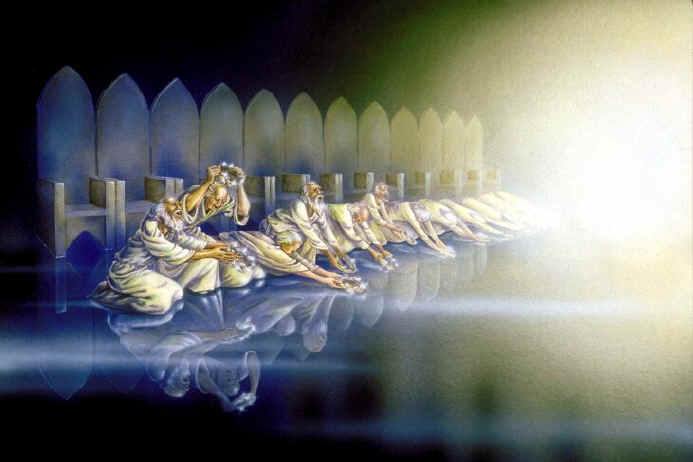 Apocalypse 5:8

les quatre êtres vivants 
et les vingt-quatre vieillards 
se prosternèrent devant l’agneau, tenant chacun une harpe 
et des coupes d’or 
remplies de parfums, 
qui sont les prières des saints.
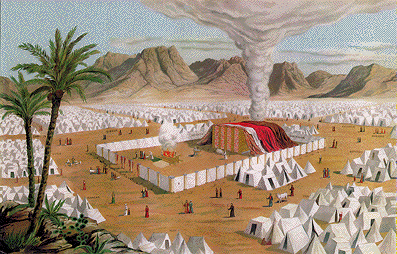 Exode 25:9 

Vous ferez le tabernacle 
et tous ses ustensiles 
d’après le modèle que je vais te montrer.
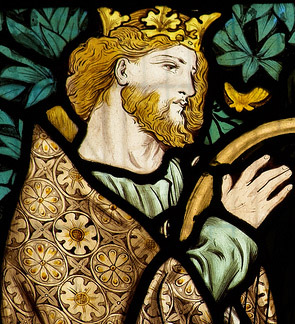 Psaume 141:2 

Que ma prière soit devant ta face 
comme l’encens, 
Et l’élévation de mes mains 
comme l’offrande du soir !
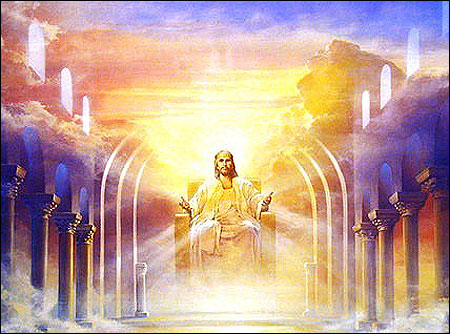 Hébreux 8:1

Nous avons un … souverain sacrificateur, qui s’est assis à la droite du trône 
de la majesté divine dans les cieux,
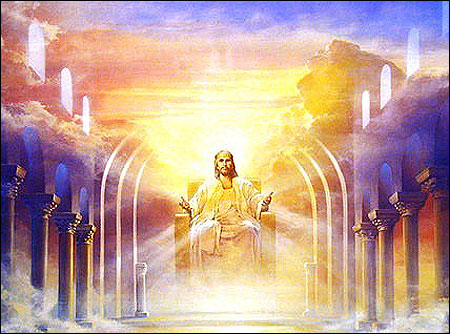 Hébreux 8:2

comme ministre du sanctuaire 
et du véritable tabernacle, 
qui a été dressé par le Seigneur 
et non par un homme.
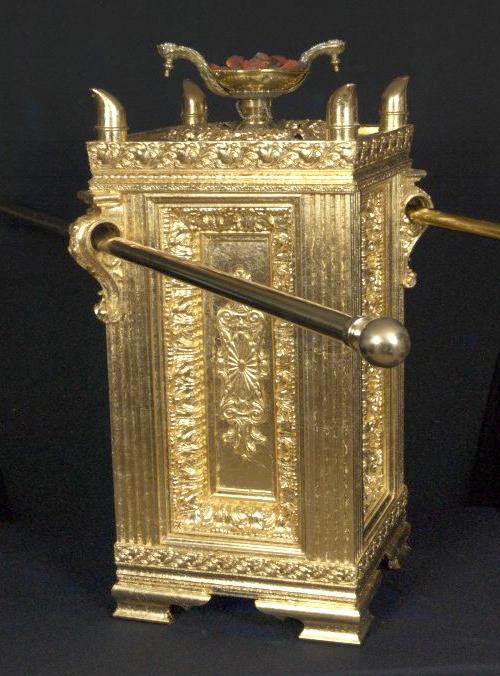 Exode 30:1

Tu feras un autel pour brûler des parfums, tu le feras de bois d’acacia ;
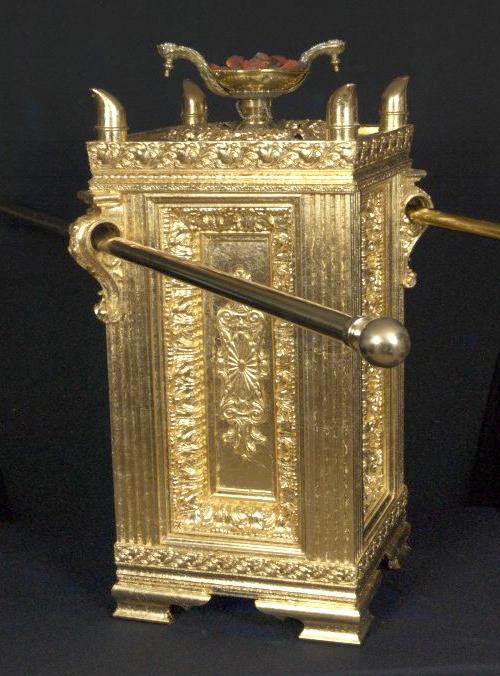 Exode 30:2

sa longueur sera d’une coudée, 
et sa largeur d’une coudée; il sera carré, 
et sa hauteur sera de deux coudées. 
Tu feras des cornes qui sortiront de l’autel.
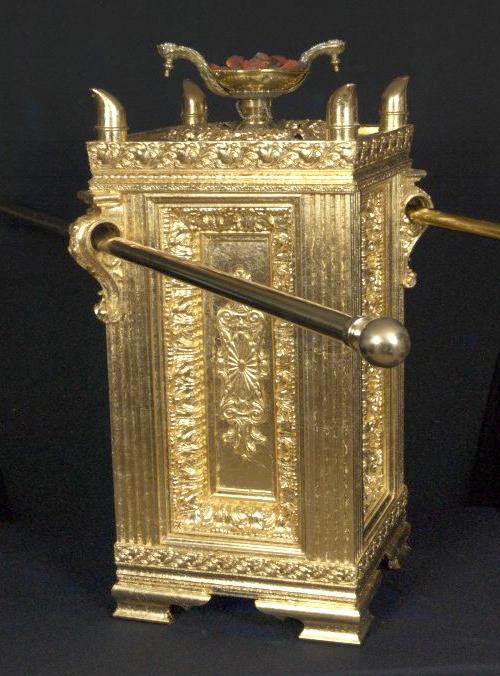 Exode 30:3

Tu le couvriras d’or pur, le dessus, 
les côtés tout autour et les cornes, 
et tu y feras une bordure d’or tout autour.
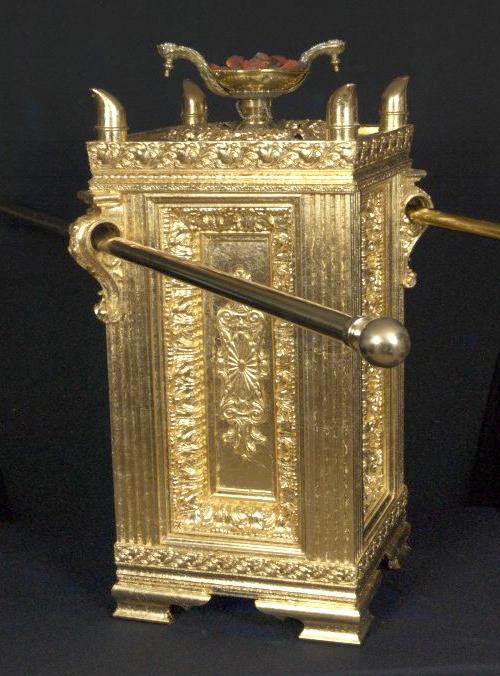 Exode 30:4

Tu feras au-dessous de la bordure 
deux anneaux d’or aux deux côtés ; 
tu en mettras aux deux côtés, 
pour recevoir les barres 
qui serviront à le porter.
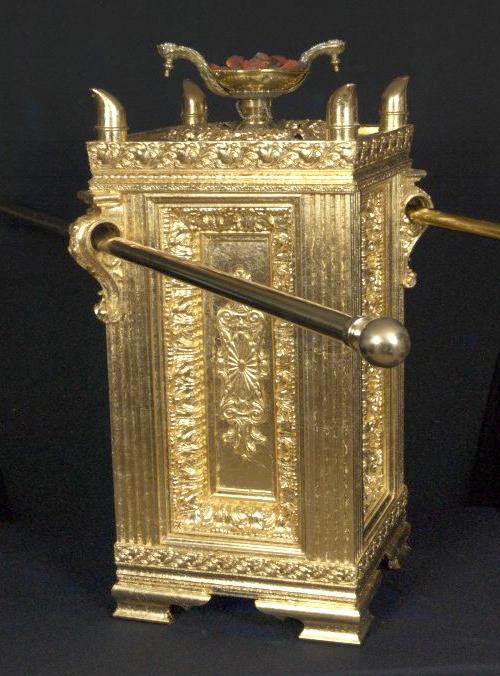 Exode 30:5

Tu feras les barres de bois d’acacia, 
et tu les couvriras d’or.
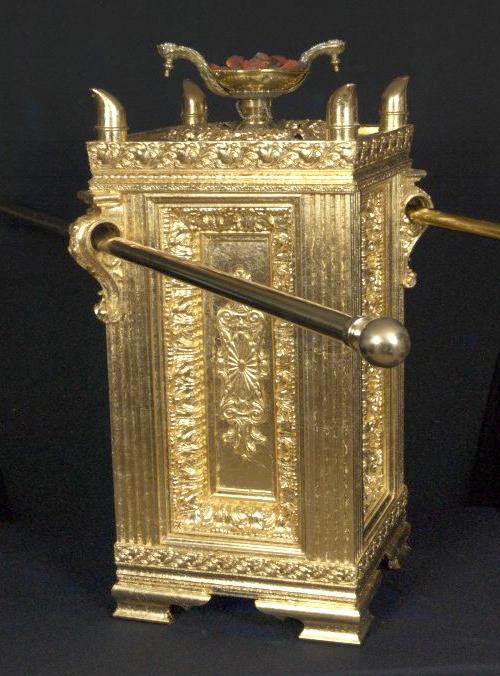 Exode 30:6

Tu placeras l’autel en face du voile 
qui est devant l’arche du témoignage, 
en face du propitiatoire 
qui est sur le témoignage, 
et où je me rencontrerai avec toi.
Marc 15:13 

Le voile du temple se déchira en deux, depuis le haut jusqu’en bas.
Apocalypse 8:3

Et un autre ange vint, 
et il se tint sur l’autel, 
ayant un encensoir d’or ; 
on lui donna beaucoup de parfums, afin qu’il les offrît, avec les prières de tous les saints, sur l’autel d’or 
qui est devant le trône.
Apocalypse 8:4

La fumée 
des parfums monta, 
avec les prières 
des saints, 
de la main de l’ange devant Dieu.
Apocalypse 8:5

Et l’ange prit l’encensoir, le remplit du feu 
de l’autel, 
et le jeta sur la terre. 
Et il y eut des voix, 
des tonnerres, des éclairs, et un tremblement de terre.
Apocalypse 8:6

Et les sept anges 
qui avaient 
les sept trompettes 
se préparèrent 
à en sonner.
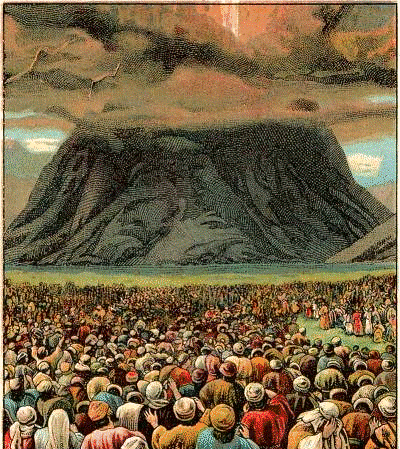 Exode 19:16

Le troisième jour au matin, 
il y eut des tonnerres, des éclairs, 
et une épaisse nuée sur la montagne ; 
le son de la trompette retentit fortement ; et tout le peuple qui était dans le camp fut saisi d’épouvante.
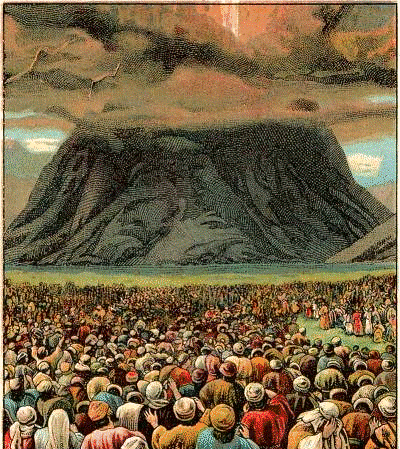 Exode 19:17

Moïse fit sortir le peuple du camp, 
à la rencontre de Dieu ; 
et ils se placèrent au bas de la montagne.
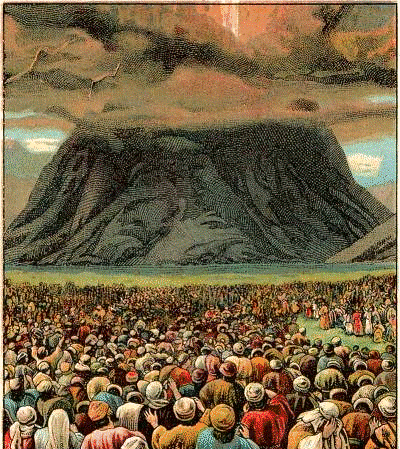 Exode 19:18

La montagne de Sinaï était toute en fumée, parce que l’Éternel y était descendu 
au milieu du feu ; cette fumée s’élevait comme la fumée d’une fournaise, et toute la montagne tremblait avec violence.
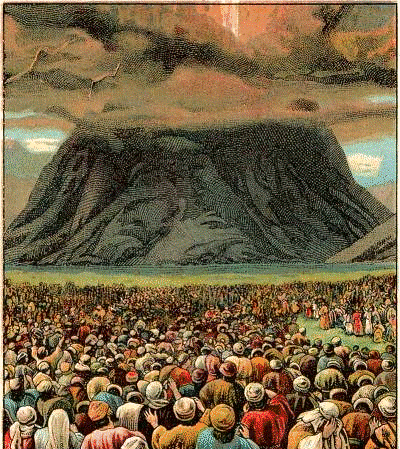 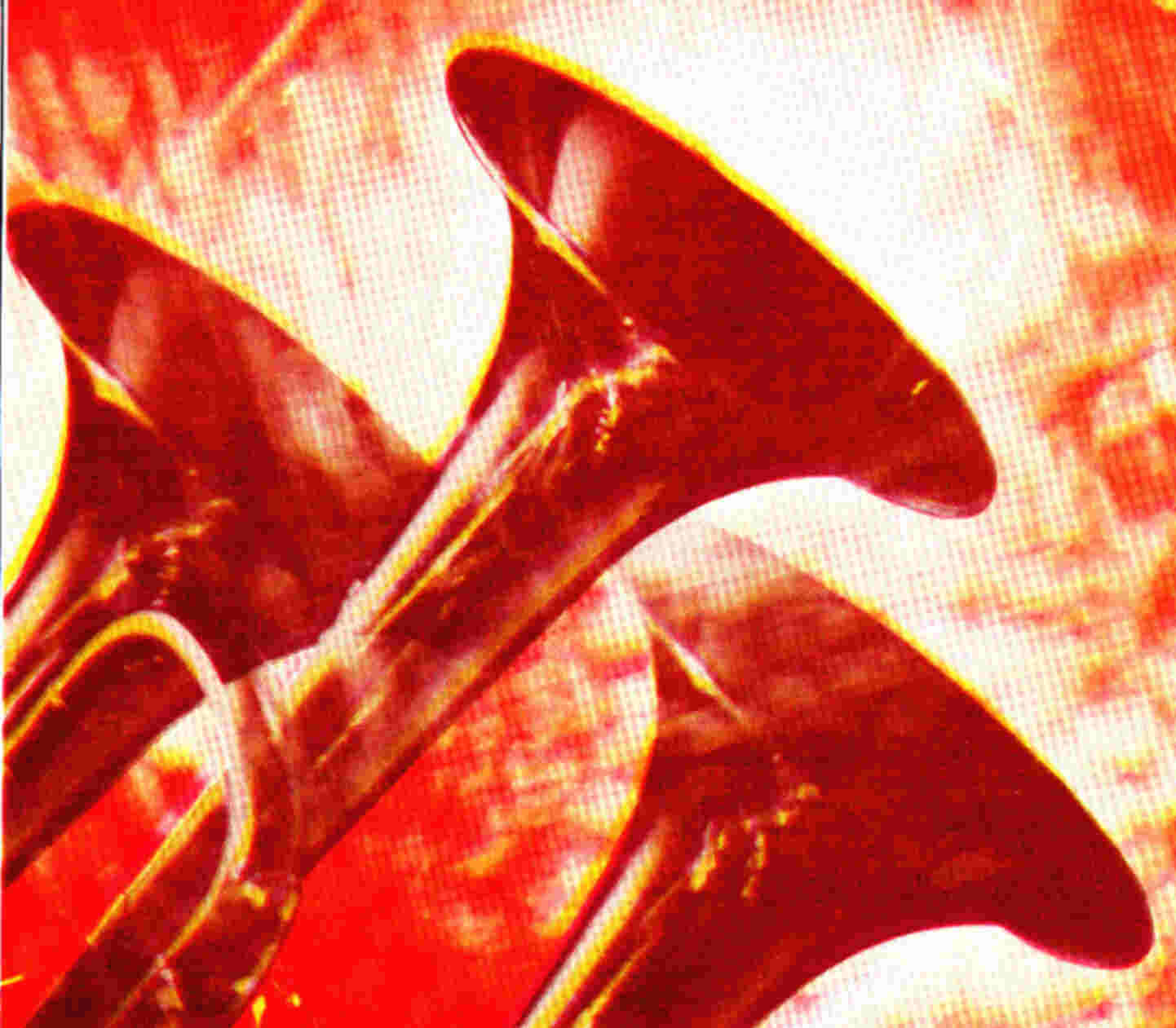 Exode 19:19

Le son de la trompette retentissait 
de plus en plus fortement. 
Moïse parlait, et Dieu lui répondait 
à haute voix.
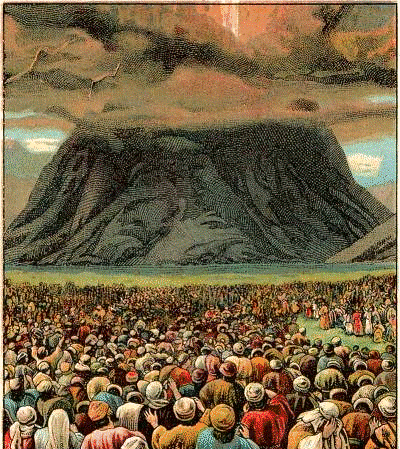 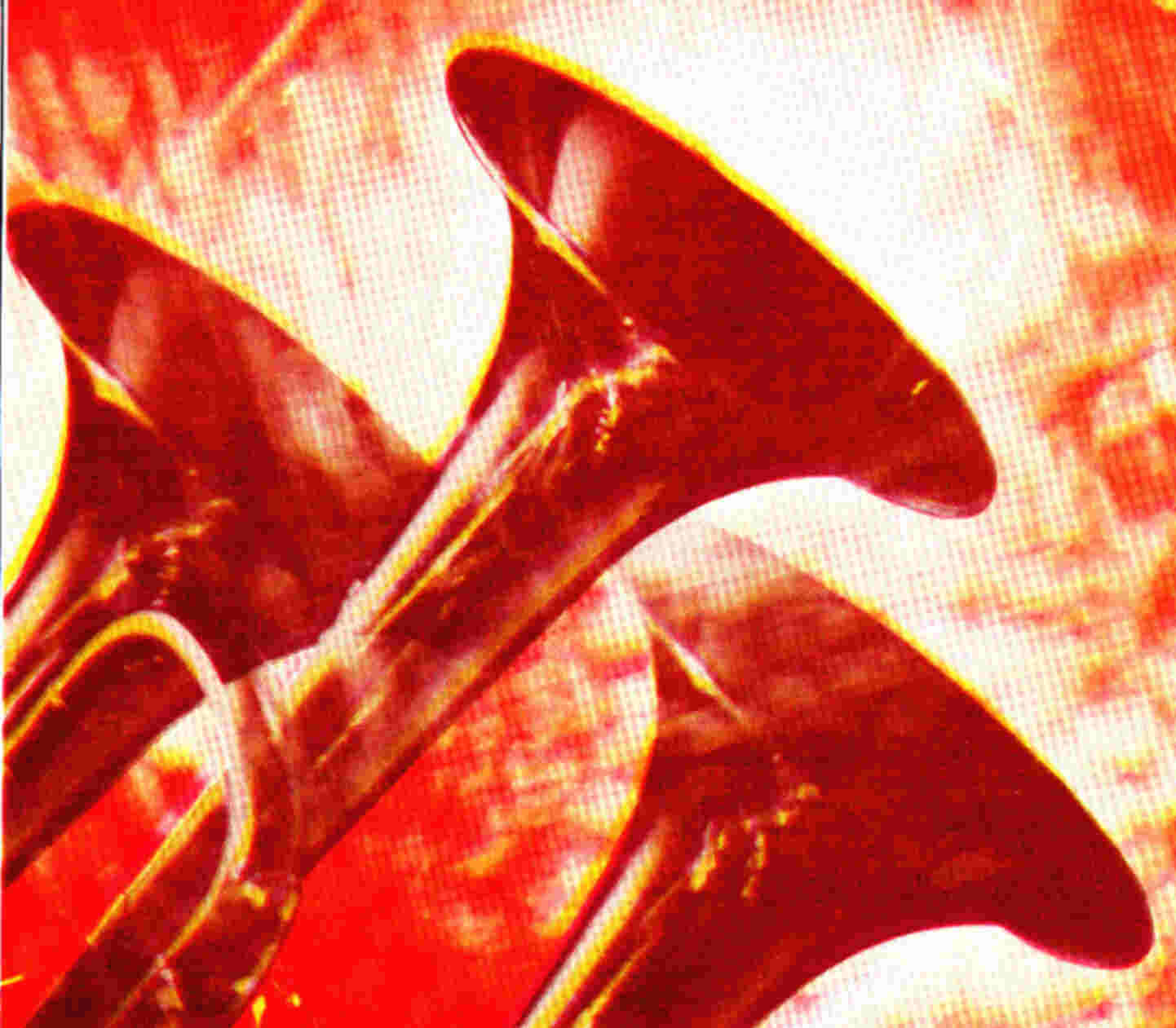 Exode 20:18

Tout le peuple entendait les tonnerres 
et le son de la trompette ; il voyait 
les flammes de la montagne fumante. 
À ce spectacle, le peuple tremblait, 
et se tenait dans l’éloignement.
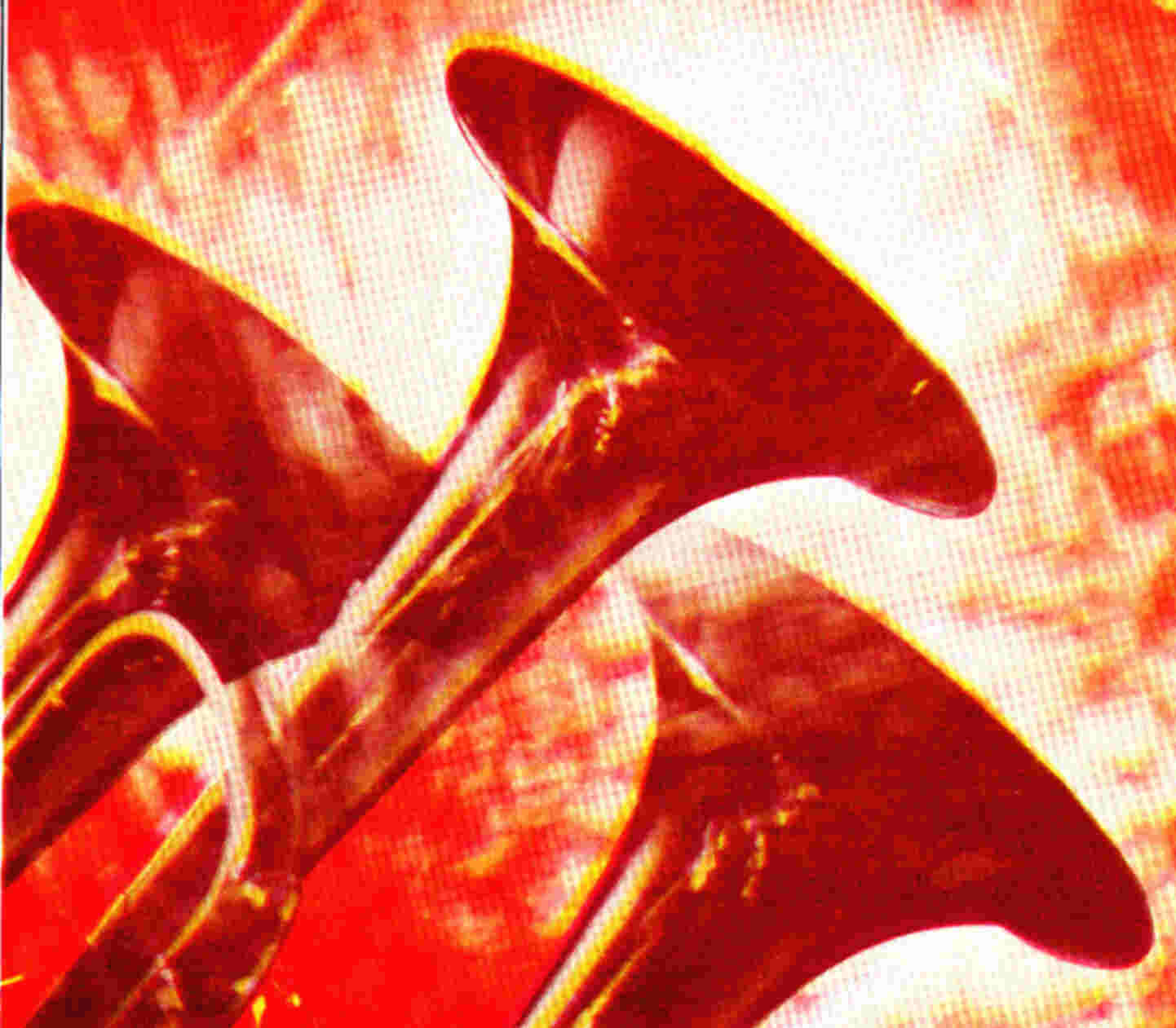 Ezékiel 33:4

Si celui qui entend le son de la trompette ne se laisse pas avertir, 
et que l’épée vienne le surprendre, 
son sang sera sur sa tête.
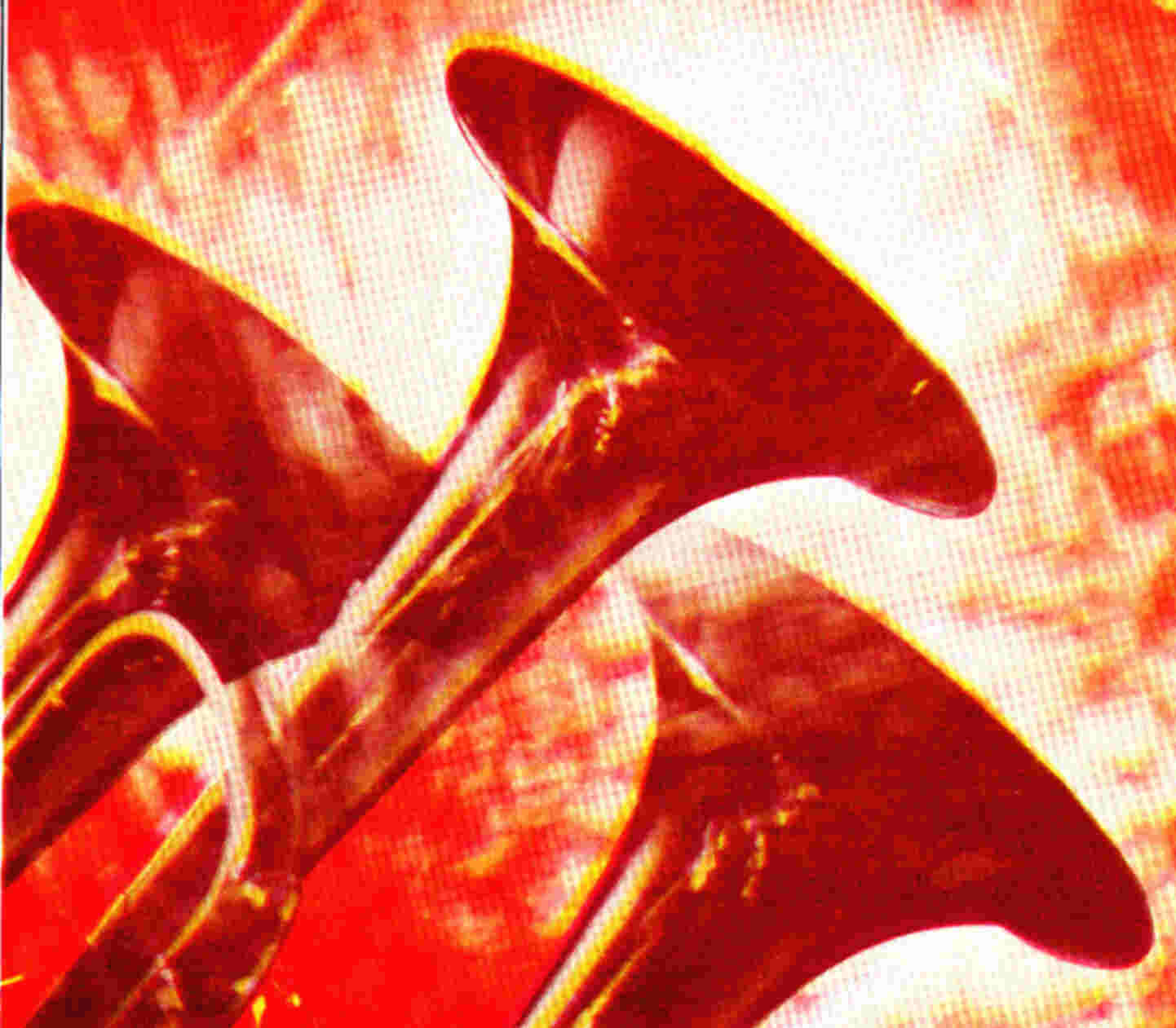 Ezékiel 33:5

Il a entendu le son de la trompette, 
et il ne s’est pas laissé avertir, 
son sang sera sur lui ; s’il se laisse avertir, il sauvera son âme.
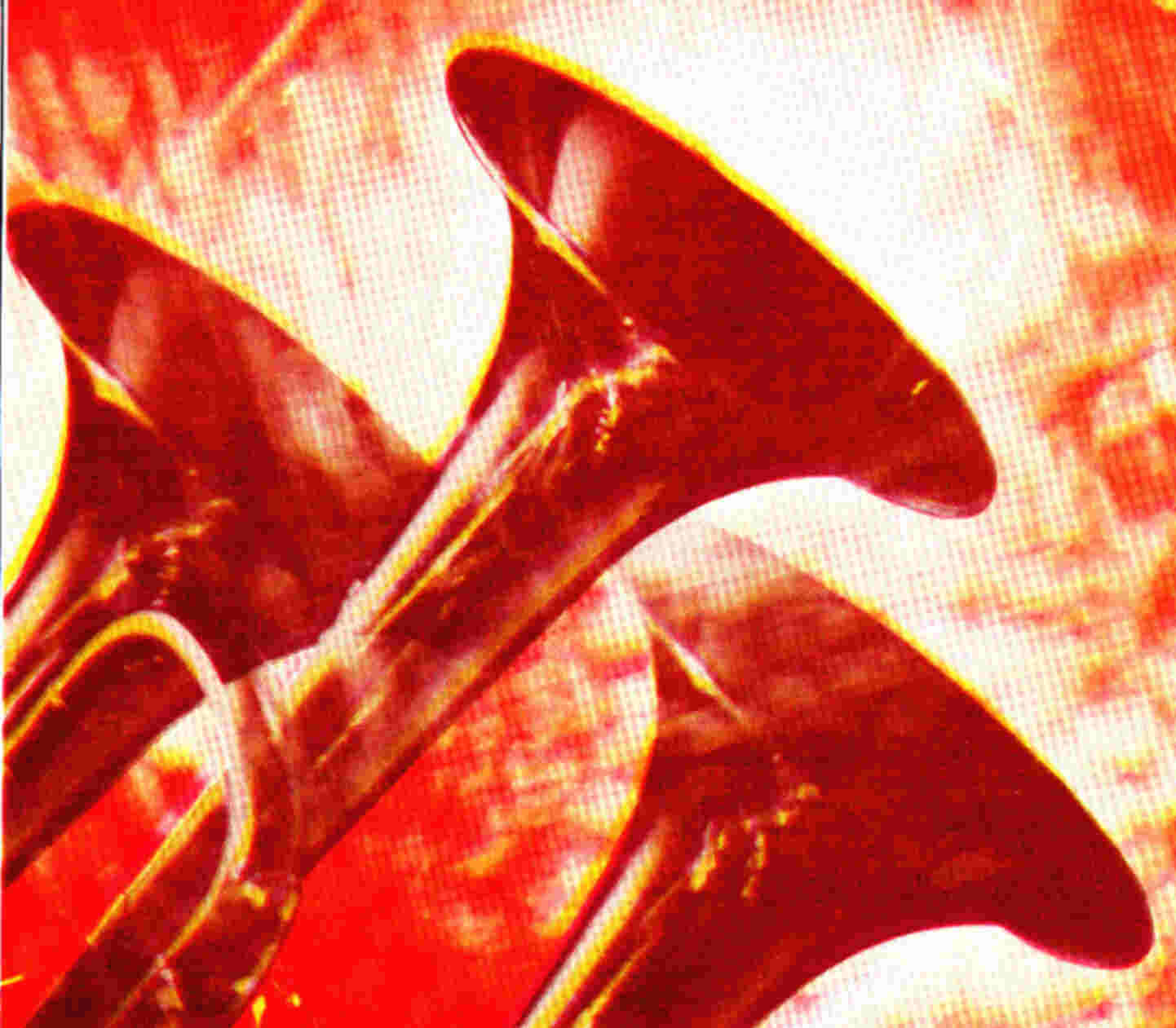 Matthieu 24:31

Il enverra ses anges avec la trompette retentissante, et ils rassembleront ses élus des quatre vents, depuis une extrémité 
des cieux jusqu’à l’autre.
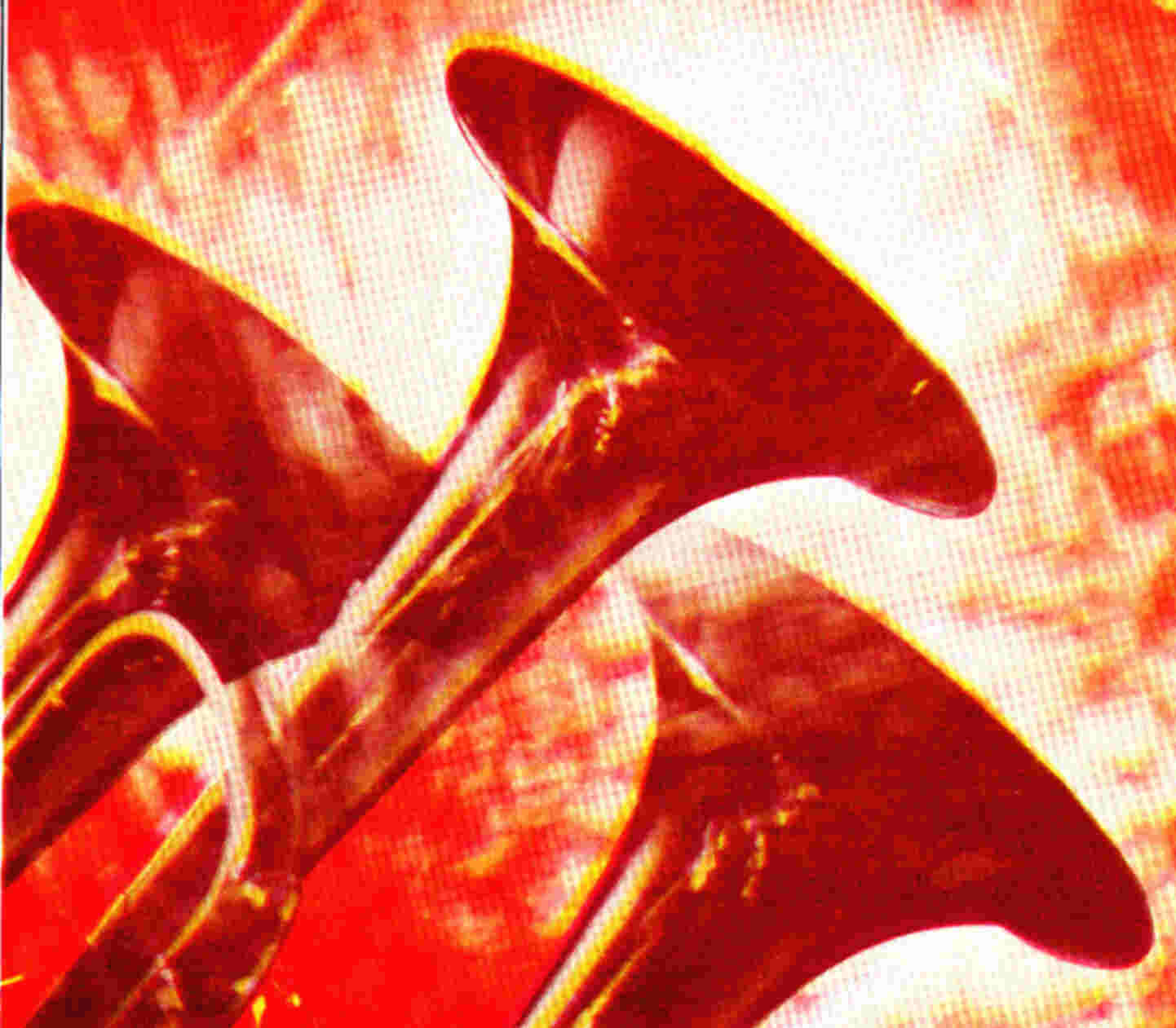 1 Corinthiens 15:52

en un instant, en un clin d’œil, 
à la dernière trompette. 
La trompette sonnera, 
et les morts ressusciteront incorruptibles, et nous, nous serons changés.
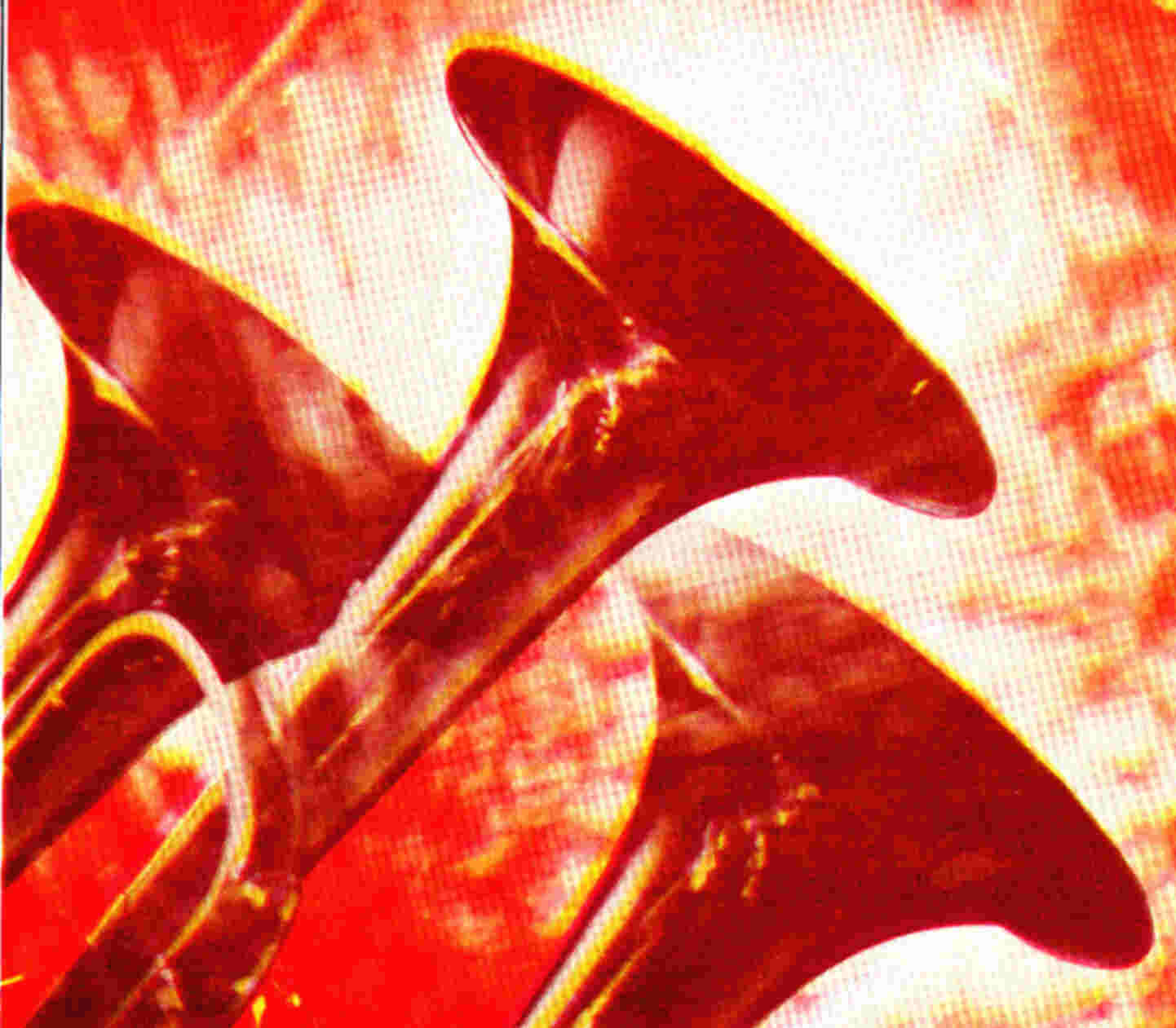 1 Thessaloniciens 4:16

Car le Seigneur lui-même, à un signal donné, à la voix d’un archange, 
et au son de la trompette de Dieu, descendra du ciel, et les morts en Christ ressusciteront premièrement.
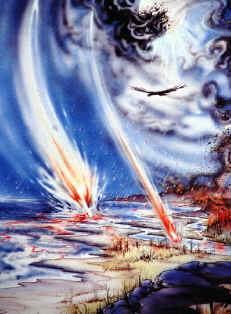 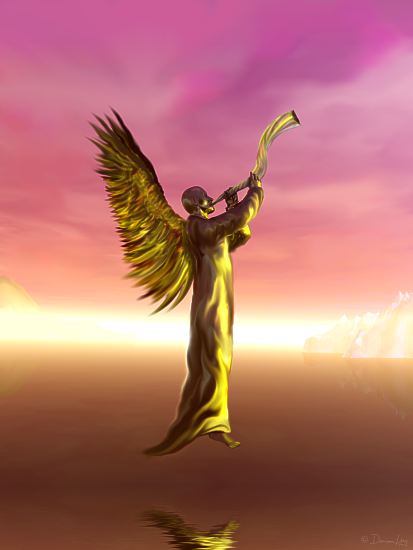 Apocalypse 8:7 

Le premier sonna de la trompette. 
Et il y eut de la grêle et du feu mêlés de sang, qui furent jetés sur la terre ; 
et le tiers de la terre fut brûlé, 
et le tiers des arbres fut brûlé, 
et toute herbe verte fut brûlée.
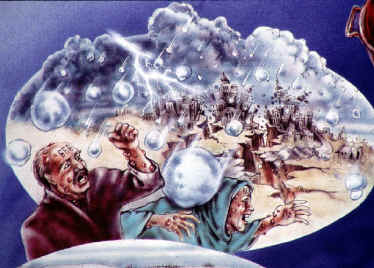 Ezékiel 38:22 

J’exercerai mes jugements contre lui 
par la peste et par le sang, Par une pluie violente et par des pierres de grêle ; 
Je ferai pleuvoir le feu et le soufre sur lui 
et sur ses troupes, Et sur les peuples nombreux qui seront avec lui.
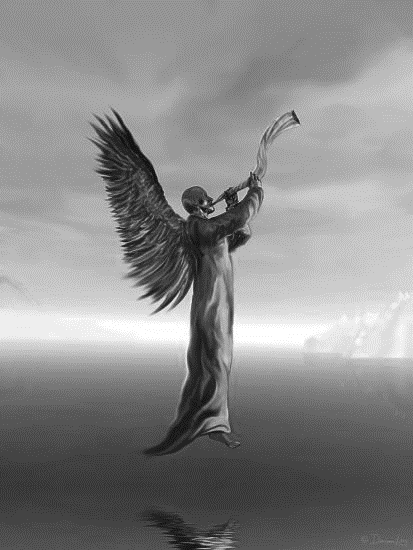 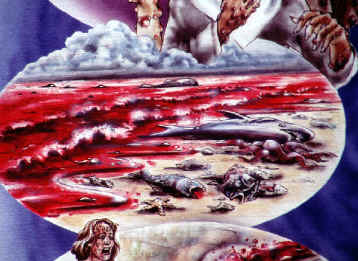 Apocalypse 8:8 

Le second ange sonna de la trompette. 
Et quelque chose comme une grande montagne embrasée par le feu fut jeté dans la mer ; et le tiers de la mer devint du sang,
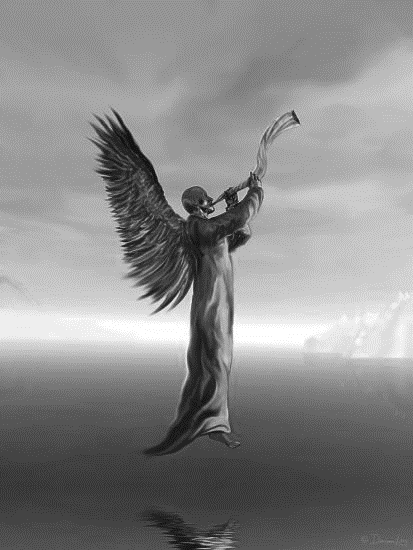 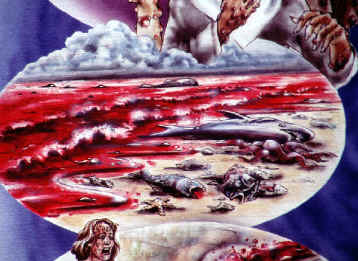 Apocalypse 8:9 

et le tiers des créatures qui étaient dans la mer et qui avaient vie mourut, et le tiers des navires périt.
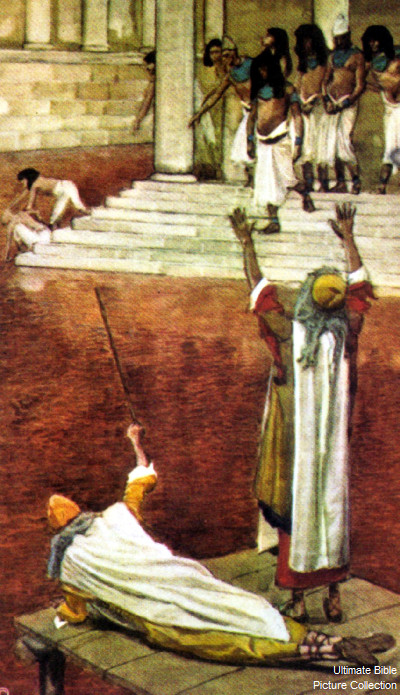 Exode 7:20

Aaron leva la verge, 
et il frappa les eaux 
qui étaient dans le fleuve, 
sous les yeux de Pharaon 
et sous les yeux de ses serviteurs ; 
et toutes les eaux du fleuve 
furent changées en sang.
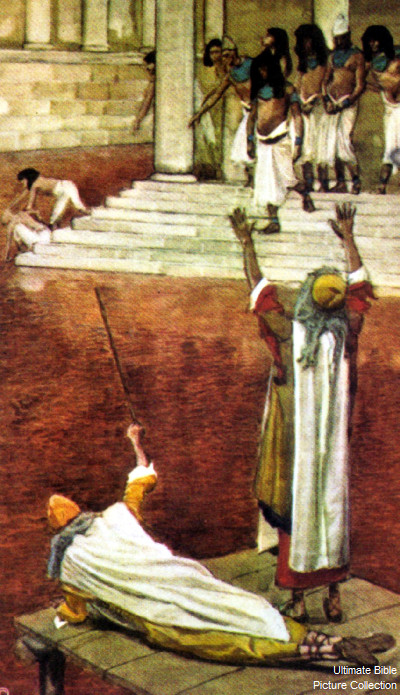 Exode 7:21

Les poissons qui étaient 
dans le fleuve périrent, 
le fleuve se corrompit, 
les Egyptiens ne pouvaient plus 
boire l’eau du fleuve, 
et il y eut du sang 
dans tout le pays d’Egypte.
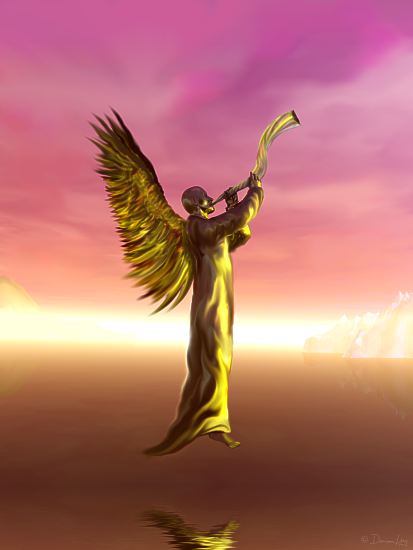 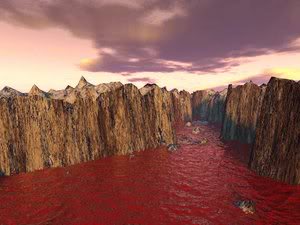 Apocalypse 8:10 

Le troisième ange sonna de la trompette. 
Et il tomba du ciel une grande étoile ardente comme un flambeau ; 
et elle tomba sur le tiers des fleuves 
et sur les sources des eaux.
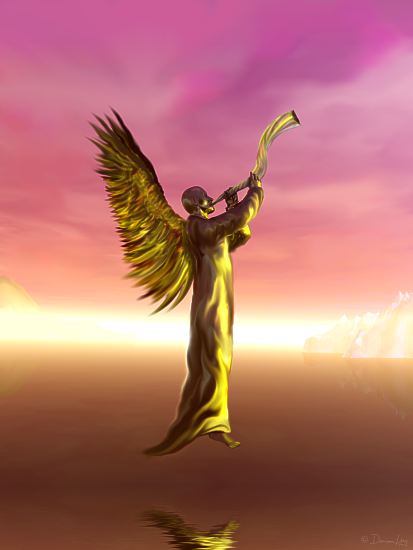 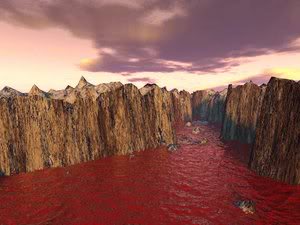 Apocalypse 8:11 

Le nom de cette étoile est Absinthe ; 
et le tiers des eaux fut changé en absinthe, 
et beaucoup d’hommes moururent 
par les eaux, parce qu’elles étaient 
devenues amères.
Deutéronome 29:18 

Qu’il n’y ait parmi vous ni homme, 
ni femme, ni famille, ni tribu, 
dont le cœur se détourne aujourd’hui 
de l’Éternel, notre Dieu, pour aller servir les dieux de ces nations-là. 
Qu’il n’y ait point parmi vous de racine qui produise du poison et de l’absinthe.
Proverbes 5:2-3

Que tes lèvres 
gardent la connaissance. 
Car les lèvres de l’étrangère distillent le miel, 
Et son palais est plus doux 
que l’huile ;
Proverbes 5:4

Mais à la fin elle est amère 
comme l’absinthe, 
Aiguë comme un glaive 
à deux tranchants.
Jérémie 23:15

Ainsi parle l’Éternel des armées sur les prophètes : Voici, je vais les nourrir d’absinthe, Et je leur ferai boire des eaux empoisonnées ; 
Car c’est par les prophètes de Jérusalem Que l’impiété s’est répandue dans tout le pays.
Lamentations 3:15

Il m’a rassasié d’amertume, 
Il m’a enivré d’absinthe.
Lamentations 3:19

Quand je pense à ma détresse 
et à ma misère, 
À l’absinthe et au poison
Amos 5:7 

O vous qui changez 
le droit en absinthe, 
Et qui foulez à terre la justice !
Amos 6:12 

Est-ce que les chevaux courent 
sur un rocher, 
Est-ce qu’on y laboure 
avec des bœufs, 
Pour que vous ayez changé 
la droiture en poison, 
Et le fruit de la justice en absinthe ?
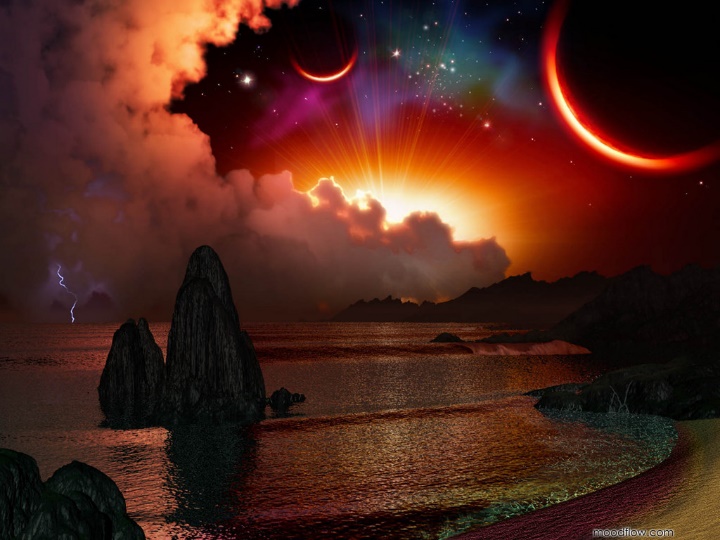 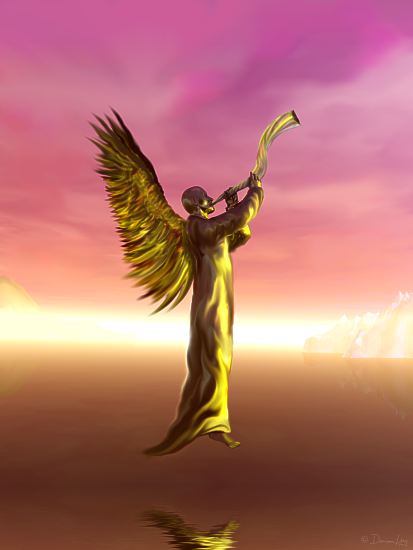 Apocalypse 8:12 

Le quatrième ange sonna de la trompette. 
Et le tiers du soleil fut frappé, 
et le tiers de la lune, et le tiers des étoiles, 
afin que le tiers en fût obscurci, 
et que le jour perdît un tiers de sa clarté, 
et la nuit de même.
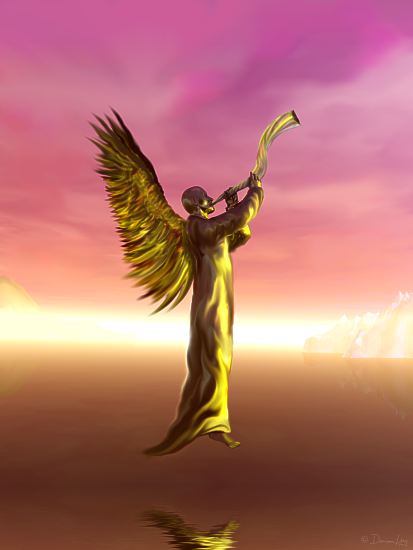 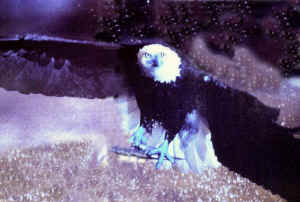 Apocalypse 8:13 

Je regardai, et j’entendis un aigle 
qui volait au milieu du ciel, 
disant d’une voix forte : Malheur, malheur, malheur aux habitants de la terre, 
à cause des autres sons de la trompette 
des trois anges qui vont sonner !
Psaume 72:17 

Son nom subsistera toujours, 
Aussi longtemps que le soleil 
son nom se perpétuera ; 
Par lui on se bénira mutuellement, 
Et toutes les nations le diront heureux.
Psaume 89:36 

Sa postérité subsistera toujours ; 
Son trône sera devant moi comme le soleil
Esaïe 13:9 

Voici, le jour de l’Éternel arrive, 
Jour cruel, jour de colère 
et d’ardente fureur, 
Qui réduira la terre en solitude, 
Et en exterminera les pécheurs.
Esaïe 13:10 

Car les étoiles des cieux et leurs astres 
ne feront plus briller leur lumière, 
Le soleil s’obscurcira dès son lever, 
Et la lune ne fera plus luire sa clarté.
Amos 8:9

En ce jour-là, dit le Seigneur, l’Éternel, 
Je ferai coucher le soleil à midi, 
Et j’obscurcirai la terre en plein jour
Joël 2:30

Je ferai paraître des prodiges 
dans les cieux et sur la terre, 
Du sang, du feu, et des colonnes de fumée ;
Joël 2:31

Le soleil se changera en ténèbres, 
Et la lune en sang, 
Avant l’arrivée du jour de l’Éternel, 
De ce jour grand et terrible.
Matthieu 24:29

Aussitôt après ces jours de détresse, 
le soleil s’obscurcira, 
la lune ne donnera plus sa lumière, 
les étoiles tomberont du ciel, 
et les puissances des cieux 
seront ébranlées.
Matthieu 27:45 

Depuis la sixième heure 
jusqu’à la neuvième, 
il y eut 
des ténèbres 
sur toute la terre.
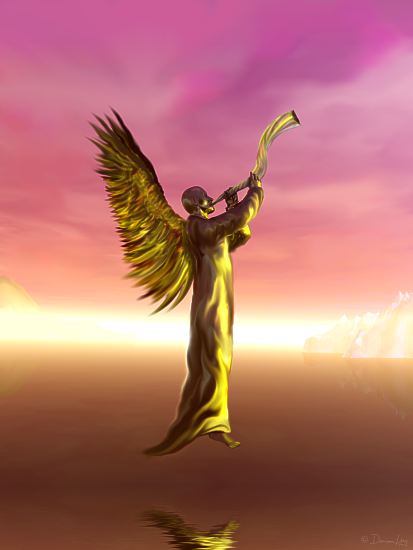 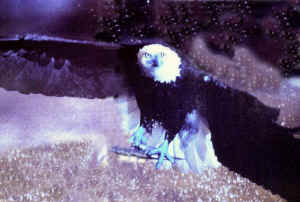 Apocalypse 8:13 

Je regardai, et j’entendis un aigle 
qui volait au milieu du ciel, 
disant d’une voix forte : Malheur, malheur, malheur aux habitants de la terre, 
à cause des autres sons de la trompette 
des trois anges qui vont sonner !
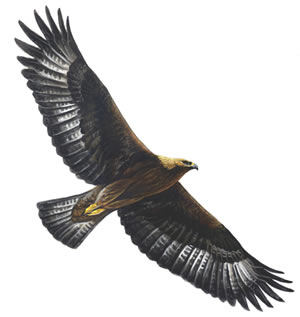 2 Samuel 1:23

Saül et Jonathan … 
Ils étaient plus légers que les aigles
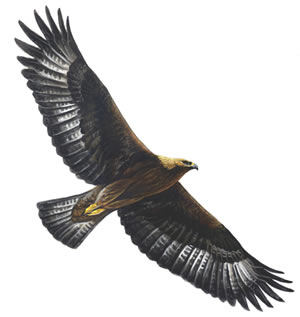 Job 9:25-26

Mes jours … passent comme … 
l’aigle qui fond sur sa proie.
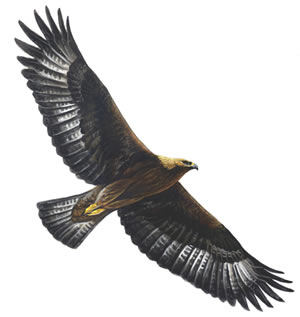 Habakuk 1:8

Ils volent comme l’aigle 
qui fond sur sa proie.
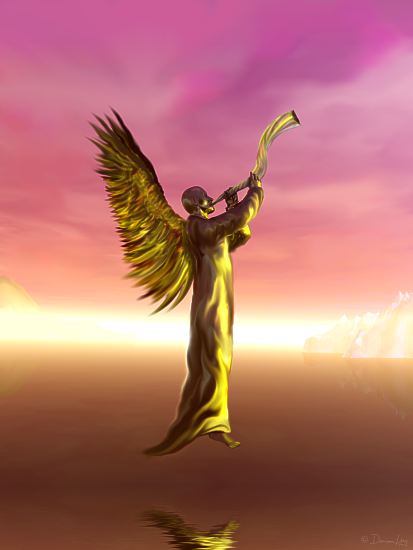 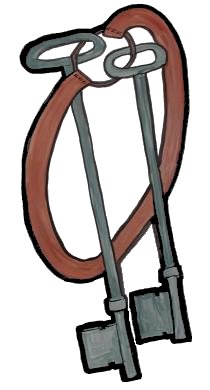 Apocalypse 9:1 

Le cinquième ange sonna de la trompette. 
Et je vis une étoile qui était tombée 
du ciel sur la terre. 
La clef du puits de l’abîme lui fut donnée,
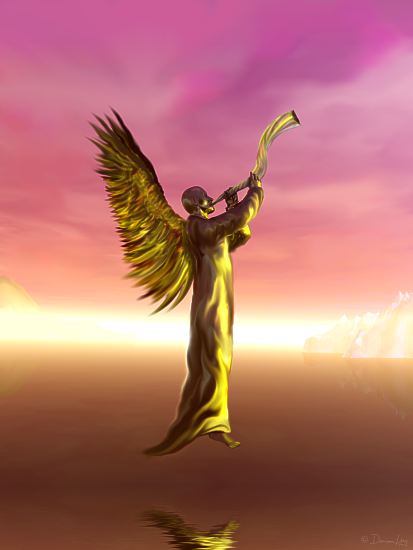 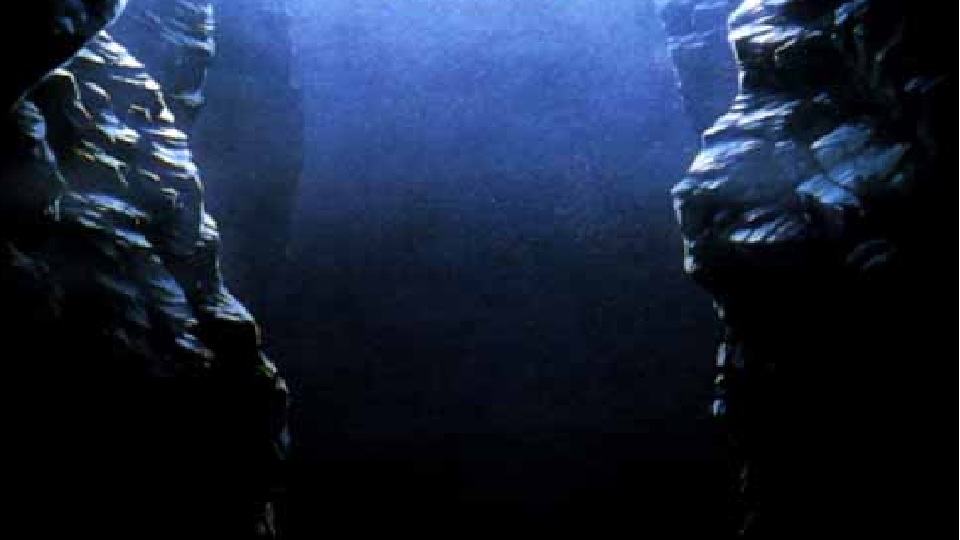 Apocalypse 9:2 

et elle ouvrit le puits de l’abîme. 
Et il monta du puits une fumée, 
comme la fumée d’une grande fournaise ; 
et le soleil et l’air furent obscurcis 
par la fumée du puits.
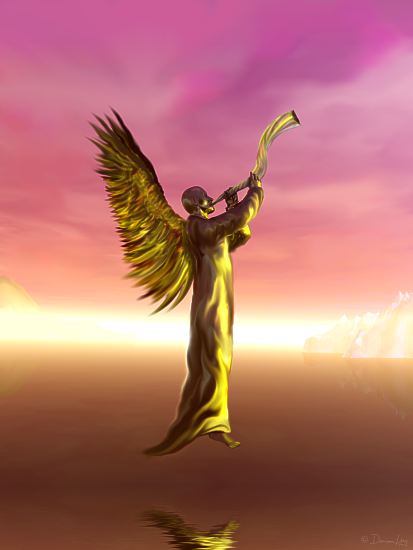 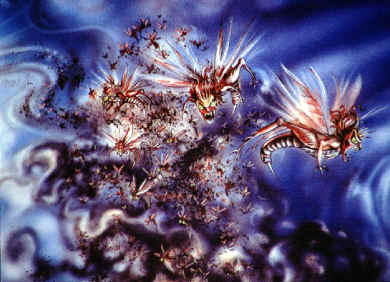 Apocalypse 9:3 

De la fumée sortirent des sauterelles, 
qui se répandirent sur la terre ; 
et il leur fut donné un pouvoir 
comme le pouvoir qu’ont les scorpions 
de la terre.
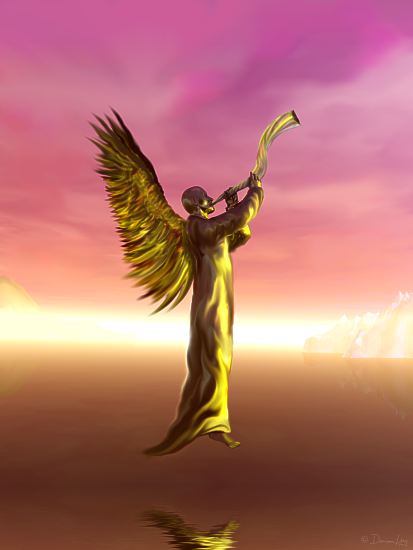 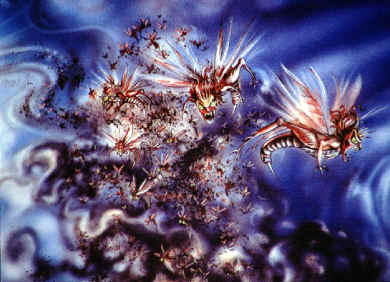 Apocalypse 9:4 

Il leur fut dit de ne point faire de mal 
à l’herbe de la terre, ni à aucune verdure, 
ni à aucun arbre, mais seulement 
aux hommes qui n’avaient pas 
le sceau de Dieu sur le front.
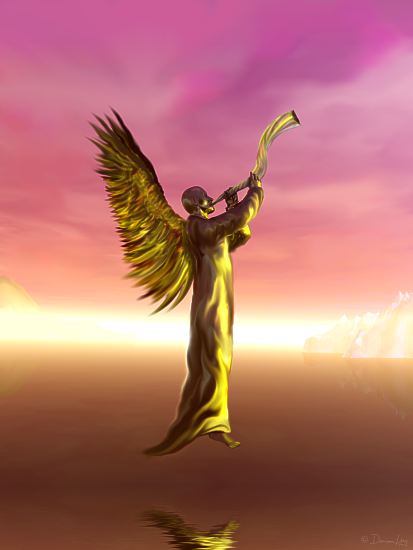 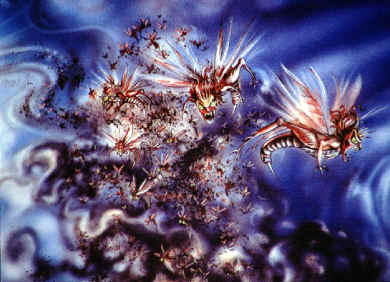 Apocalypse 9:5 

Il leur fut donné, non de les tuer, 
mais de les tourmenter pendant cinq mois ; et le tourment qu’elles causaient était comme le tourment que cause le scorpion, quand il pique un homme.
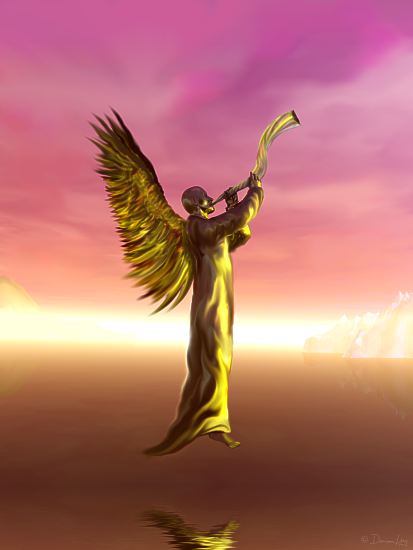 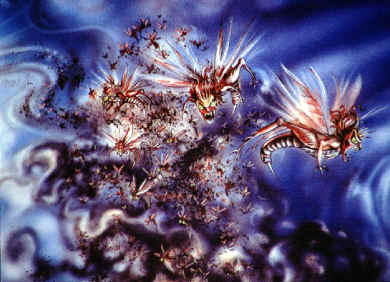 Apocalypse 9:6 

En ces jours-là, les hommes chercheront 
la mort, et ils ne la trouveront pas ; 
ils désireront mourir, et la mort fuira loin d’eux.
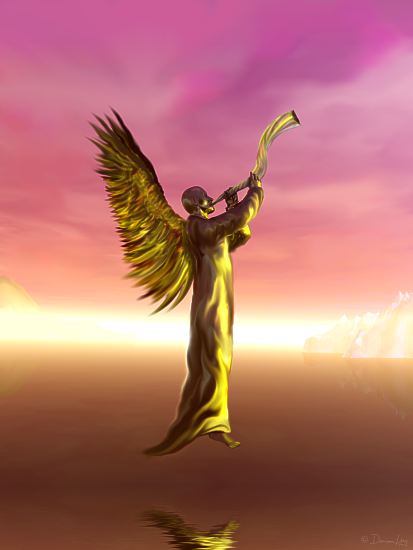 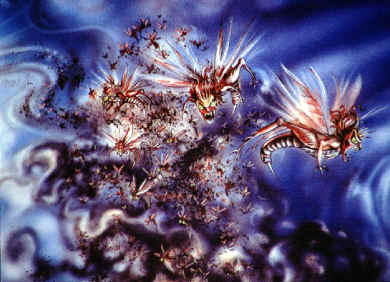 Apocalypse 9:7 

Ces sauterelles ressemblaient 
à des chevaux préparés pour le combat ; 
il y avait sur leurs têtes 
comme des couronnes semblables à de l’or, et leurs visages étaient 
comme des visages d’hommes.
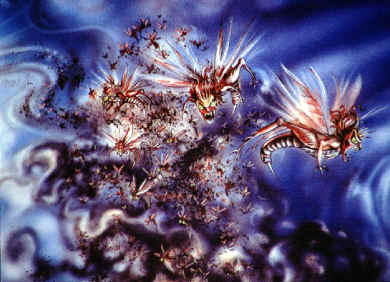 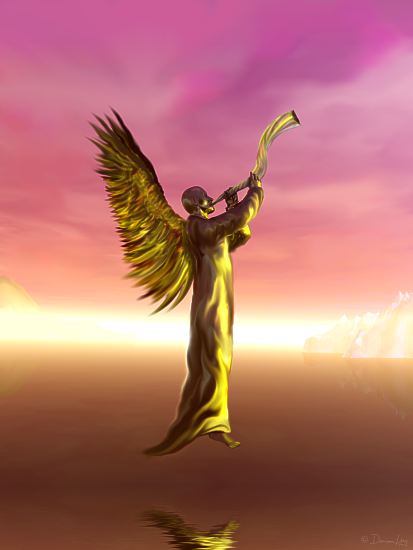 Apocalypse 9:8 

Elles avaient des cheveux 
comme des cheveux de femmes, 
et leurs dents étaient 
comme des dents de lions.
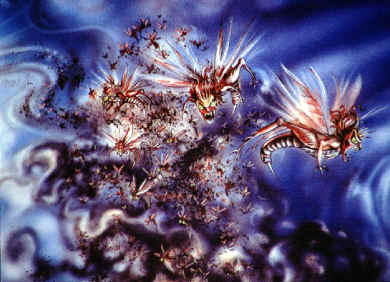 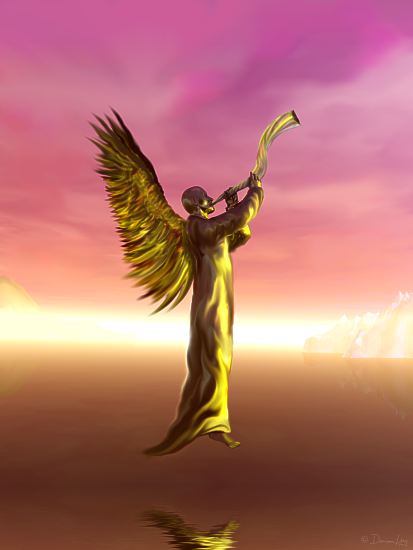 Apocalypse 9:9 

Elles avaient des cuirasses 
comme des cuirasses de fer, 
et le bruit de leurs ailes était 
comme un bruit de chars 
à plusieurs chevaux qui courent au combat.
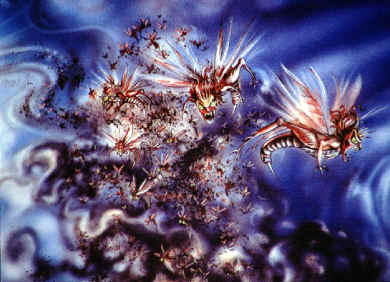 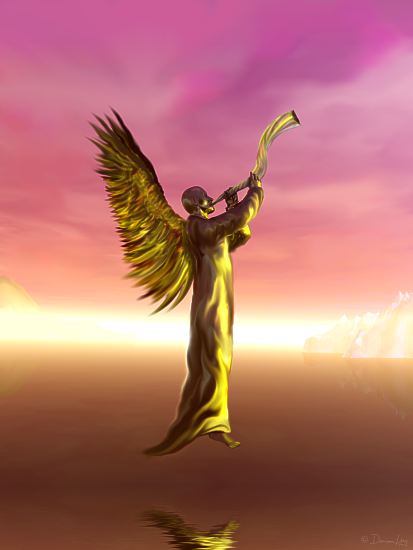 Apocalypse 9:10 

Elles avaient des queues semblables 
à des scorpions et des aiguillons, 
et c’est dans leurs queues qu’était 
le pouvoir de faire du mal aux hommes pendant cinq mois.
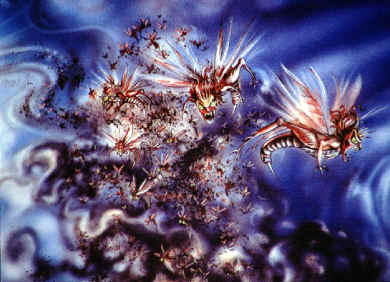 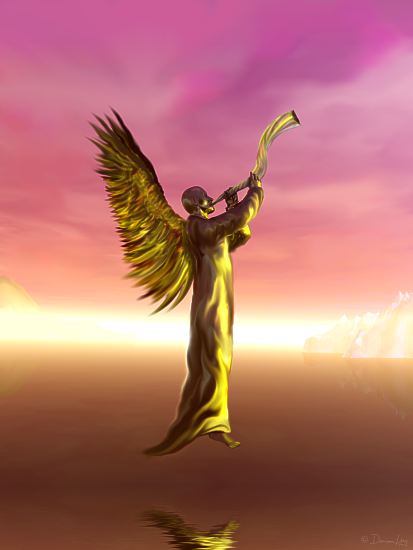 Apocalypse 9:11 

Elles avaient sur elles comme roi 
l’ange de l’abîme, 
nommé en hébreu Abaddon, 
et en grec Apollyon.
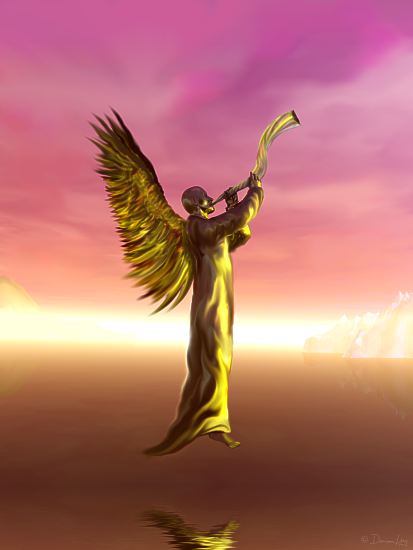 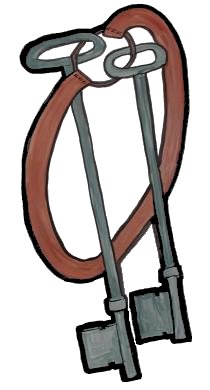 Apocalypse 9:1 

Le cinquième ange sonna de la trompette. 
Et je vis une étoile qui était tombée 
du ciel sur la terre. 
La clef du puits de l’abîme lui fut donnée,
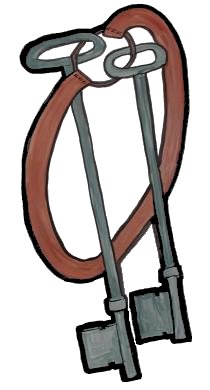 Apocalypse 1:18 

Je tiens les clefs de la mort 
et du séjour des morts.
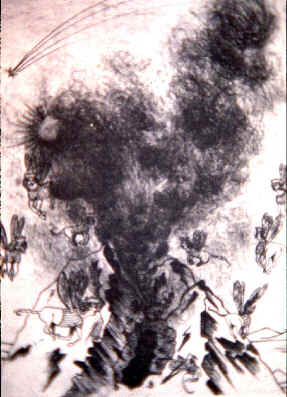 Exode 10:13

Moïse étendit sa verge sur le pays d’Egypte ; et l’Éternel fit souffler un vent d’orient 
sur le pays toute cette journée 
et toute la nuit. 
Quand ce fut le matin, 
le vent d’orient avait apporté les sauterelles.
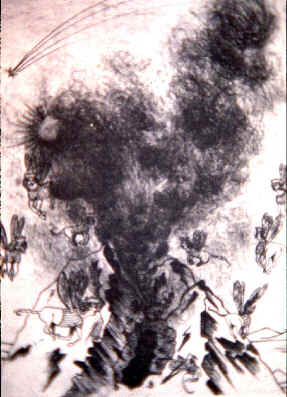 Exode 10:14

Les sauterelles montèrent sur le pays d’Egypte, et se posèrent 
dans toute l’étendue de l’Egypte ; 
elles étaient en si grande quantité 
qu’il n’y avait jamais eu 
et qu’il n’y aura jamais rien de semblable
Exode 10:15

Elles couvrirent la surface 
de toute la terre, 
et la terre fut dans l’obscurité ; 
elles dévorèrent toute l’herbe de la terre 
et tout le fruit des arbres, 
tout ce que la grêle avait laissé ; 
et il ne resta aucune verdure aux arbres 
ni à l’herbe des champs, 
dans tout le pays d’Egypte.
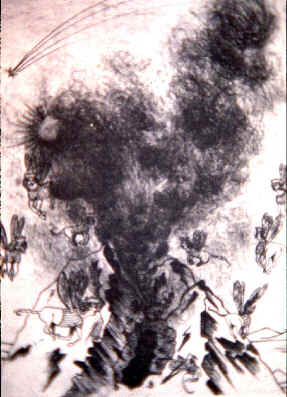 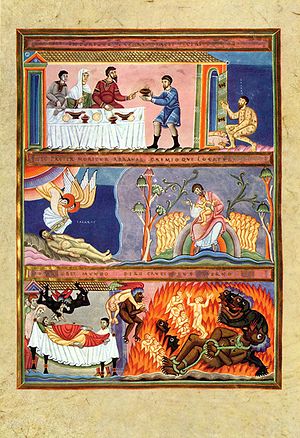 Luc 16:19

Il y avait un homme riche, qui était vêtu de pourpre et de fin lin, et qui chaque jour menait joyeuse et brillante vie.
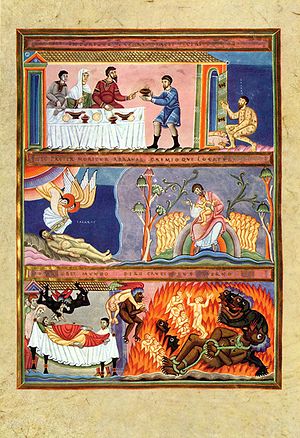 Luc 16:20

Un pauvre, nommé Lazare, 
était couché à sa porte, couvert d’ulcères,
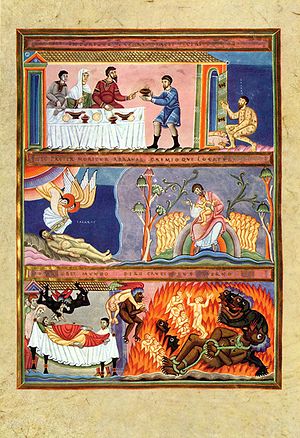 Luc 16:21

et désireux de se rassasier des miettes qui tombaient de la table du riche ; 
et même les chiens 
venaient encore lécher ses ulcères.
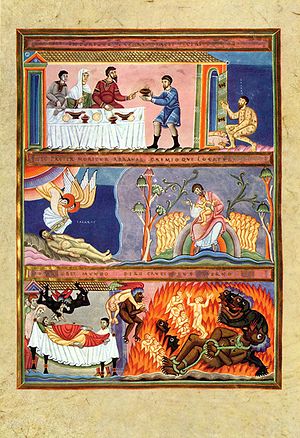 Luc 16:22

Le pauvre mourut, et il fut porté 
par les anges dans le sein d’Abraham. 
Le riche mourut aussi, et il fut enseveli.
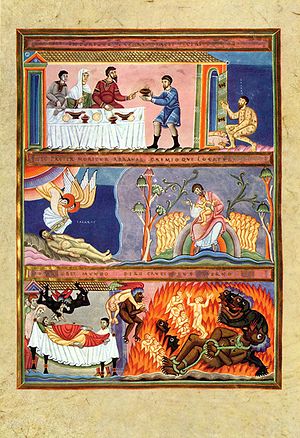 Luc 16:23

Dans le séjour des morts, il leva les yeux ; et, tandis qu’il était en proie aux tourments, il vit de loin Abraham, 
et Lazare dans son sein.
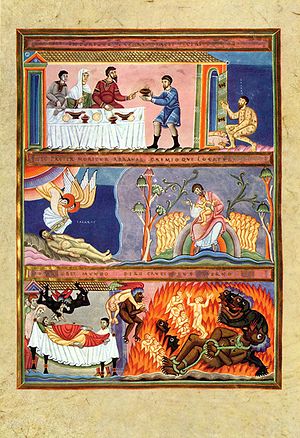 Luc 16:24

Il s’écria : Père Abraham, aie pitié de moi, et envoie Lazare, pour qu’il trempe le bout de son doigt dans l’eau et me rafraîchisse la langue ; car je souffre cruellement 
dans cette flamme.
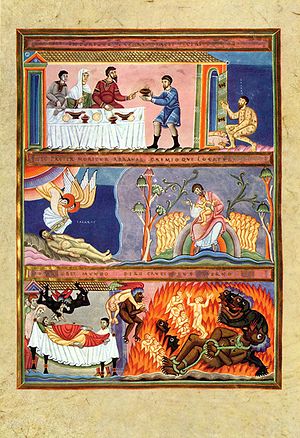 Luc 16:25

Abraham répondit : Mon enfant, souviens-toi que tu as reçu tes biens pendant ta vie, et que Lazare a eu les maux 
pendant la sienne ; maintenant il est ici consolé, et toi, tu souffres.
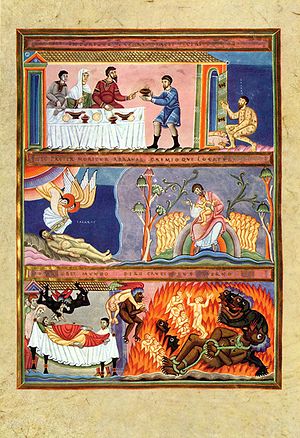 Luc 16:26

D’ailleurs, il y a entre nous et vous 
un grand abîme, afin que ceux 
qui voudraient passer d’ici vers vous, 
ou de là vers nous, ne puissent le faire.
Ephésiens 4:8

Étant monté en haut, il a emmené des captifs …
Ephésiens 4:9

Or, que signifie : Il est monté, 
sinon qu’il est aussi descendu 
dans les régions inférieures 
de la terre ?
Ephésiens 4:10

Celui qui est descendu, 
c’est le même qui est monté 
au-dessus de tous les cieux, 
afin de remplir toutes choses.
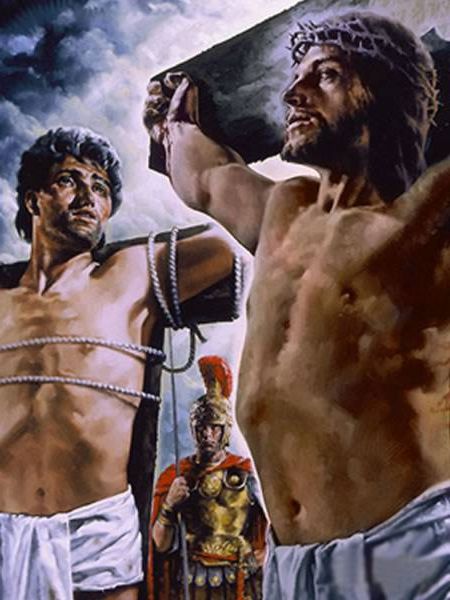 Luc 23:43

Je te le dis en vérité, aujourd’hui 
tu seras avec moi dans le paradis.
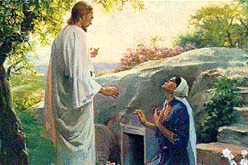 Jean 20:17

Ne me touche pas ; car je ne suis pas encore monté 
vers mon Père.
Ephésiens 4:9

Il est … descendu 
dans les régions inférieures 
de la terre
2 Pierre 3:19

Il est allé prêcher aux esprits 
en prison
Ephésiens 4:8

Étant monté en haut, il a emmené des captifs …
2 Pierre 2:4

Dieu n’a pas épargné les anges 
qui ont péché, 
mais s’il les a précipités 
dans les abîmes de ténèbres 
et les réserve pour le jugement
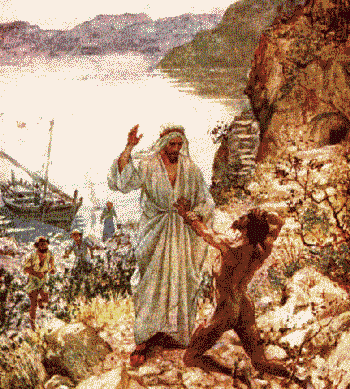 Luc 8:31

Ils priaient instamment Jésus de ne pas 
leur ordonner 
d’aller dans l’abîme.
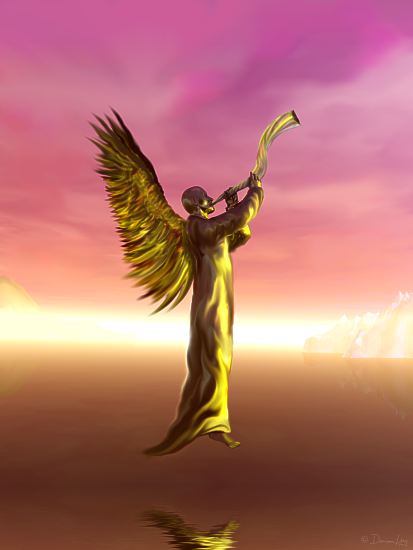 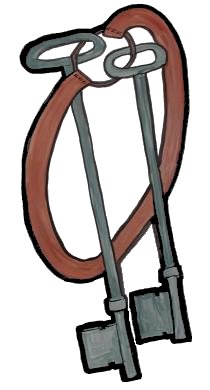 Apocalypse 9:1 

Le cinquième ange sonna de la trompette. 
Et je vis une étoile qui était tombée 
du ciel sur la terre. 
La clef du puits de l’abîme lui fut donnée,
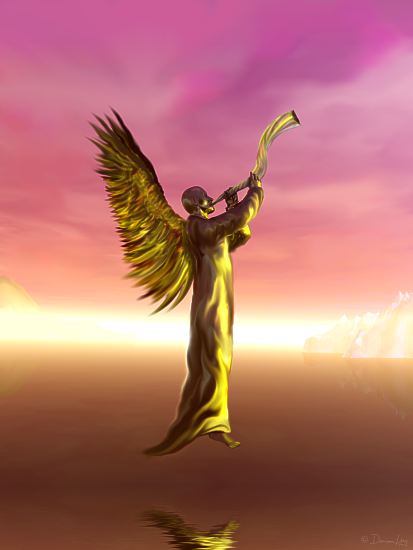 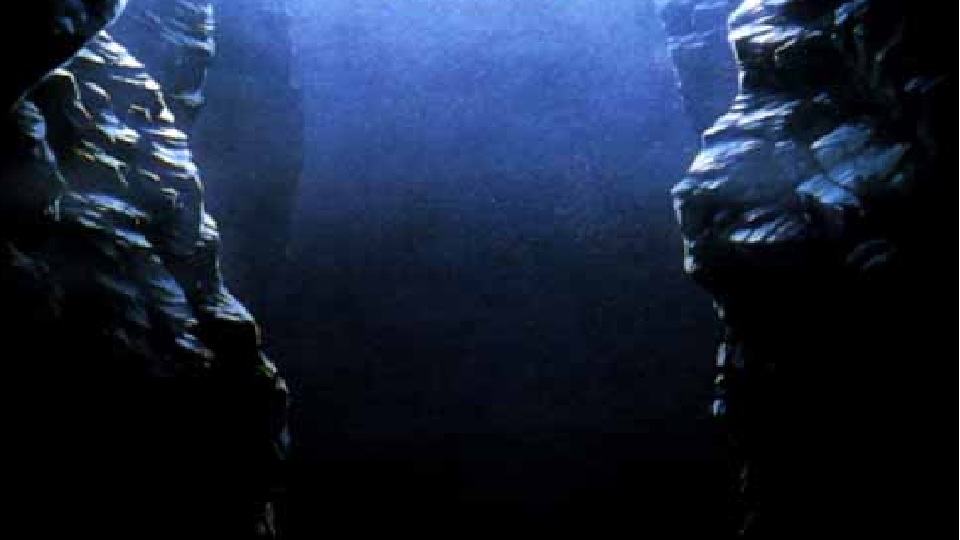 Apocalypse 9:2 

et elle ouvrit le puits de l’abîme. 
Et il monta du puits une fumée, 
comme la fumée d’une grande fournaise ; 
et le soleil et l’air furent obscurcis 
par la fumée du puits.
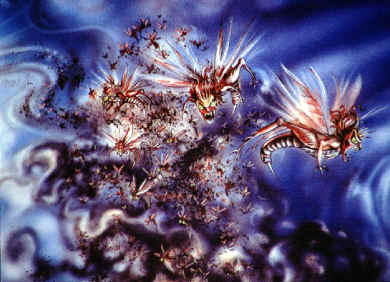 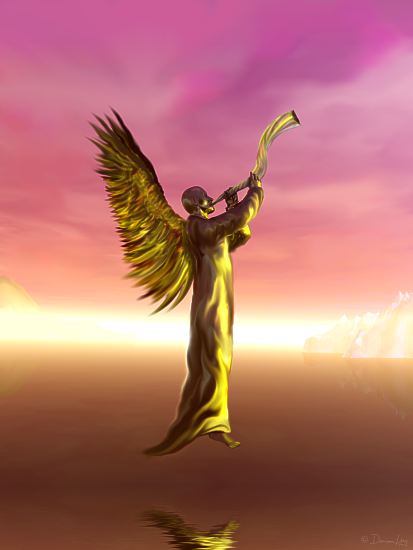 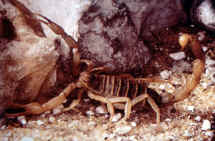 Apocalypse 9:3 

De la fumée sortirent des sauterelles, 
qui se répandirent sur la terre ;
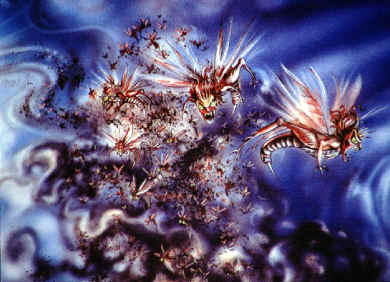 Deutéronome 28:38 

Tu transporteras sur ton champ beaucoup de semence ; 
et tu feras une faible récolte, 
car les sauterelles la dévoreront.
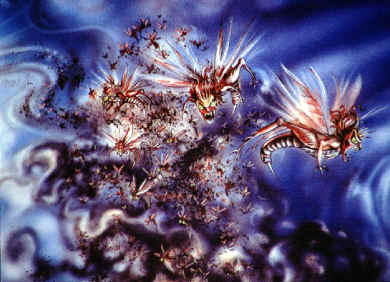 2 Chroniques 2:13

Quand je fermerai le ciel et qu’il n’y aura point de pluie, quand j’ordonnerai 
aux sauterelles de consumer le pays, quand j’enverrai la peste parmi mon peuple
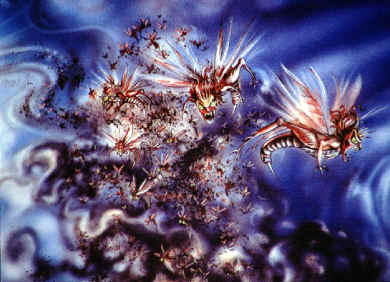 Psaume 105:34

Il dit, et parurent les sauterelles, 
Des sauterelles sans nombre,
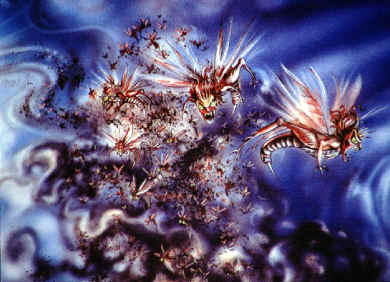 Psaume 105:35

Qui dévorèrent toute l’herbe du pays, 
Qui dévorèrent les fruits de leurs champs.
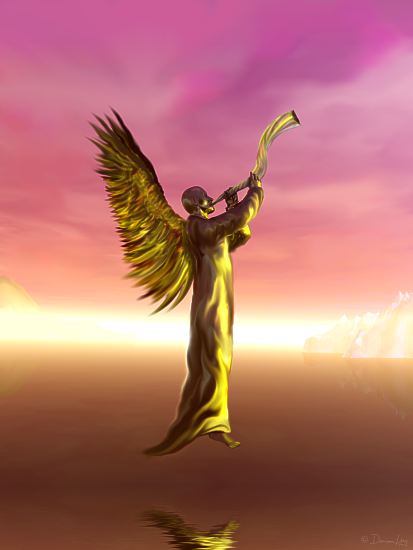 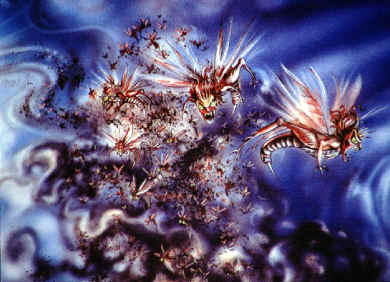 Apocalypse 9:3 

De la fumée sortirent des sauterelles, 
qui se répandirent sur la terre ; 
et il leur fut donné un pouvoir 
comme le pouvoir qu’ont les scorpions 
de la terre.
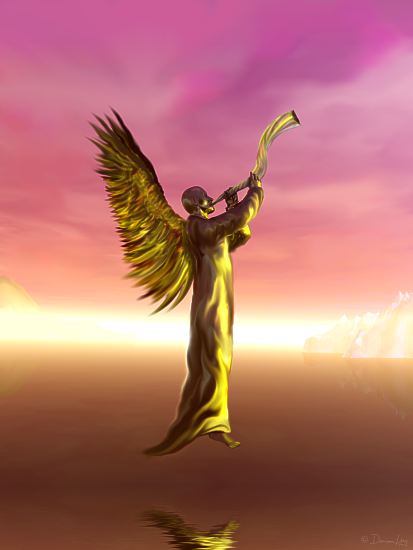 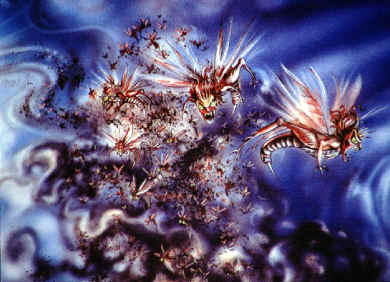 Apocalypse 9:4 

Il leur fut dit de ne point faire de mal 
à l’herbe de la terre, ni à aucune verdure, 
ni à aucun arbre, mais seulement 
aux hommes qui n’avaient pas 
le sceau de Dieu sur le front.
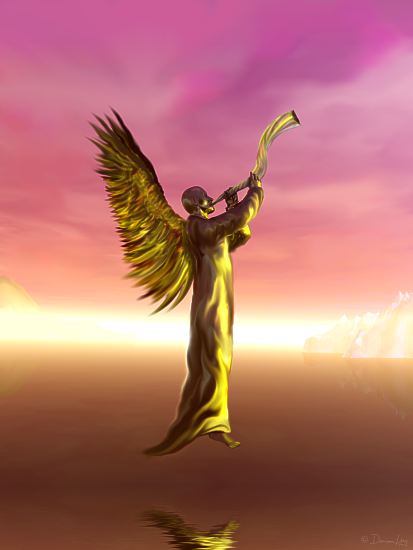 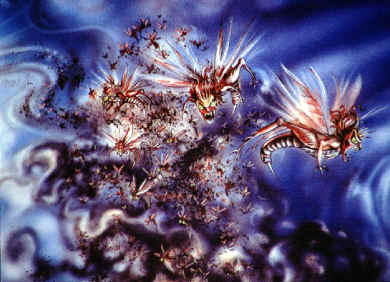 Apocalypse 9:5 

Il leur fut donné, non de les tuer, 
mais de les tourmenter pendant cinq mois ; et le tourment qu’elles causaient était comme le tourment que cause le scorpion, quand il pique un homme.
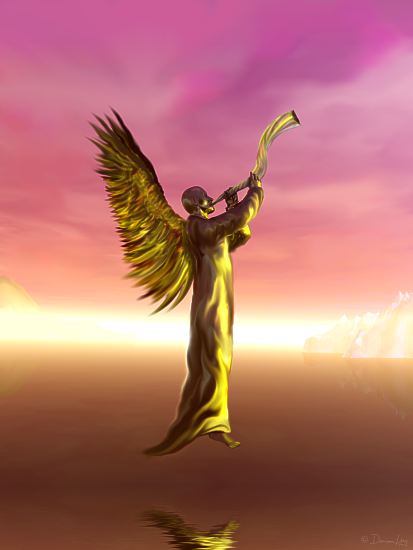 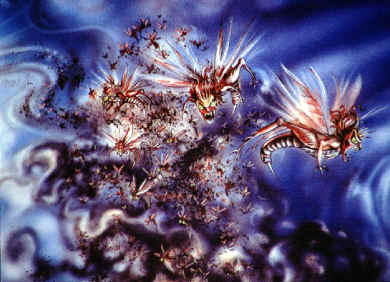 Apocalypse 9:7 

Ces sauterelles ressemblaient 
à des chevaux préparés pour le combat ; 
il y avait sur leurs têtes 
comme des couronnes semblables à de l’or, et leurs visages étaient 
comme des visages d’hommes.
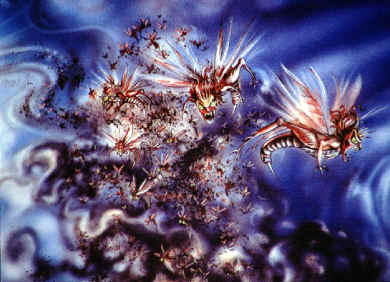 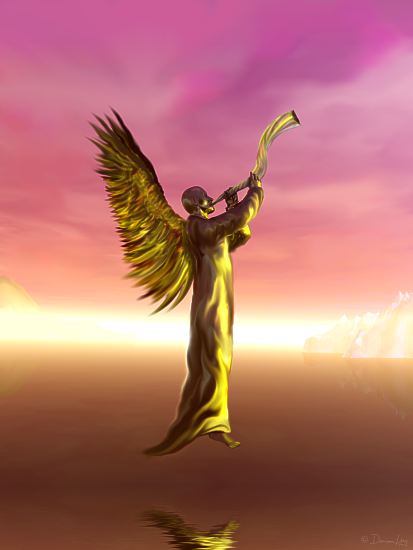 Apocalypse 9:8 

Elles avaient des cheveux 
comme des cheveux de femmes, 
et leurs dents étaient 
comme des dents de lions.
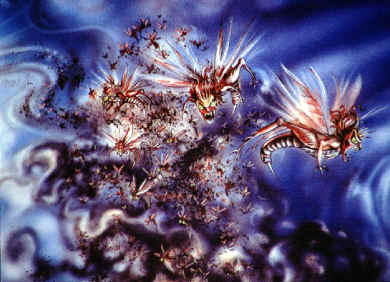 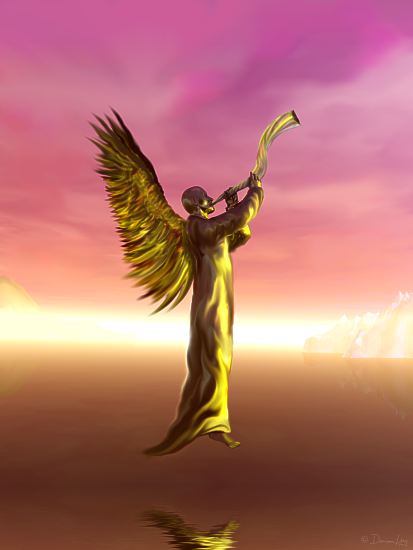 Apocalypse 9:9 

Elles avaient des cuirasses 
comme des cuirasses de fer, 
et le bruit de leurs ailes était 
comme un bruit de chars 
à plusieurs chevaux qui courent au combat.
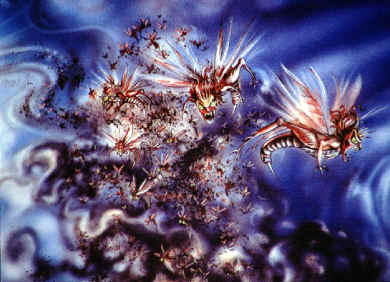 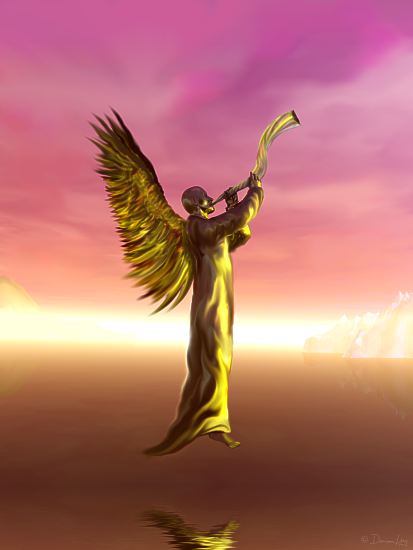 Apocalypse 9:10 

Elles avaient des queues semblables 
à des scorpions et des aiguillons, 
et c’est dans leurs queues qu’était 
le pouvoir de faire du mal aux hommes pendant cinq mois.
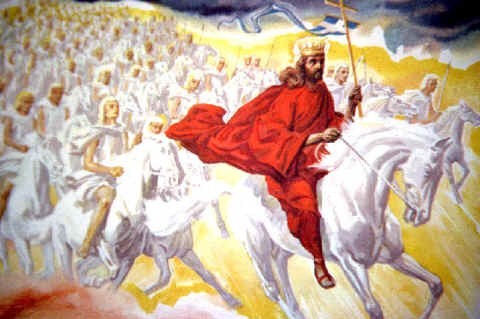 Joël 2:1 

Sonnez de la trompette en Sion ! 
Faites-la retentir 
sur ma montagne sainte ! Que tous les habitants du pays tremblent ! 
Car le jour de l’Éternel vient, car il est proche,
Joël 2:2 

Jour de ténèbres et d’obscurité, 
Jour de nuées et de brouillards, 
Il vient comme l’aurore 
se répand sur les montagnes. 
Voici un peuple nombreux et puissant, 
Tel qu’il n’y en a jamais eu, 
Et qu’il n’y en aura jamais 
dans la suite des âges.
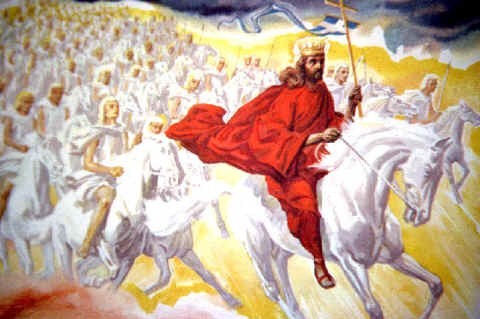 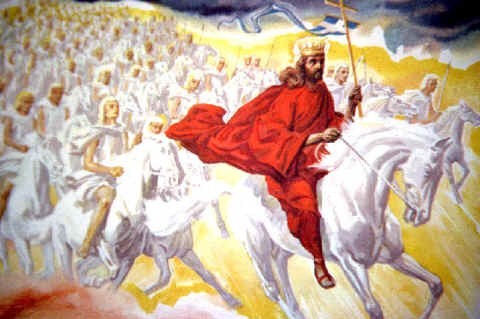 Joël 2:3 

Devant lui est un feu dévorant, 
Et derrière lui une flamme brûlante ; 
Le pays était auparavant comme un jardin d’Eden, Et depuis, c’est un désert affreux : Rien ne lui échappe.
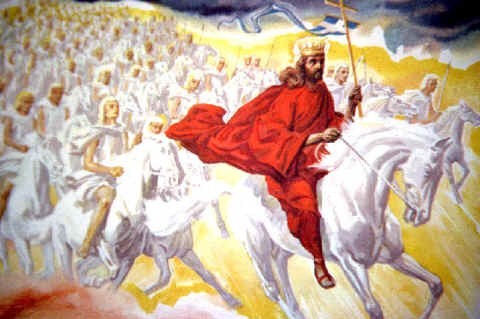 Joël 2:4 

À les voir, on dirait des chevaux, 
Et ils courent comme des cavaliers.
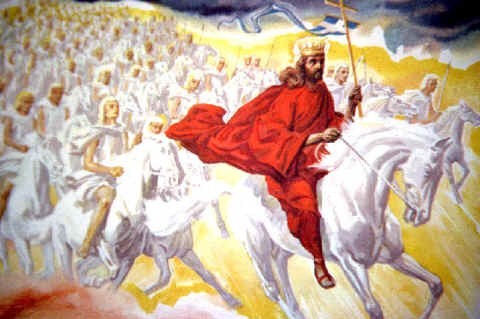 Joël 2:5 

À les entendre, on dirait un bruit de chars Sur le sommet des montagnes 
où ils bondissent, On dirait un pétillement de la flamme du feu, Quand elle consume le chaume. C’est comme une armée puissante Qui se prépare au combat.
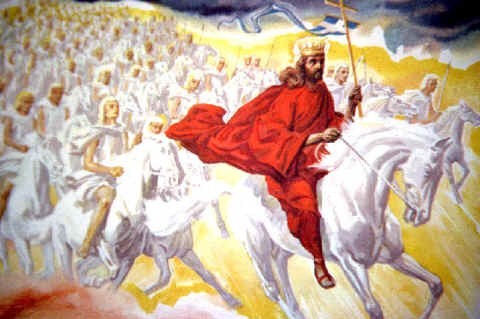 Joël 2:6 

Devant eux les peuples tremblent, 
Tous les visages pâlissent.
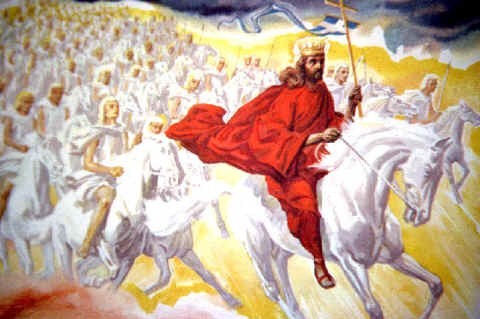 Joël 2:7 

Ils s’élancent comme des guerriers, 
Ils escaladent les murs comme 
des gens de guerre ; 
Chacun va son chemin, 
Sans s’écarter de sa route.
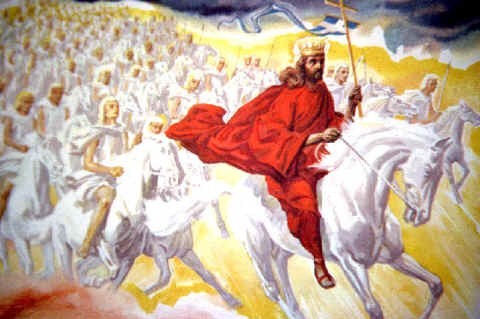 Joël 2:8 

Ils ne se pressent point les uns les autres, Chacun garde son rang ; 
Ils se précipitent au travers des traits 
Sans arrêter leur marche.
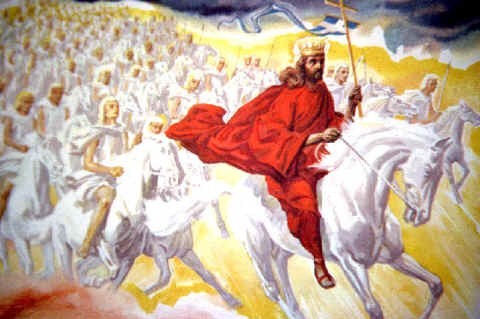 Joël 2:9 

Ils se répandent dans la ville, 
Courent sur les murailles, 
Montent sur les maisons, 
Entrent par les fenêtres comme un voleur.
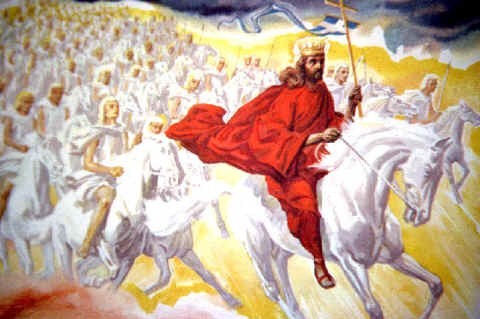 Joël 2:10 

Devant eux la terre tremble, 
Les cieux sont ébranlés, 
Le soleil et la lune s’obscurcissent, 
Et les étoiles retirent leur éclat.
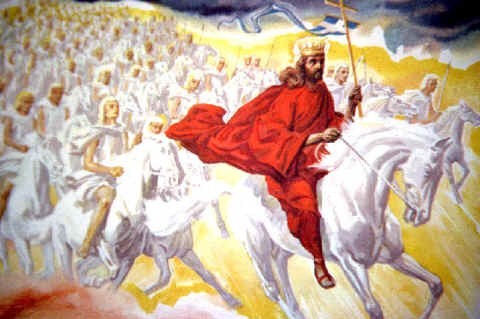 Joël 2:11 

L’Éternel fait entendre sa voix 
devant son armée ; 
Car son camp est immense, 
Et l’exécuteur de sa parole est puissant ; Car le jour de l’Éternel est grand, 
il est terrible : Qui pourra le soutenir ?
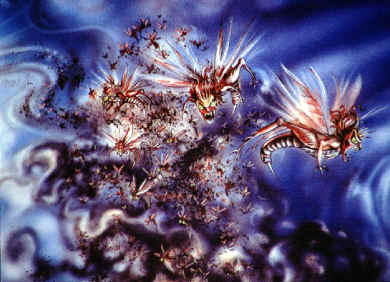 Proverbes 20:37

Les sauterelles n’ont point de roi
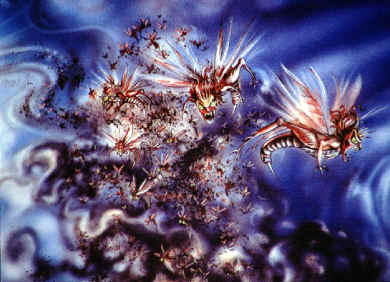 Apocalypse 9:11 

Elles avaient sur elles comme roi 
l’ange de l’abîme, 
nommé en hébreu Abaddon, 
et en grec Apollyon.
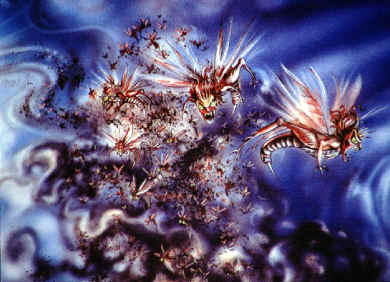 Apocalypse 9:10 

c’est dans leurs queues qu’était le pouvoir de faire du mal aux hommes 
pendant cinq mois.
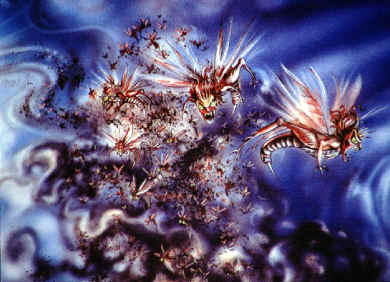 Apocalypse 9:6 

En ces jours-là, les hommes chercheront 
la mort, et ils ne la trouveront pas ; 
ils désireront mourir, 
et la mort fuira loin d’eux.
Jérémie 8:3

La mort sera préférable 
à la vie pour tous ceux 
qui resteront de cette race méchante, dans tous les lieux où je les aurai chassés, 
dit l’Éternel des armées.
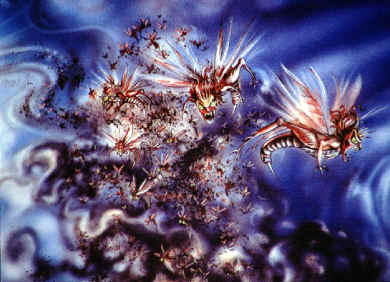 Apocalypse 9:4 

Il leur fut dit de ne point faire de mal 
à l’herbe de la terre, ni à aucune verdure, 
ni à aucun arbre, mais seulement 
aux hommes qui n’avaient pas 
le sceau de Dieu sur le front.
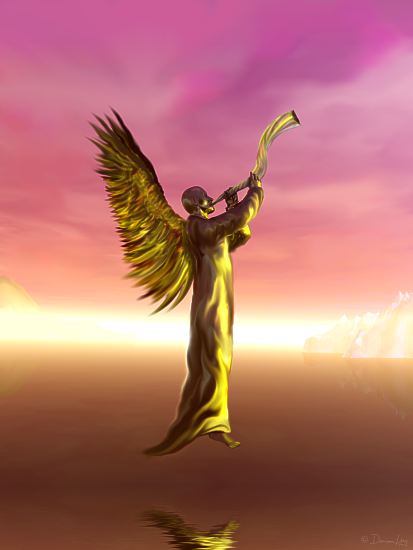 Apocalypse 9:12 

Le premier malheur est passé. 
Voici il vient encore deux malheurs après cela.
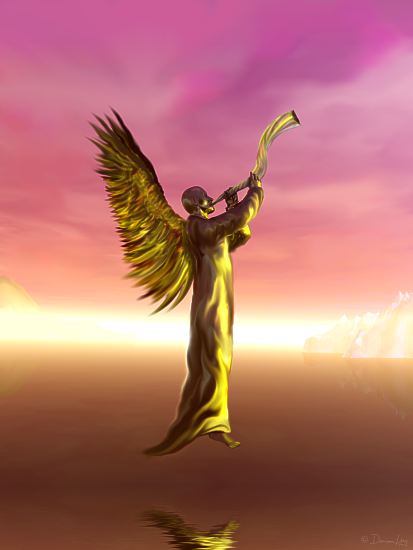 Apocalypse 9:13 

Le sixième ange sonna de la trompette. Et j’entendis une voix venant des quatre cornes de l’autel d’or qui est devant Dieu,
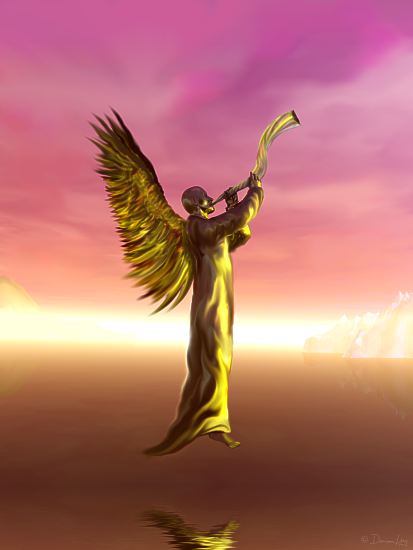 Apocalypse 9:13 

et disant au sixième ange qui avait 
la trompette : 
Délie les quatre anges qui sont liés 
sur le grand fleuve d’Euphrate.
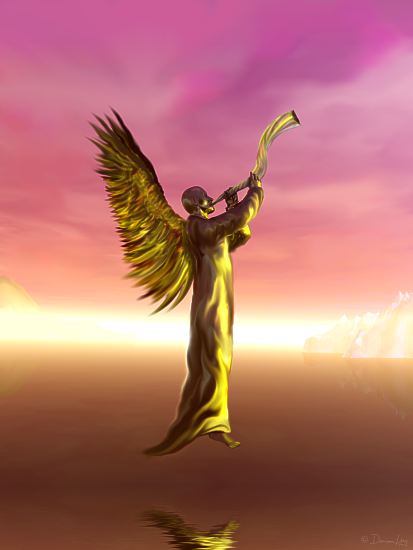 Apocalypse 9:15 

Et les quatre anges qui étaient prêts 
pour l’heure, le jour, 
le mois et l’année, furent déliés 
afin qu’ils tuassent 
le tiers des hommes.
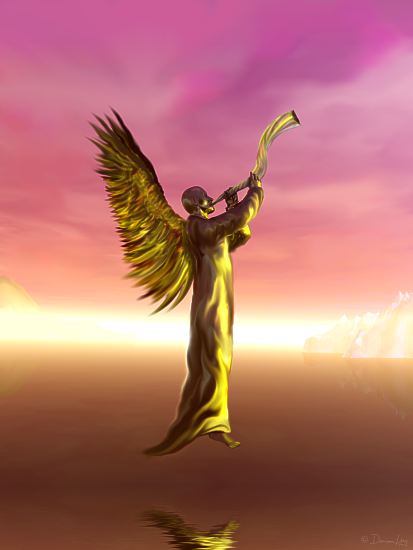 Apocalypse 9:16 

Le nombre des cavaliers de l’armée était de deux myriades de myriades : 
j’en entendis le nombre.
Apocalypse 9:17 

Et ainsi je vis les chevaux dans 
la vision, et ceux qui les montaient, ayant des cuirasses couleur de feu, d’hyacinthe, et de soufre. 
Les têtes des chevaux étaient comme des têtes de lions ; 
et de leurs bouches il sortait 
du feu, de la fumée, et du soufre.
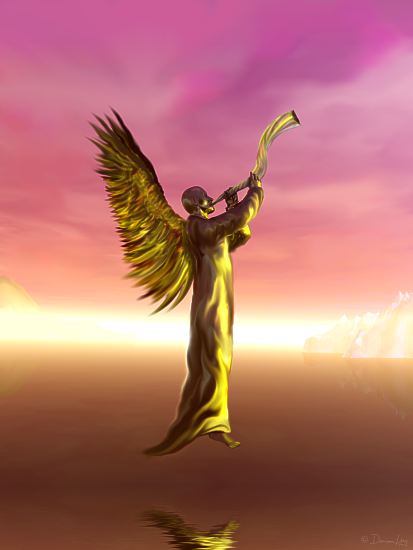 Apocalypse 9:18 

Le tiers des hommes fut tué 
par ces trois fléaux, par le feu, 
par la fumée, 
et par le soufre, 
qui sortaient 
de leurs bouches.
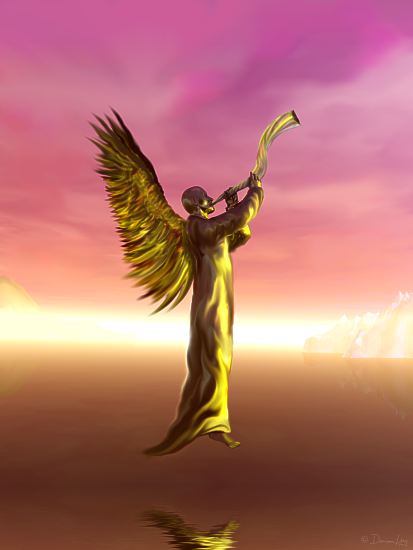 Apocalypse 9:19 

Car le pouvoir des chevaux était dans leurs bouches et dans leurs queues; leurs queues étaient semblables à des serpents ayant des têtes, et c’est avec elles qu’ils faisaient du mal.
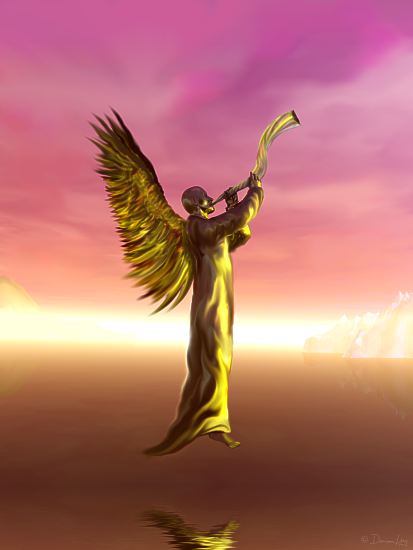 Apocalypse 9:20 

Les autres hommes qui ne furent pas tués par ces fléaux ne se repentirent pas des œuvres de leurs mains, de manière à ne point adorer les démons, et les idoles d’or, d’argent, d’airain, de pierre et de bois, qui ne peuvent ni voir, ni entendre, ni marcher ;
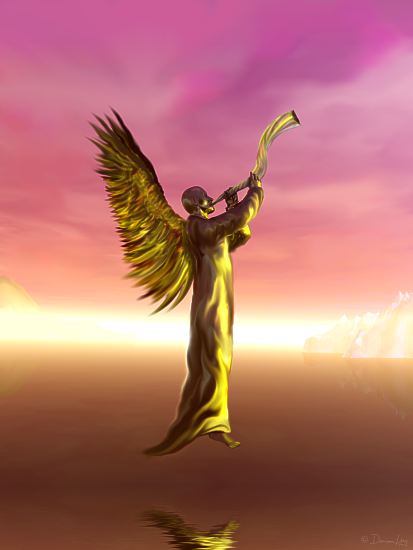 Apocalypse 9:21 

et ils ne se repentirent pas de leurs meurtres, 
ni de leurs enchantements, ni de leur impudicité 
ni de leurs vols.
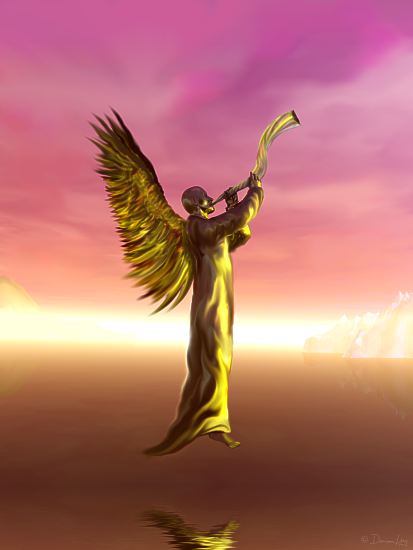 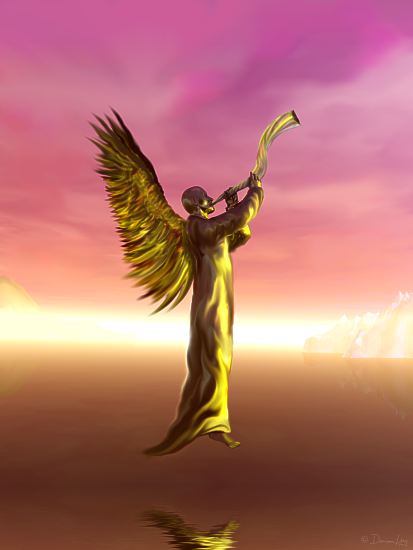 Apocalypse 9:13 

Le sixième ange sonna de la trompette. Et j’entendis une voix venant des quatre cornes de l’autel d’or qui est devant Dieu,
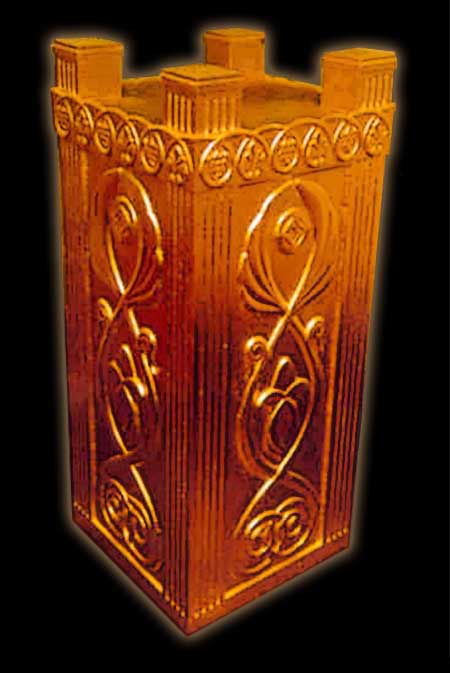 Exode 30:1

Tu feras un autel 
pour brûler des parfums, tu le feras 
de bois d’acacia ;
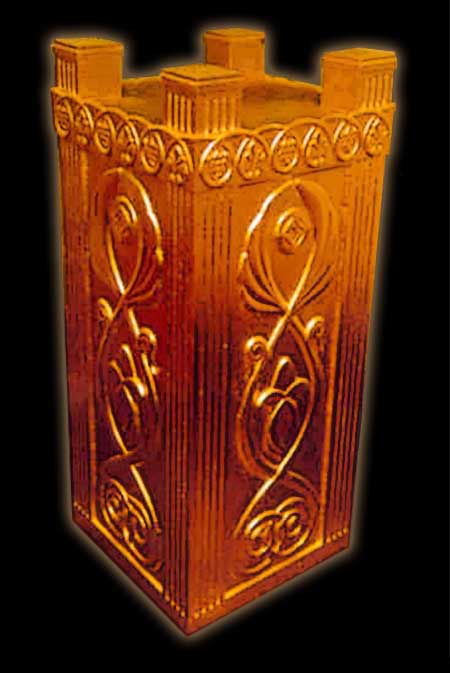 Exode 30:2

sa longueur sera d’une coudée, et sa largeur d’une coudée ; il sera carré, et sa hauteur sera de deux coudées. 
Tu feras des cornes 
qui sortiront de l’autel.
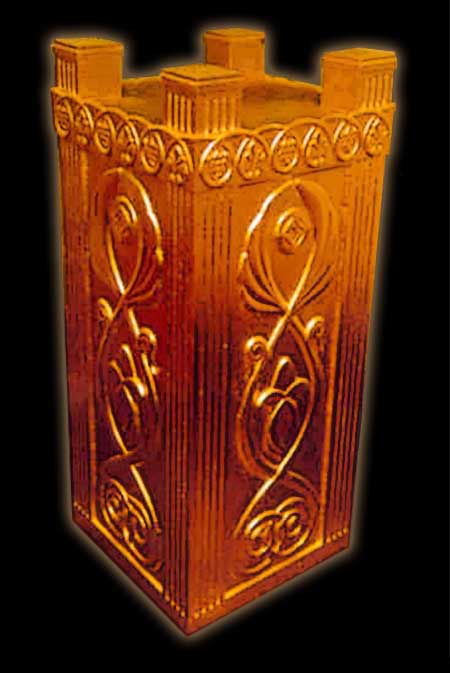 Exode 30:3

Tu le couvriras d’or pur, le dessus, les côtés tout autour et les cornes, 
et tu y feras une bordure d’or tout autour.
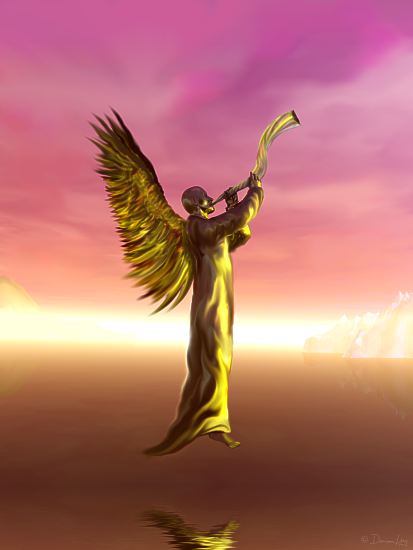 Apocalypse 9:13 

et disant au sixième ange qui avait 
la trompette : 
Délie les quatre anges qui sont liés 
sur le grand fleuve d’Euphrate.
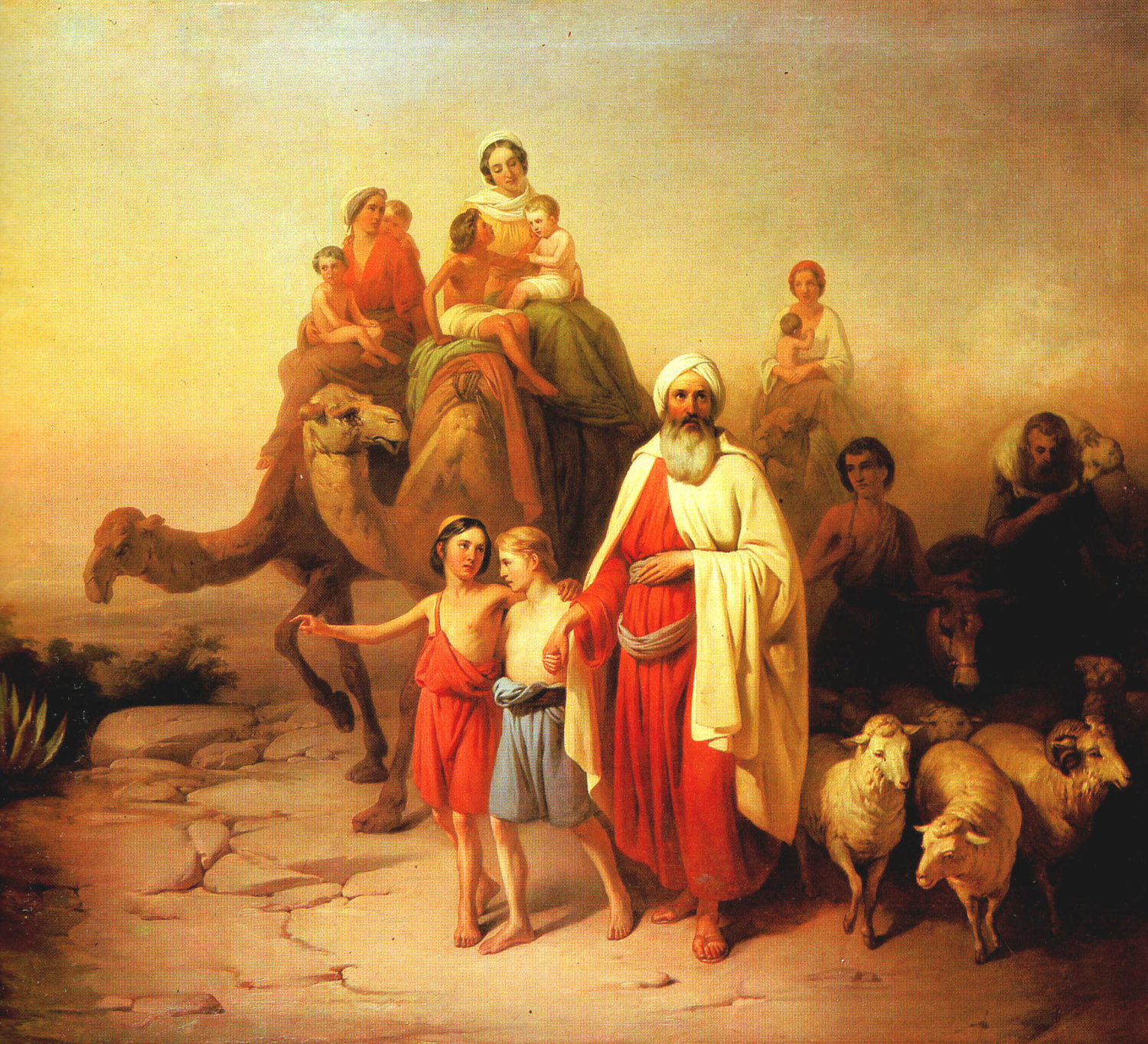 Genèse 12:1 

L’Éternel dit à Abram : Va-t-en de ton pays, de ta patrie, et de la maison de ton père, dans le pays que je te montrerai.
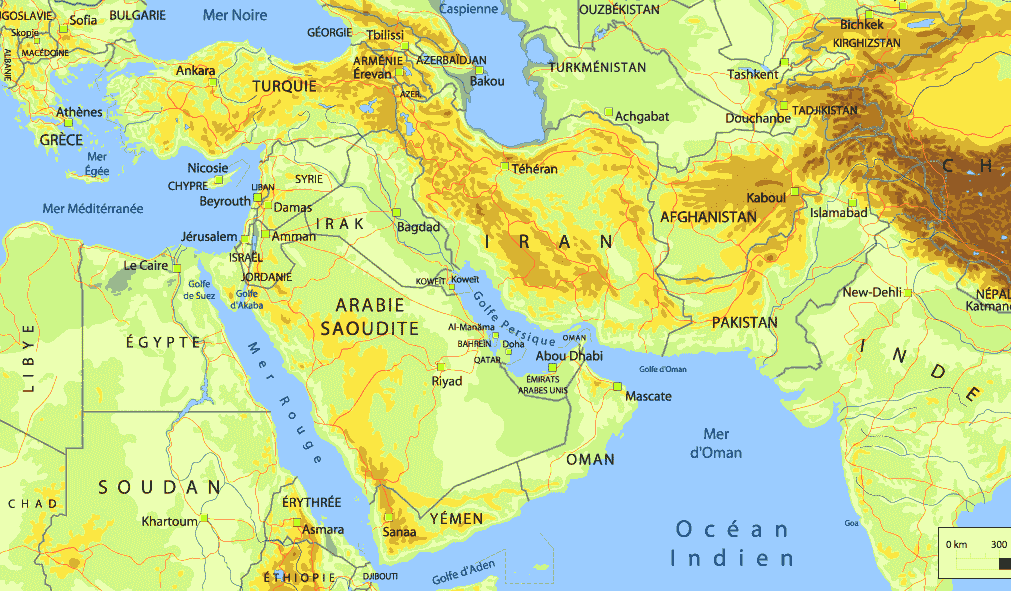 Euphrate
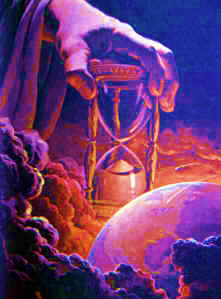 Apocalypse 9:15 

Et les quatre anges qui étaient prêts 
pour l’heure, le jour, 
le mois et l’année, furent déliés 
afin qu’ils tuassent 
le tiers des hommes.
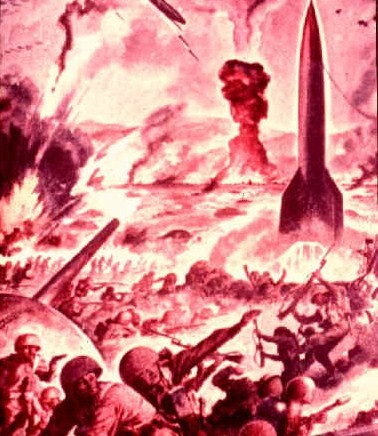 Apocalypse 9:17 

de leurs bouches 
il sortait du feu, 
de la fumée, 
et du soufre.
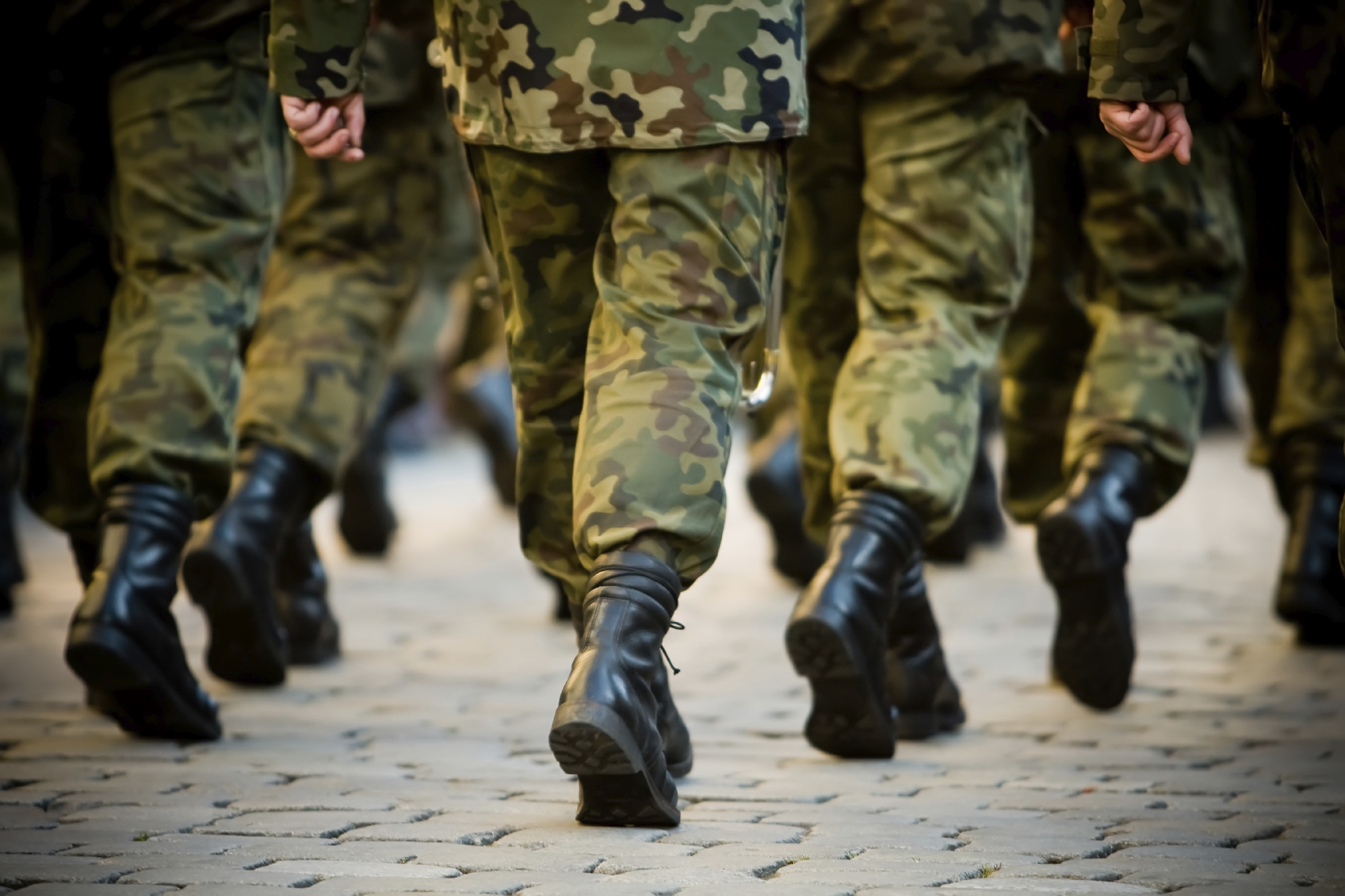 Apocalypse 9:16 

Le nombre des cavaliers de l’armée était de deux myriades de myriades : j’en entendis le nombre. 

= 2 x 10.000 x 10.000 
= 200.000.000
Apocalypse 9:20 

Les autres hommes qui ne furent pas tués par ces fléaux ne se repentirent pas des œuvres de leurs mains, de manière à ne point adorer les démons, et les idoles d’or, d’argent, d’airain, de pierre et de bois, qui ne peuvent ni voir, ni entendre, ni marcher ;
Apocalypse 9:21 

et ils ne se repentirent pas de leurs meurtres, 
ni de leurs enchantements, ni de leur impudicité 
ni de leurs vols.
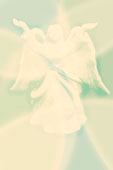 Apocalypse 10:1

Je vis un autre ange puissant, 
qui descendait du ciel, 
enveloppé d’une nuée ; 
au-dessus de sa tête 
était l’arc-en-ciel, 
et son visage était comme le soleil, 
et ses pieds comme des colonnes de feu.
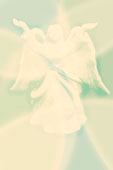 Apocalypse 10:2

Il tenait dans sa main 
un petit livre ouvert. 
Il posa son pied droit sur la mer,
et son pied gauche sur la terre ;
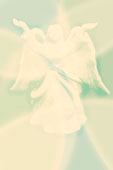 Apocalypse 10:3

et il cria d’une voix forte, comme rugit un lion. 
Quand il cria, les sept tonnerres firent entendre 
leurs voix.
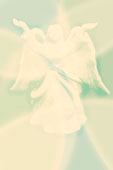 Apocalypse 10:4

Et quand les sept tonnerres eurent fait entendre leurs voix, j’allais écrire ; et j’entendis 
du ciel une voix qui disait : Scelle ce qu’ont dit 
les sept tonnerres, 
et ne l’écris pas.
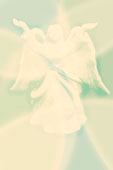 Apocalypse 10:5

Et l’ange, que je voyais debout sur la mer et sur la terre, 
leva sa main droite vers le ciel,
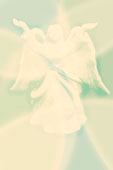 Apocalypse 10:6

et jura par celui qui vit 
aux siècles des siècles, 
qui a créé le ciel et les choses qui y sont, la terre et les choses qui y sont, et la mer 
et les choses qui y sont, 
qu’il n’y aurait plus de temps,
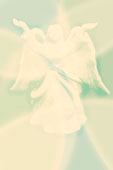 Apocalypse 10:7

mais qu’aux jours de la voix 
du septième ange, quand 
il sonnerait de la trompette, 
le mystère de Dieu s’accomplirait, comme 
il l’a annoncé à ses serviteurs, les prophètes.
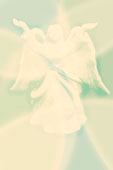 Apocalypse 10:8

Et la voix, que j’avais entendue du ciel, me parla de nouveau, 
et dit : Va, prends le petit livre ouvert dans la main de l’ange qui se tient debout sur la mer 
et sur la terre.
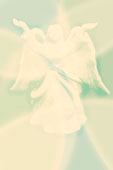 Apocalypse 10:9

Et j’allai vers l’ange, en lui disant de me donner le petit livre. Et il me dit : Prends-le, 
et avale-le ; il sera amer 
à tes entrailles, 
mais dans ta bouche 
il sera doux comme du miel.
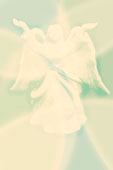 Apocalypse 10:10

Je pris le petit livre de la main de l’ange, et je l’avalai ; 
il fut dans ma bouche doux comme du miel, 
mais quand je l’eus avalé, 
mes entrailles furent remplies d’amertume.
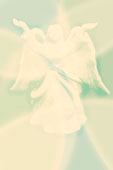 Apocalypse 10:11

Puis on me dit : 
Il faut que tu prophétises 
de nouveau sur beaucoup 
de peuples, de nations, 
de langues, et de rois.
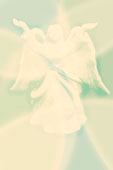 Apocalypse 10:4

Et quand les sept tonnerres eurent fait entendre leurs voix, j’allais écrire ; et j’entendis 
du ciel une voix qui disait : Scelle ce qu’ont dit 
les sept tonnerres, 
et ne l’écris pas.
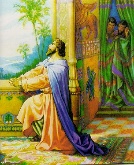 Daniel 12:4 

Toi, Daniel, tiens secrètes ces paroles, 
et scelle le livre jusqu’au temps de la fin. Plusieurs alors le liront, 
et la connaissance augmentera.
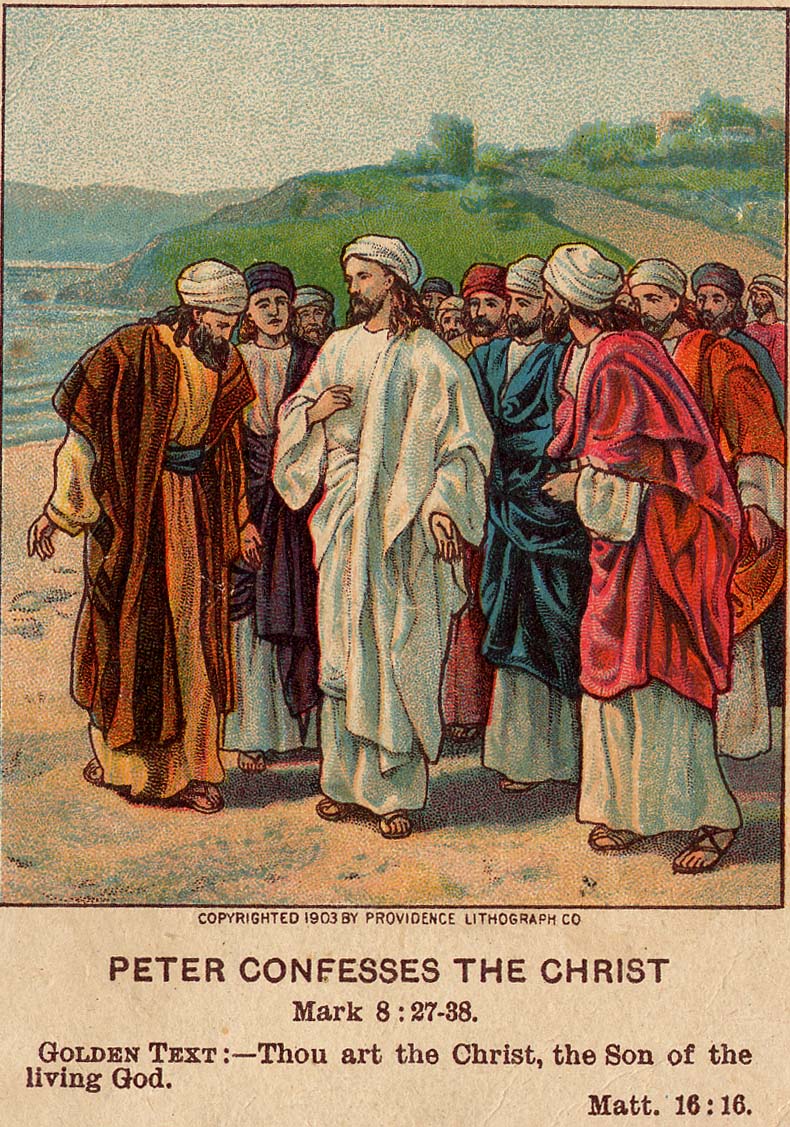 Actes 1:7 

Ce n’est pas à vous de connaître 
les temps 
ou les moments 
que le Père a fixés de sa propre autorité.
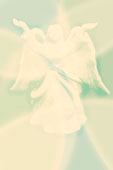 Apocalypse 10:2

Il tenait dans sa main 
un petit livre ouvert. 
Il posa son pied droit sur la mer,
et son pied gauche sur la terre ;
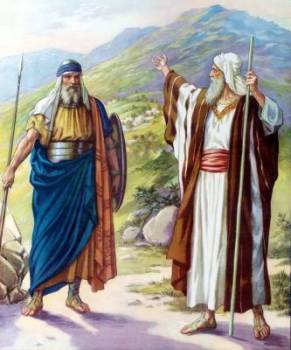 Josué 1:3 

Tout lieu que foulera 
la plante de votre pied, 
je vous le donne, 
comme je l’ai dit à Moïse.
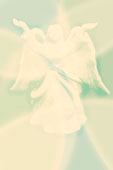 Apocalypse 10:5

Et l’ange, que je voyais debout sur la mer et sur la terre, 
leva sa main droite vers le ciel,
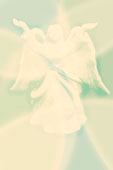 Apocalypse 10:6

et jura par celui qui vit 
aux siècles des siècles, 
qui a créé le ciel et les choses qui y sont, la terre et les choses qui y sont, et la mer 
et les choses qui y sont, 
qu’il n’y aurait plus de temps,
2 Pierre 3:9 





Le Seigneur ne tarde pas 
dans l’accomplissement de la promesse, comme quelques-uns le croient ; 
mais il use de patience envers vous, 
ne voulant pas qu’aucun périsse, 
mais voulant que tous 
arrivent à la repentance.
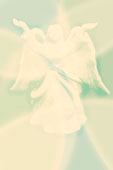 Apocalypse 10:5-7

l’ange … jura … qu’il n’y aurait plus de temps, mais qu’aux jours de la voix du septième ange, quand il sonnerait 
de la trompette, le mystère 
de Dieu s’accomplirait, 
comme il l’a annoncé 
à ses serviteurs, les prophètes.
Amos 3:7 

Car le Seigneur, l’Éternel, ne fait rien Sans avoir révélé 
son secret 
à ses serviteurs 
les prophètes.
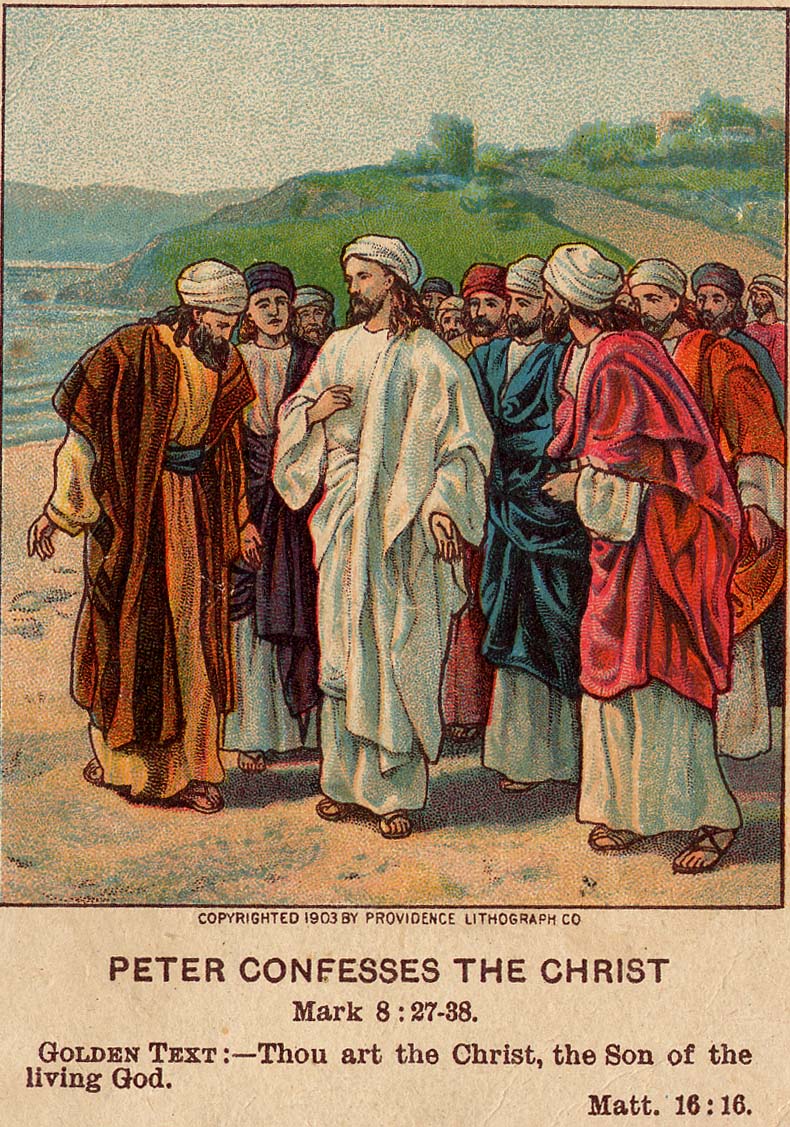 Marc 4:11

C’est à vous 
qu’a été donné 
le mystère du royaume de Dieu ; mais pour ceux qui sont dehors tout se passe en paraboles
MYSTÈRES RÉVÉLÉS 
DANS LE NOUVEAU TESTAMENT 

1. Jésus

                              
                            Romains 16:25

À celui qui peut vous affermir 
selon mon Évangile 
et la prédication de Jésus-Christ, conformément à la révélation 
du mystère caché pendant des siècles,
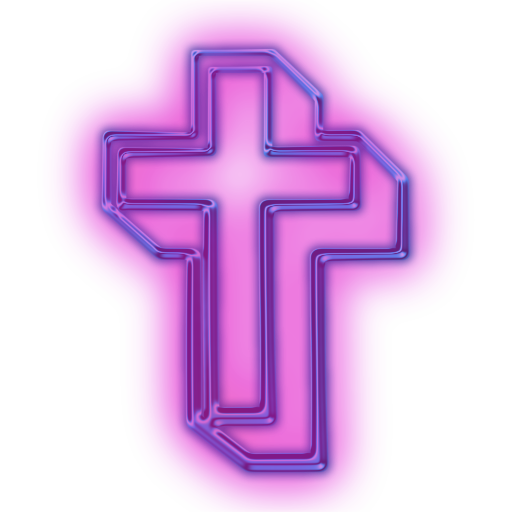 Romains 16:26

mais manifesté maintenant 
par les écrits des prophètes, 
d’après l’ordre du Dieu éternel, 
et porté à la connaissance 
de toutes les nations, 
afin qu’elles obéissent à la foi
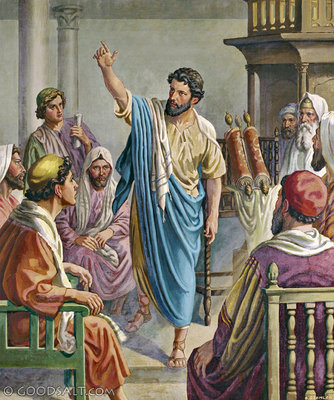 1 Corinthiens 2:7 

Nous prêchons la sagesse de Dieu, mystérieuse et cachée, que Dieu, 
avant les siècles, avait destinée 
pour notre gloire
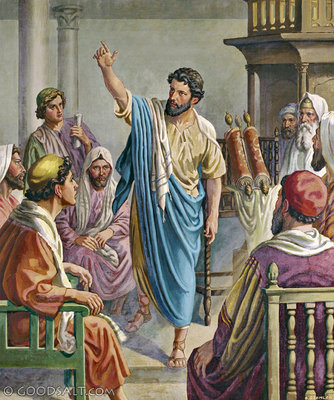 Ephésiens 6:19

Priez pour moi, afin qu’il me soit donné, quand j’ouvre la bouche, 
de faire connaître hardiment 
et librement le mystère de l’Évangile
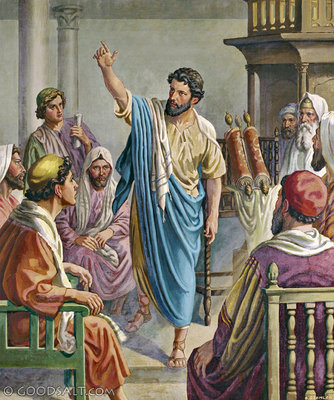 Colossiens 2:2

afin qu’ils aient le cœur 
rempli de consolation, 
qu’ils soient unis dans la charité, 
et enrichis d’une pleine intelligence pour connaître le mystère de Dieu, savoir Christ
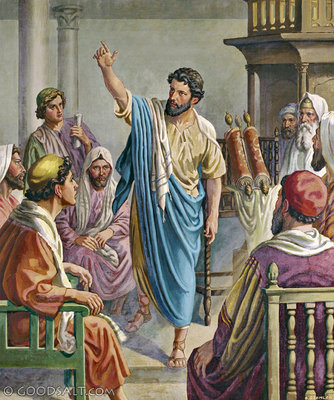 Colossiens 4:3

afin que Dieu nous ouvre 
une porte pour la parole, 
en sorte que je puisse annoncer 
le mystère de Christ
MYSTÈRES RÉVÉLÉS 
DANS LE NOUVEAU TESTAMENT 

2. L’avenir d’Israël

                              
                               Jean 1:29 

L’Agneau de Dieu, 
qui ôte le péché du monde.
Romains 11:22

Considère donc la bonté 
et la sévérité de Dieu : 
sévérité envers ceux qui sont tombés, et bonté de Dieu envers toi, 
si tu demeures ferme dans cette bonté ; autrement, tu seras aussi retranché.
Romains 11:23

Eux de même, s’ils ne persistent pas dans l’incrédulité, ils seront entés ; 
car Dieu est puissant 
pour les enter de nouveau.
Romains 11:24

Si toi, tu as été coupé 
de l’olivier naturellement sauvage, 
et enté contrairement à ta nature 
sur l’olivier franc, à plus forte raison eux seront-ils entés selon leur nature sur leur propre olivier.
Romains 11:25

Car je ne veux pas, frères, 
que vous ignoriez ce mystère, 
afin que vous ne vous regardiez point comme sages, c’est qu’une partie d’Israël est tombée 
dans l’endurcissement, jusqu’à ce que la totalité des païens soit entrée.
Romains 11:26

Et ainsi tout Israël sera sauvé, 
selon qu’il est écrit : 
Le libérateur viendra de Sion, 
Et il détournera de Jacob les impiétés ;
Romains 11:27

Et ce sera mon alliance avec eux, Lorsque j’ôterai leurs péchés.
Romains 11:28

En ce qui concerne l’Évangile, 
ils sont ennemis à cause de vous ; 
mais en ce qui concerne l’élection, 
ils sont aimés à cause de leurs pères.
Romains 11:29

Car Dieu ne se repent pas 
de ses dons et de son appel.
MYSTÈRES RÉVÉLÉS 
DANS LE NOUVEAU TESTAMENT 

3. L’avenir des croyants

                    1 Corinthiens 15:51 
Voici, je vous dis un mystère : 
nous ne mourrons pas tous, 
mais tous nous serons changés
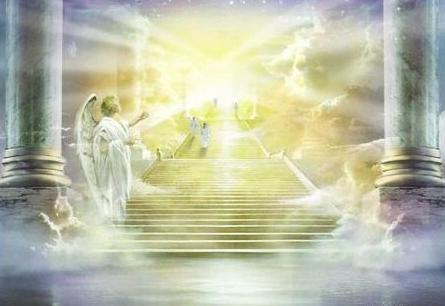 1 Jean 3:2 

Bien-aimés, nous sommes maintenant enfants de Dieu, et ce que nous serons 
n’a pas encore été manifesté ; 
mais nous savons que, 
lorsque cela sera manifesté, 
nous serons semblables à lui, 
parce que nous le verrons tel qu’il est.
Matthieu 2:11 ; Luc 2:16
Luc 2:46  

… dans le temple, assis au milieu des docteurs, les écoutant et les interrogeant.
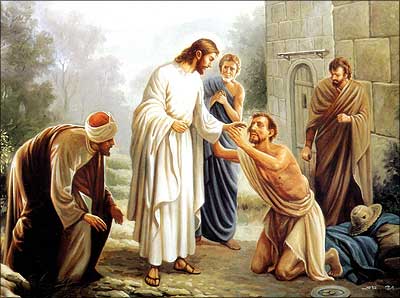 Actes 10:38 

Jésus de Nazareth, 
qui allait de lieu en lieu faisant du bien 
et guérissant tous ceux 
qui étaient sous l’empire du diable
Marc 16:6 

Jésus de Nazareth, qui a été crucifié
Matthieu 28:7 

… ressuscité des morts
Actes 1:9

Il fut élevé pendant qu’ils le regardaient, et une nuée le déroba à leurs yeux.
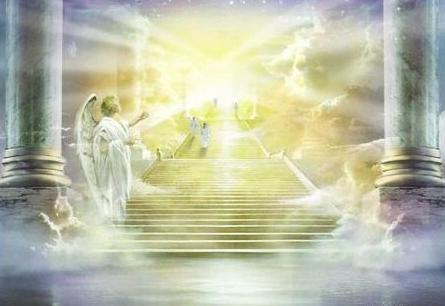 1 Jean 3:2 

Nous le verrons tel qu’il est.
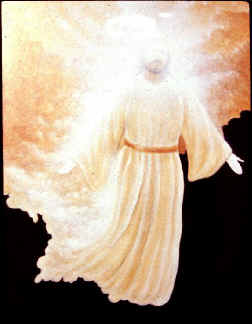 1 Pierre 5:10

… sa gloire éternelle
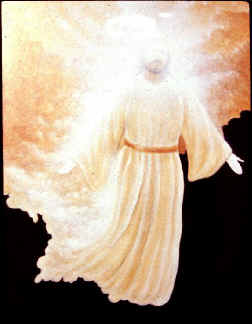 1 Jean 3:2 

Bien-aimés, nous sommes maintenant enfants de Dieu, et ce que nous serons 
n’a pas encore été manifesté ; 
mais nous savons que, 
lorsque cela sera manifesté, 
nous serons semblables à lui
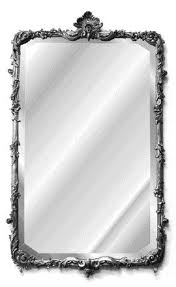 2 Corinthiens 3:18 

Nous tous qui, le visage découvert, contemplons comme dans un miroir 
la gloire du Seigneur, 
nous sommes transformés 
en la même image, de gloire en gloire, comme par le Seigneur, l’Esprit.
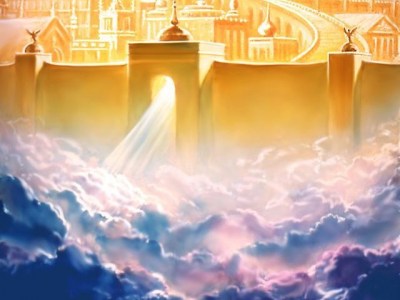 Philippiens 3:20

Notre cité à nous est dans les cieux, d’où nous attendons aussi comme Sauveur le Seigneur Jésus-Christ,
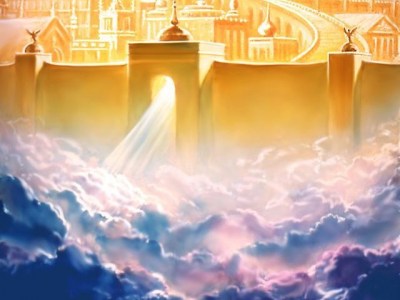 Philippiens 3:21

qui transformera 
le corps de notre humiliation, 
en le rendant semblable 
au corps de sa gloire
1 Corinthiens 15:51-52 

Nous serons changés, en un instant, 
en un clin d’œil, à la dernière trompette. La trompette sonnera, et les morts ressusciteront incorruptibles, 
et nous, nous serons changés.
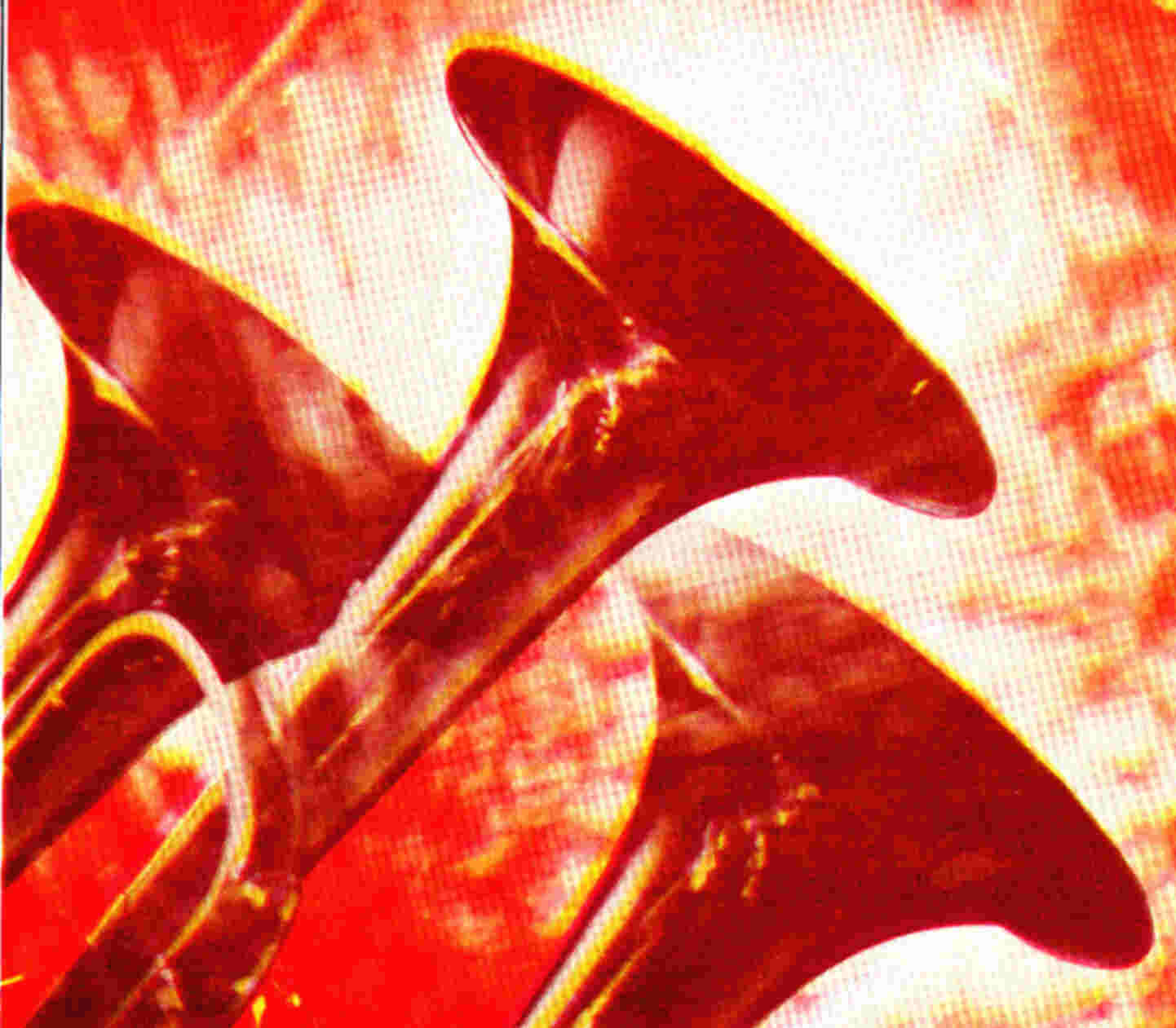 1 Corinthiens 15:53 

Car il faut que ce corps corruptible 
revête l’incorruptibilité, 
et que ce corps mortel 
revête l’immortalité.
1 Thessaloniciens 4:15 

Voici, en effet, ce que nous vous déclarons d’après la parole du Seigneur : nous les vivants, restés pour l’avènement du Seigneur, nous ne devancerons pas ceux qui sont morts.
1 Thessaloniciens 4:16 

Car le Seigneur lui-même, à un signal donné, à la voix d’un archange, et au son de la trompette de Dieu, descendra 
du ciel, et les morts en Christ ressusciteront premièrement.
1 Thessaloniciens 4:17 

Ensuite, nous les vivants, 
qui serons restés, nous serons tous ensemble enlevés avec eux 
sur des nuées, à la rencontre 
du Seigneur dans les airs, et ainsi 
nous serons toujours avec le Seigneur.
MYSTÈRES RÉVÉLÉS 
DANS LE NOUVEAU TESTAMENT

4. La volonté de Dieu 

Ephésiens 1:7

En lui nous avons la rédemption 
par son sang, la rémission des péchés, selon la richesse de sa grâce,
Ephésiens 1:8

que Dieu a répandue abondamment 
sur nous par toute espèce de sagesse 
et d’intelligence,
Ephésiens 1:9

nous faisant connaître 
le mystère de sa volonté, 
selon le bienveillant dessein 
qu’il avait formé en lui-même
MYSTÈRES RÉVÉLÉS 
DANS LE NOUVEAU TESTAMENT

5. L’appel des païens

Ephésiens 3:3

C’est par révélation 
que j’ai eu connaissance du mystère sur lequel je viens d’écrire 
en peu de mots.
Ephésiens 3:4

En les lisant, vous pouvez 
vous représenter l’intelligence 
que j’ai du mystère de Christ.
Ephésiens 3:6

Ce mystère, c’est que les païens 
sont cohéritiers, forment un même corps, et participent à la même promesse 
en Jésus-Christ par l’Évangile
Ephésiens 3:9

et de mettre en lumière quelle 
est la dispensation du mystère caché 
de tout temps en Dieu 
qui a créé toutes choses
Ephésiens 5:32

Ce mystère est grand ; 
je dis cela par rapport à Christ 
et à l’Église.
Colossiens 1:26

le mystère caché de tout temps 
et dans tous les âges, 
mais révélé maintenant 
à ses saints,
Colossiens 1:27

à qui Dieu a voulu 
faire connaître 
quelle est la glorieuse richesse de ce mystère parmi les païens, savoir : Christ en vous, l’espérance de la gloire.
MYSTÈRES RÉVÉLÉS 
DANS LE NOUVEAU TESTAMENT 

6. L’iniquité

                    2 Thessaloniciens 2:7 

Car le mystère de l’iniquité agit déjà ; 
il faut seulement que celui qui le retient encore ait disparu
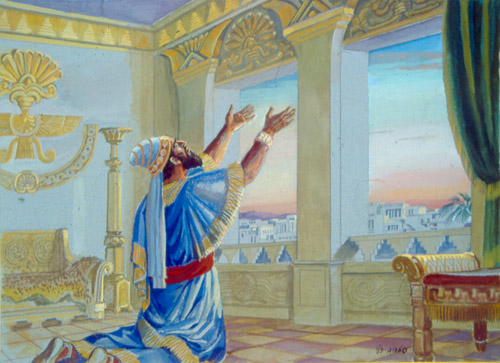 Daniel 10:12

Dès le premier jour où tu as eu 
à cœur de comprendre, et de t’humilier 
devant ton Dieu, 
tes paroles ont été entendues, 
et c’est à cause de tes paroles 
que je viens.
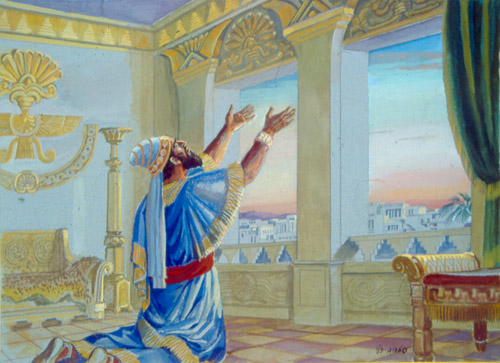 Daniel 10:13

Le chef du royaume de Perse 
m’a résisté vingt et un jours ; 
mais voici, Micaël, l’un des principaux chefs, est venu à mon secours, et je suis demeuré là auprès des rois de Perse.
1 Thessaloniciens 5:17

Priez sans cesse.
Ephésiens 6:12 

Nous n’avons pas à lutter contre la chair et le sang, mais contre les dominations, contre les autorités, contre les princes de ce monde de ténèbres, 
contre les esprits méchants 
dans les lieux célestes.
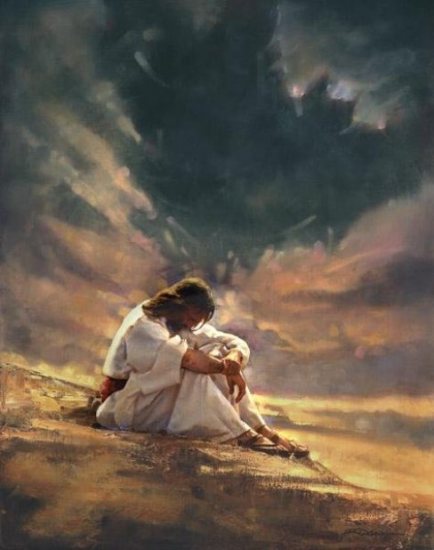 Matthieu 4:2

Après avoir jeûné quarante jours 
et quarante nuits, 
il eut faim.
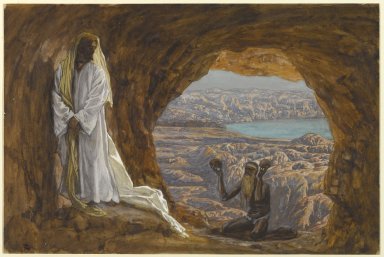 Matthieu 4:3

Le tentateur, s’étant approché, lui dit : 
Si tu es Fils de Dieu, ordonne 
que ces pierres deviennent des pains.
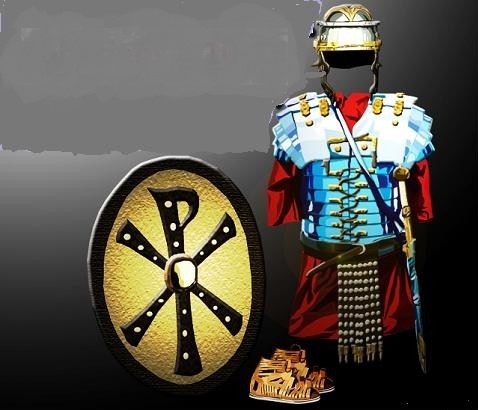 Ephésiens 6:13

… toutes les armes de Dieu, 
afin de pouvoir résister 
dans le mauvais jour, 
et tenir ferme après avoir 
tout surmonté.
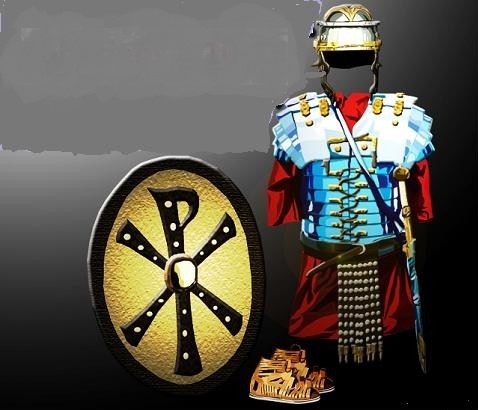 Ephésiens 6:14

ayez à vos reins la vérité pour ceinture ; revêtez la cuirasse de la justice
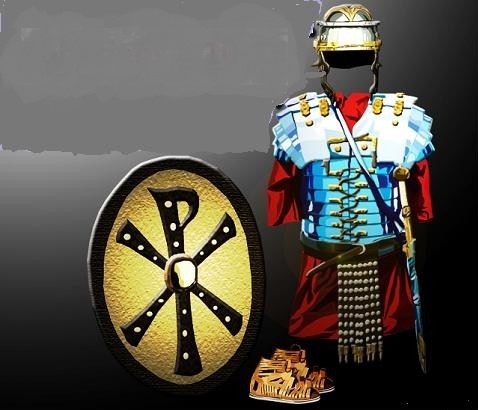 Ephésiens 6:15

mettez pour chaussure à vos pieds le zèle que donne l’Évangile de paix
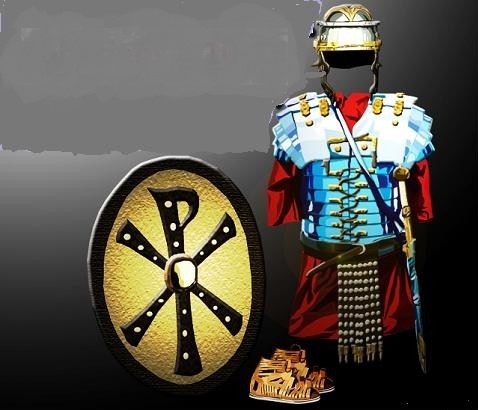 Ephésiens 6:16

prenez par-dessus tout cela le bouclier de la foi, avec lequel vous pourrez éteindre tous les traits enflammés du malin
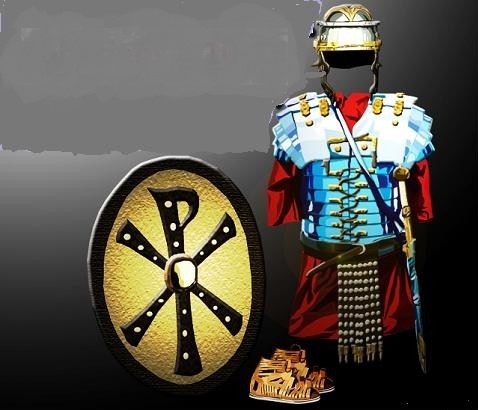 Ephésiens 6:17

prenez aussi 
le casque du salut, 
et l’épée de l’Esprit, qui est la parole 
de Dieu.
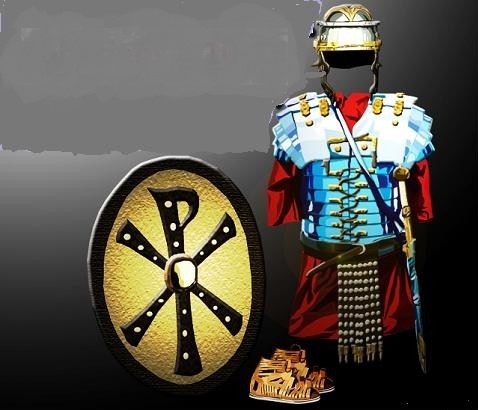 Ephésiens 6:18

Faites en tout temps par l’Esprit 
toutes sortes 
de prières 
et de supplications.
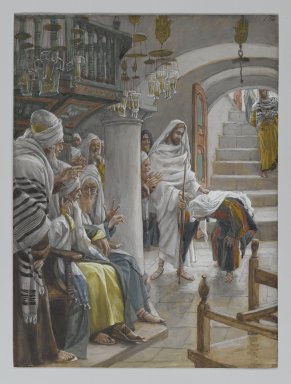 Luc 13:11

Il y avait là une femme possédée 
d’un esprit qui la rendait infirme 
depuis dix-huit ans ; elle était courbée, 
et ne pouvait pas du tout se redresser.
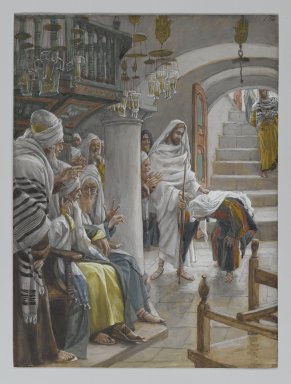 Luc 13:12

Lorsqu’il la vit, 
Jésus lui adressa la parole, et lui dit : Femme, tu es délivrée de ton infirmité.
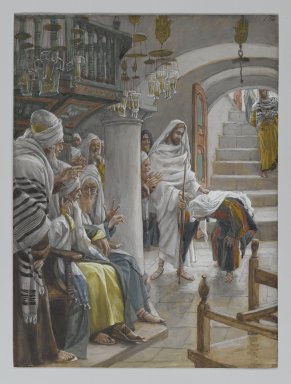 Luc 13:13

Et il lui imposa les mains. 
À l’instant elle se redressa, 
et glorifia Dieu.
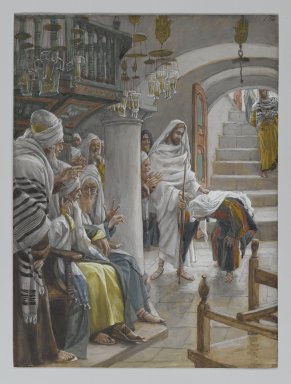 Luc 13:16

Satan (la) tenait liée 
depuis dix-huit ans
Matthieu 16:21


Jésus commença à faire connaître 
à ses disciples qu’il fallait qu’il allât 
à Jérusalem, qu’il souffrît beaucoup 
de la part des anciens, des principaux sacrificateurs et des scribes, 
qu’il fût mis à mort, 
et qu’il ressuscitât le troisième jour.
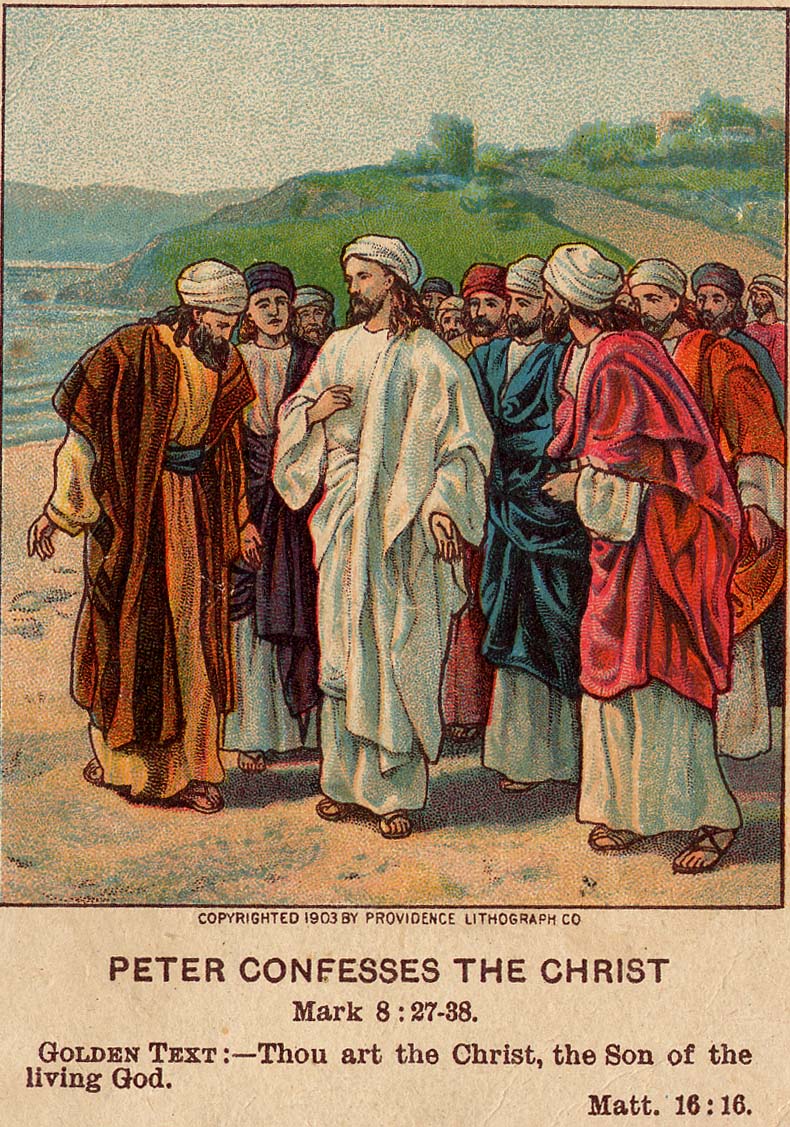 Matthieu 16:22



Pierre, l’ayant pris à part, 
se mit à le reprendre, et dit : 
À Dieu ne plaise, Seigneur ! 
Cela ne t’arrivera pas.
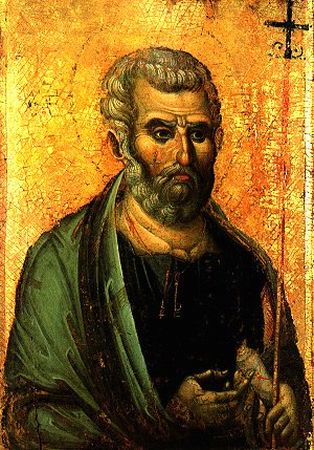 Matthieu 16:23


Mais Jésus, se retournant, 
dit à Pierre : 
Arrière de moi, Satan ! 
tu m’es en scandale ; 
car tes pensées ne sont pas 
les pensées de Dieu, 
mais celles des hommes.
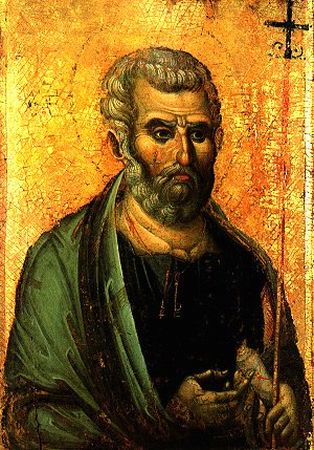 2 Thessaloniciens 2:7 

Le mystère de l’iniquité agit déjà
MYSTÈRES RÉVÉLÉS 
DANS LE NOUVEAU TESTAMENT

7. La foi


1 Timothée 3:9 

… le mystère de la foi 
dans une conscience pure.
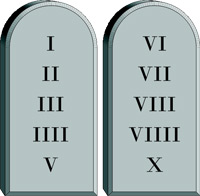 Romains 3:20

Car nul ne sera justifié devant lui 
par les œuvres de la loi … 
l’homme est justifié par la foi, 
sans les œuvres de la loi.
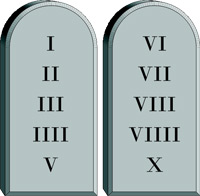 Galates 2:16

… sachant que ce n’est pas par les œuvres de la loi que l’homme est justifié, mais 
par la foi en Jésus-Christ, nous aussi nous avons cru en Jésus-Christ, afin d’être justifiés par la foi en Christ et non par 
les œuvres de la loi, parce que nulle chair ne sera justifiée par les œuvres de la loi.
Ephésiens 2:8

Car c’est par la grâce 
que vous êtes sauvés, 
par le moyen de la foi. 
Et cela ne vient pas de vous, 
c’est le don de Dieu.
Ephésiens 2:9

Ce n’est point par les œuvres, 
afin que personne ne se glorifie.
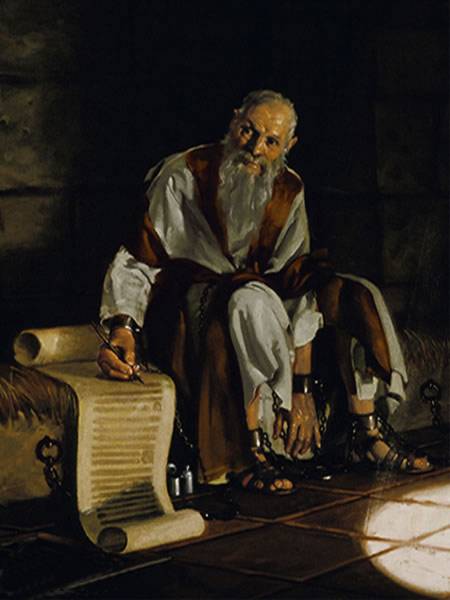 Romains 1:16

Je n’ai point honte de l’Évangile : 
c’est une puissance de Dieu 
pour le salut de quiconque croit, 
du Juif premièrement, puis du Grec,
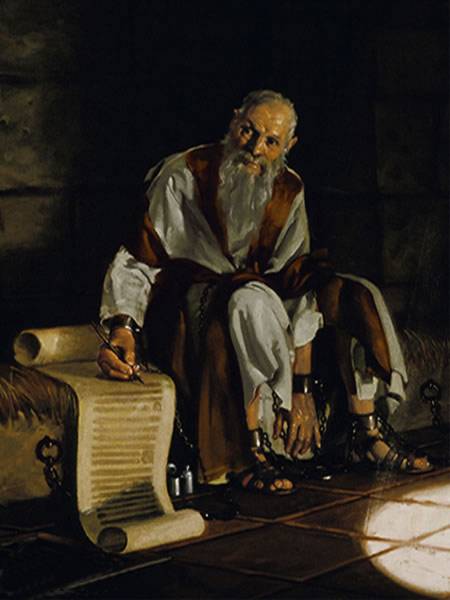 Romains 1:17

parce qu’en lui est révélée 
la justice de Dieu par la foi et pour la foi, selon qu’il est écrit : 
Le juste vivra par la foi.
1 Timothée 3:16 

Le mystère de la piété est grand : 
celui qui a été manifesté en chair, 
justifié par l’Esprit, vu des anges, 
prêché aux Gentils, cru dans le monde, élevé dans la gloire.
2 Chroniques 32:32 

Le reste des actions d’Ezéchias, 
et ses œuvres de piété, 
cela est écrit dans la vision 
du prophète Esaïe
2 Chroniques 35:26 

Le reste des actions de Josias, 
et ses œuvres de piété, 
telles que les prescrit 
la loi de l’Éternel,
2 Chroniques 35:27 

ses premières 
et ses dernières actions, 
cela est écrit dans le livre des rois d’Israël et de Juda.
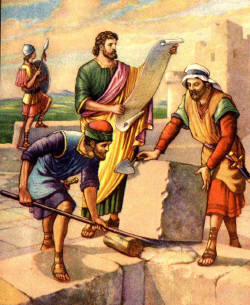 Néhémie 13:14

N’oublie pas mes actes de piété 
à l’égard de la maison de mon Dieu 
et des choses qui doivent 
être observées !
Osée 6:6 

J’aime la piété et non les sacrifices, 
Et la connaissance de Dieu 
plus que les holocaustes.
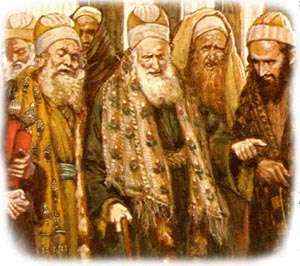 Matthieu 6:2

Lors donc que tu fais l’aumône, 
ne sonne pas de la trompette devant toi, comme font les hypocrites 
dans les synagogues et dans les rues, afin d’être glorifiés par les hommes.
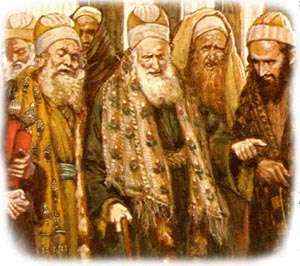 Matthieu 6:5

Lorsque vous priez, ne soyez pas comme les hypocrites, qui aiment à prier debout dans les synagogues 
et aux coins des rues, pour être vus 
des hommes.
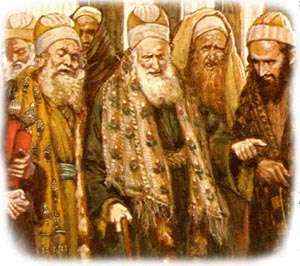 Matthieu 6:16

Lorsque vous jeûnez, ne prenez pas 
un air triste, comme les hypocrites, 
qui se rendent le visage tout défait, 
pour montrer aux hommes 
qu’ils jeûnent.
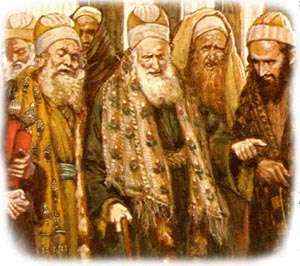 1 Timothée 3:5 

… ayant l’apparence de la piété, 
mais reniant ce qui en fait la force. Éloigne-toi de ces hommes-là.
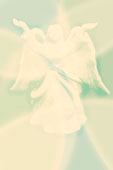 Apocalypse 10:8

Et la voix, que j’avais entendue du ciel, me parla de nouveau, 
et dit : Va, prends le petit livre ouvert dans la main de l’ange qui se tient debout sur la mer 
et sur la terre.
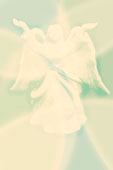 Apocalypse 10:9

Et j’allai vers l’ange, en lui disant de me donner le petit livre. Et il me dit : Prends-le, 
et avale-le ; il sera amer 
à tes entrailles, 
mais dans ta bouche 
il sera doux comme du miel.
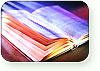 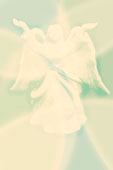 Apocalypse 10:10

Je pris le petit livre de la main de l’ange, et je l’avalai ; 
il fut dans ma bouche doux comme du miel, 
mais quand je l’eus avalé, 
mes entrailles furent remplies d’amertume.
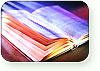 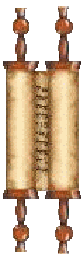 Ezékiel 2:9

Je regardai, et voici, 
une main était étendue vers moi, et elle tenait un livre en rouleau.
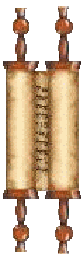 Ezékiel 2:10

Il le déploya devant moi, 
et il était écrit en dedans 
et en dehors ; des lamentations, des plaintes et des gémissements y étaient écrits.
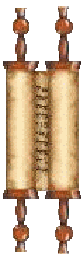 Ezékiel 3:1

Il me dit : Fils de l’homme, 
mange ce que tu trouves, 
mange ce rouleau, et va, 
parle à la maison d’Israël !
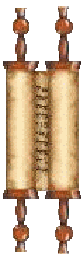 Ezékiel 3:2

J’ouvris la bouche, 
et il me fit manger ce rouleau.
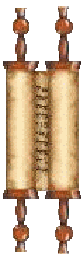 Ezékiel 3:3

Il me dit : Fils de l’homme, 
nourris ton ventre 
et remplis tes entrailles 
de ce rouleau que je te donne ! 
Je le mangeai, 
et il fut dans ma bouche 
doux comme du miel.
Ezékiel 3:10

Fils de l’homme, 
reçois dans ton cœur 
et écoute de tes oreilles 
toutes les paroles que je te dirai !
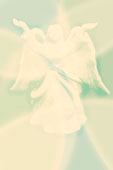 Apocalypse 10:11

Puis on me dit : 
Il faut que tu prophétises 
de nouveau 
sur beaucoup de peuples, 
de nations, de langues, 
et de rois.
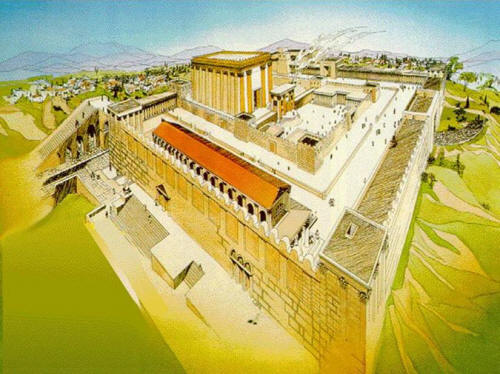 Apocalypse 11:1

On me donna un roseau 
semblable à une verge, en disant : 
Lève-toi, et mesure le temple de Dieu, l’autel, et ceux qui y adorent.
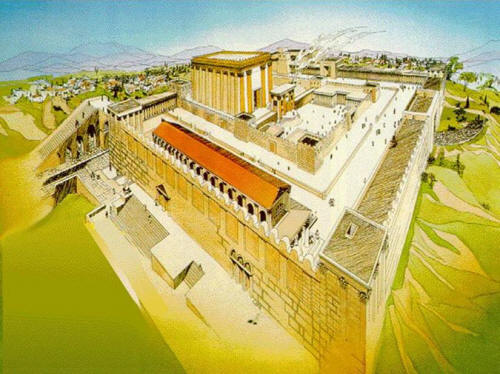 Apocalypse 11:2

Mais le parvis extérieur du temple, laisse-le en dehors, et ne le mesure pas ; car il a été donné aux nations, 
et elles fouleront aux pieds la ville sainte pendant quarante-deux mois.
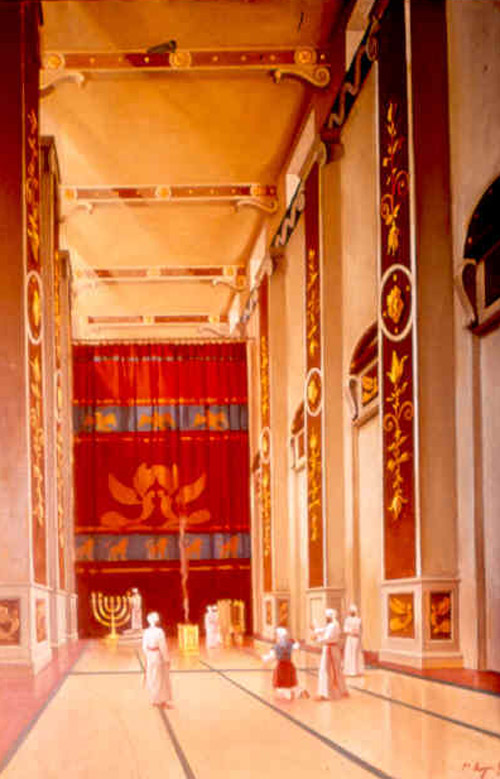 Le sanctuaire

Longueur = 27,5 m
Largeur = 9 m
Hauteur = 18 m
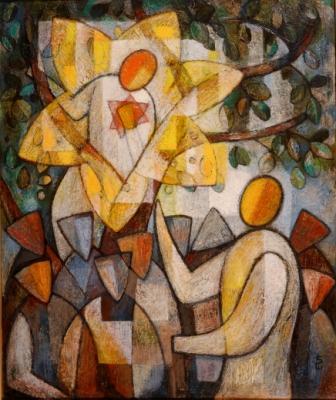 Zacharie 2:1 

Je levai les yeux et je regardai, 
et voici, il y avait un homme 
tenant dans la main 
un cordeau pour mesurer.
Luc 21:24 

Ils tomberont sous le tranchant 
de l’épée, ils seront emmenés captifs parmi toutes les nations, 
et Jérusalem sera foulée aux pieds 
par les nations, jusqu’à ce que 
les temps des nations soient accomplis.
Daniel 9:26

Un chef qui viendra 
détruira la ville et le sanctuaire
Daniel 9:27

Il fera une solide alliance avec plusieurs pour une semaine, et durant la moitié 
de la semaine il fera cesser le sacrifice 
et l’offrande ; le dévastateur commettra 
les choses les plus abominables, 
jusqu’à ce que la ruine et ce qui 
a été résolu fondent sur le dévastateur.
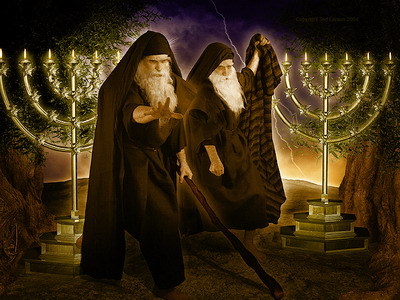 Apocalypse 11:3

Je donnerai à mes deux témoins 
le pouvoir de prophétiser, 
revêtus de sacs, 
pendant mille deux cent soixante jours.
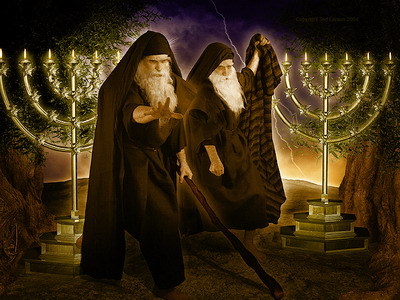 Apocalypse 11:4

Ce sont les deux oliviers 
et les deux chandeliers 
qui se tiennent devant le Seigneur 
de la terre.
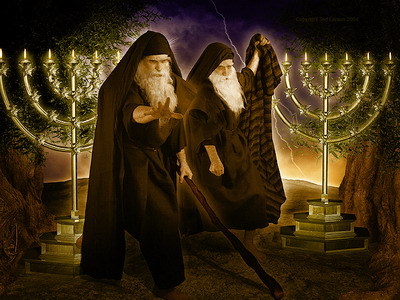 Apocalypse 11:5

Si quelqu’un veut leur faire du mal, 
du feu sort de leur bouche 
et dévore leurs ennemis ; 
et si quelqu’un veut leur faire du mal, 
il faut qu’il soit tué de cette manière.
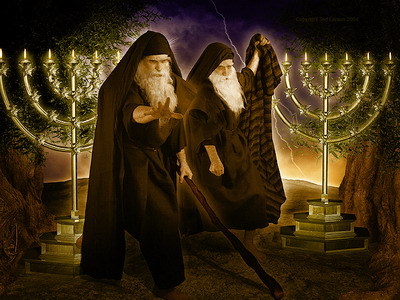 Apocalypse 11:6

Ils ont le pouvoir de fermer le ciel, 
afin qu’il ne tombe point de pluie pendant les jours de leur prophétie ; 
et ils ont le pouvoir de changer 
les eaux en sang, et de frapper la terre de toute espèce de plaie, 
chaque fois qu’ils le voudront.
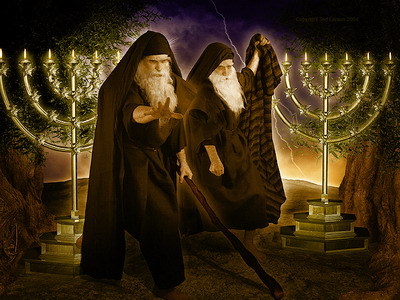 Apocalypse 11:7

Quand ils auront achevé leur témoignage, la bête qui monte de l’abîme 
leur fera la guerre, les vaincra, et les tuera.
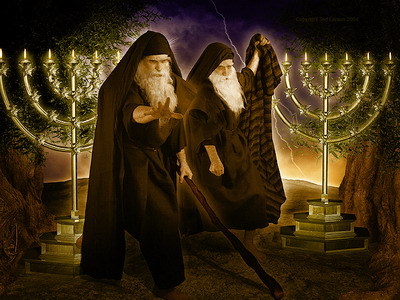 Apocalypse 11:8

Et leurs cadavres seront sur la place 
de la grande ville, qui est appelée, 
dans un sens spirituel, Sodome et Egypte, là même où leur Seigneur a été crucifié.
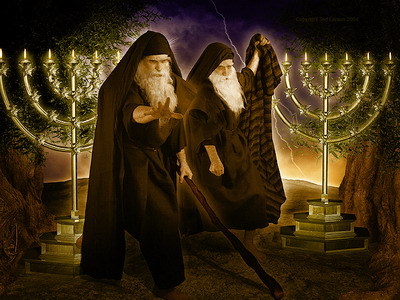 Apocalypse 11:9

Des hommes d’entre les peuples, 
les tribus, les langues, et les nations, verront leurs cadavres pendant trois jours et demi, et ils ne permettront pas 
que leurs cadavres soient mis 
dans un sépulcre.
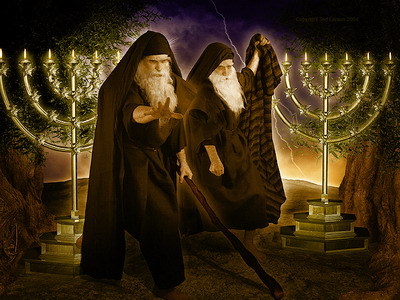 Apocalypse 11:10

Et à cause d’eux les habitants de la terre se réjouiront et seront dans l’allégresse, et ils s’enverront des présents 
les uns aux autres, parce que ces deux prophètes ont tourmenté les habitants 
de la terre.
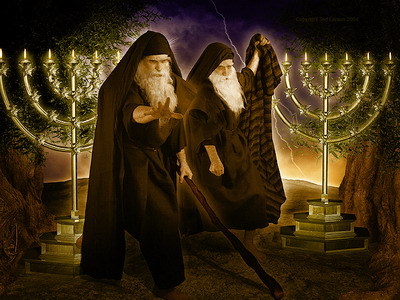 Apocalypse 11:11

Après les trois jours et demi, 
un esprit de vie, venant de Dieu, 
entra en eux, et ils se tinrent 
sur leurs pieds ; 
et une grande crainte s’empara 
de ceux qui les voyaient.
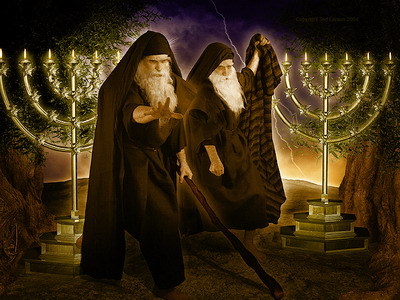 Apocalypse 11:12

Et ils entendirent du ciel une voix 
qui leur disait : Montez ici ! 
Et ils montèrent au ciel dans la nuée ; 
et leurs ennemis les virent.
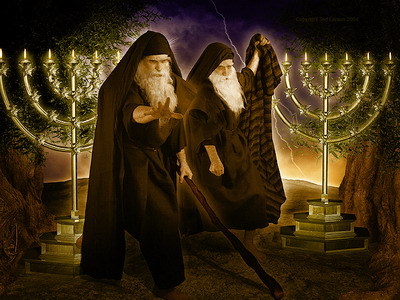 Apocalypse 11:13

À cette heure-là, il y eut 
un grand tremblement de terre, 
et la dixième partie de la ville, tomba ; 
sept mille hommes furent tués 
dans ce tremblement de terre, 
et les autres furent effrayés 
et donnèrent gloire au Dieu du ciel.
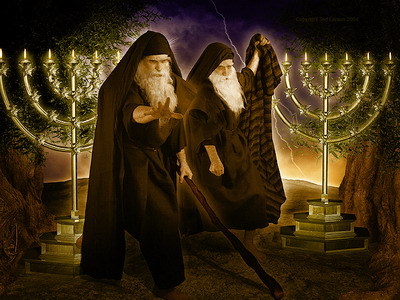 Apocalypse 11:3

Je donnerai à mes deux témoins 
le pouvoir de prophétiser, 
revêtus de sacs, 
pendant mille deux cent soixante jours.
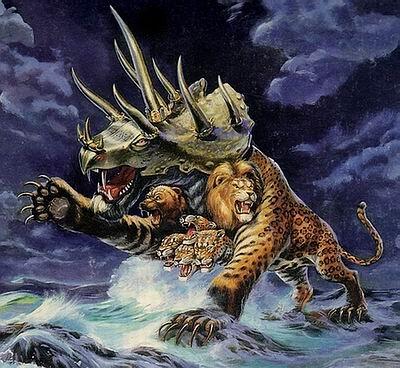 Apocalypse 13:5 

Et il lui fut donné une bouche 
qui proférait des paroles arrogantes 
et des blasphèmes ; 
et il lui fut donné le pouvoir d’agir pendant quarante-deux mois
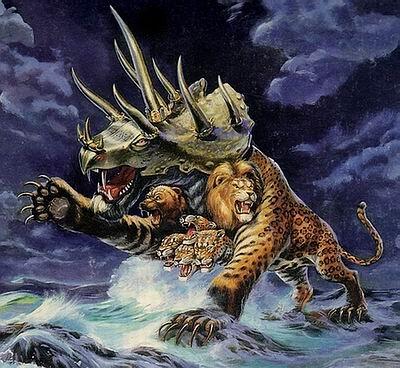 Daniel 7:25

Il prononcera des paroles 
contre le Très-Haut, 
il opprimera les saints du Très Haut, 
et il espérera changer les temps et la loi ; et les saints seront livrés 
entre ses mains pendant un temps, 
des temps, et la moitié d’un temps.
Daniel 12:7

Et j’entendis l’homme vêtu de lin, 
qui se tenait au-dessus des eaux 
du fleuve ; il leva vers les cieux sa main droite et sa main gauche, et il jura par celui qui vit éternellement que ce sera dans 
un temps, des temps, et la moitié 
d’un temps, et que toutes ces choses finiront quand la force du peuple saint 
sera entièrement brisée.
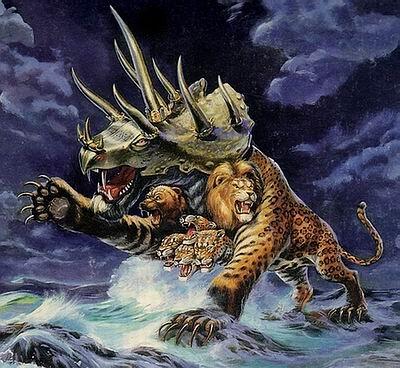 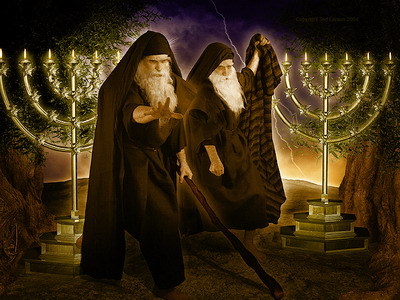 Apocalypse 11:3

Je donnerai à mes deux témoins 
le pouvoir de prophétiser, 
revêtus de sacs, 
pendant mille deux cent soixante jours.
Hébreux 9:27 

Il est réservé aux hommes 
de mourir une seule fois, 
après quoi vient le jugement
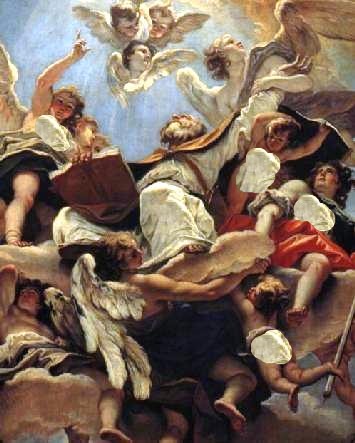 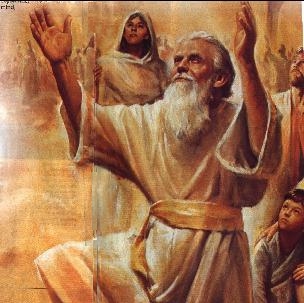 Genèse 5:24 

Hénoc marcha avec Dieu ; puis il ne fut plus, 
parce que Dieu le prit.
2 Rois 2:11 Elie monta au ciel dans un tourbillon.
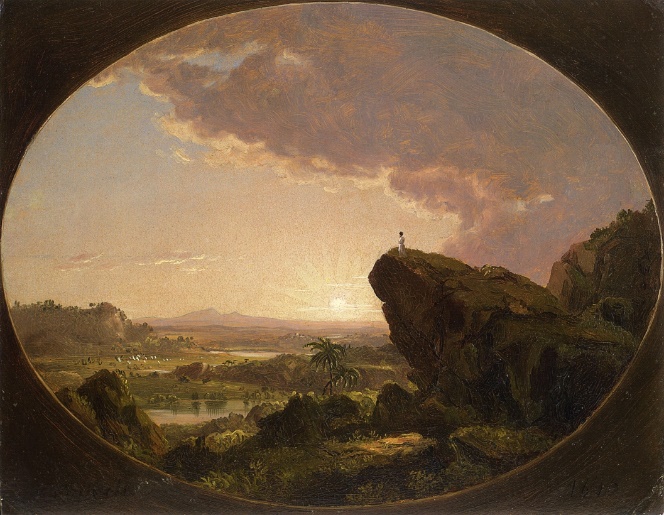 Deutéronome 34:5

Moïse, serviteur de l’Éternel, mourut là, dans le pays de Moab, 
selon l’ordre de l’Éternel.
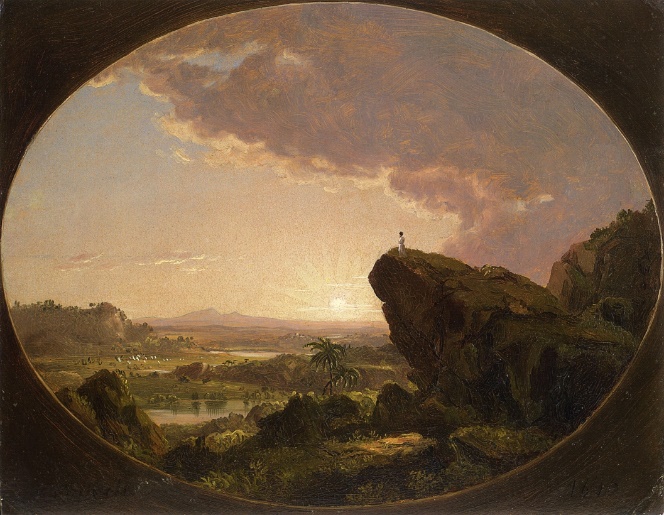 Deutéronome 34:6

Et l’Éternel l’enterra dans la vallée, 
au pays de Moab, vis-à-vis de Beth-Peor. Personne n’a connu son sépulcre jusqu’à ce jour.
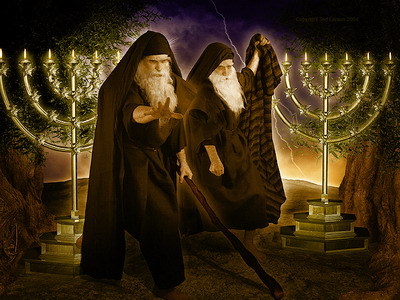 Apocalypse 11:6

Ils ont le pouvoir de fermer le ciel, 
afin qu’il ne tombe point de pluie pendant les jours de leur prophétie ; 
et ils ont le pouvoir de changer 
les eaux en sang, et de frapper la terre de toute espèce de plaie, 
chaque fois qu’ils le voudront.
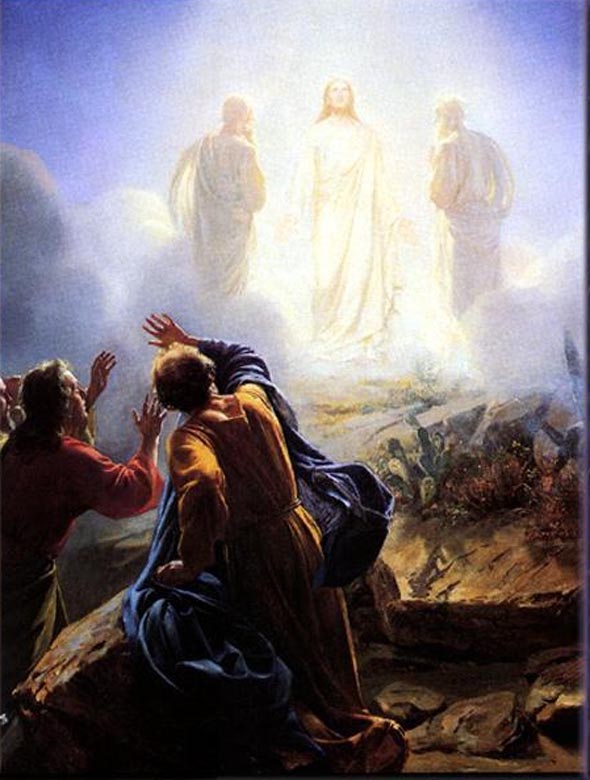 Matthieu 17:1

Jésus prit avec lui Pierre, Jacques, et Jean, son frère, 
et il les conduisit à l’écart 
sur une haute montagne.
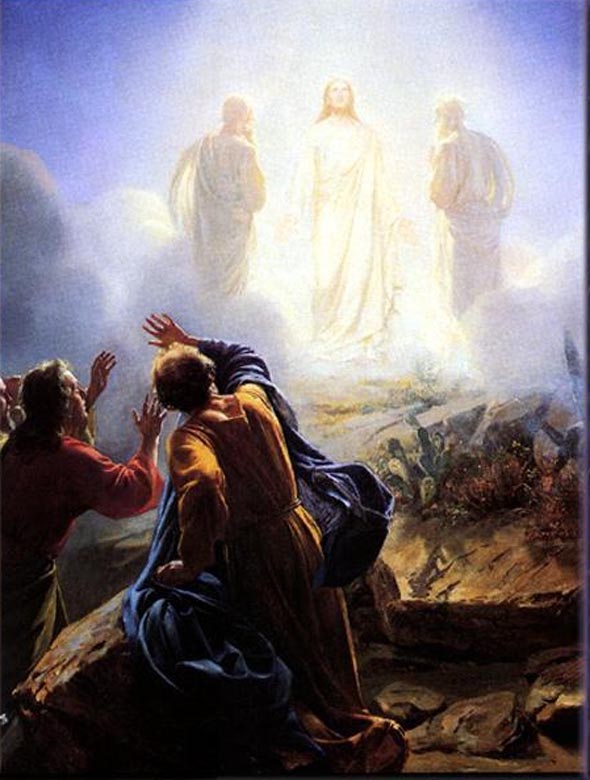 Matthieu 17:2

Il fut transfiguré devant eux ; 
son visage resplendit comme le soleil, et ses vêtements devinrent blancs comme la lumière.
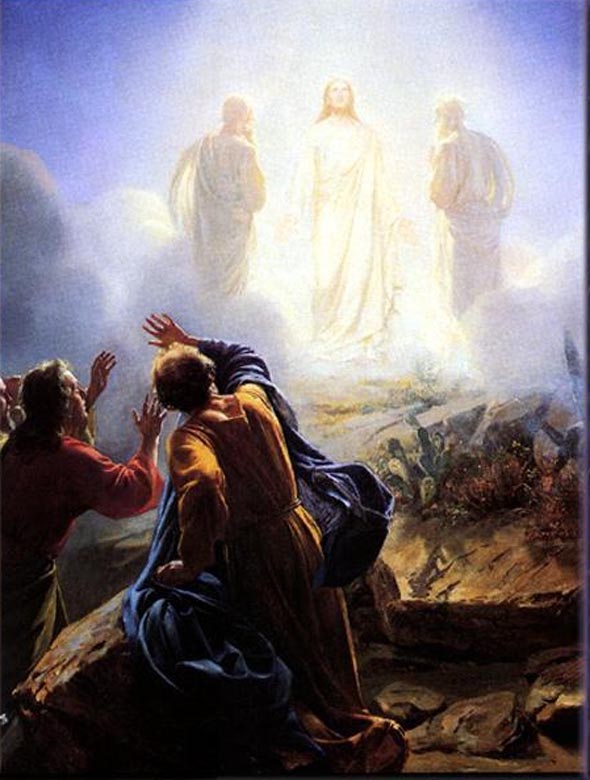 Matthieu 17:3

Et voici, Moïse et Elie 
leur apparurent, s’entretenant avec lui.
Malachie 4:5 

Voici, je vous enverrai Elie, le prophète, Avant que le jour de l’Éternel arrive, 
Ce jour grand et redoutable.
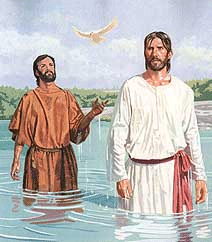 Jean 1:21

Es-tu Elie ? Et il dit : Je ne le suis point.
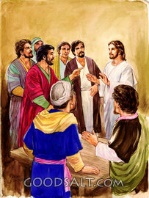 Matthieu 17:10 

Les disciples lui firent 
cette question : 
Pourquoi donc les scribes disent-ils qu’Elie doit venir premièrement ?
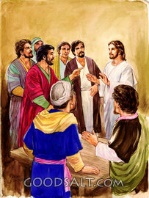 Matthieu 17:11 

Il répondit : 
Il est vrai qu’Elie doit venir, 
et rétablir toutes choses.
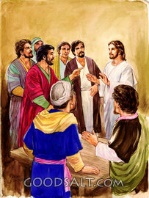 Matthieu 17:12 

Mais je vous dis qu’Elie est déjà venu, qu’ils ne l’ont pas reconnu, et qu’ils l’ont traité comme ils ont voulu.
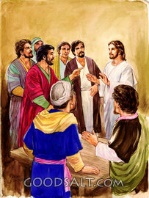 Matthieu 17:13 

Les disciples comprirent alors 
qu’il leur parlait de Jean-Baptiste.
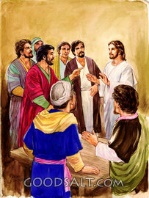 Matthieu 11:14 

Si vous voulez le comprendre, 
c’est lui qui est l’Elie qui devait venir.
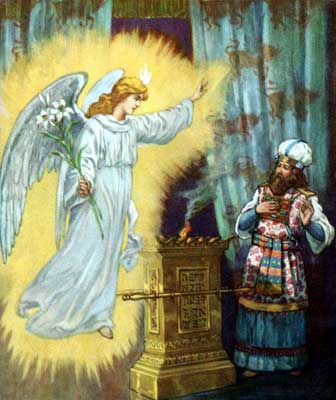 Luc 1:17

Il marchera devant Dieu avec l’esprit 
et la puissance d’Elie
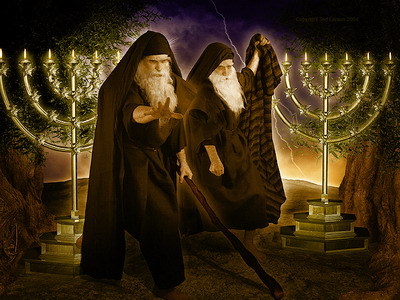 Apocalypse 11:3

Je donnerai à mes deux témoins 
le pouvoir de prophétiser, 
revêtus de sacs, 
pendant mille deux cent soixante jours.
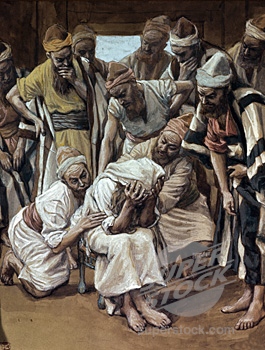 Genèse 37:4 

Il déchira ses vêtements, 
il mit un sac sur ses reins, 
et il porta longtemps le deuil de son fils.
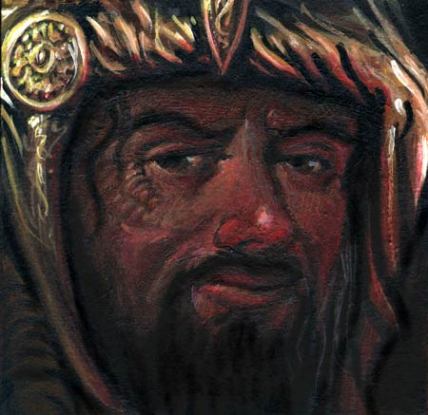 1 Rois 21:27

Après avoir entendu les paroles d’Elie, Achab déchira ses vêtements, 
il mit un sac sur son corps, et il jeûna ; 
il couchait avec ce sac
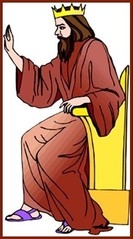 2 Rois 19:1

Lorsque le roi Ezéchias eut entendu cela, il déchira ses vêtements, 
se couvrit d’un sac, 
et alla dans la maison de l’Éternel.
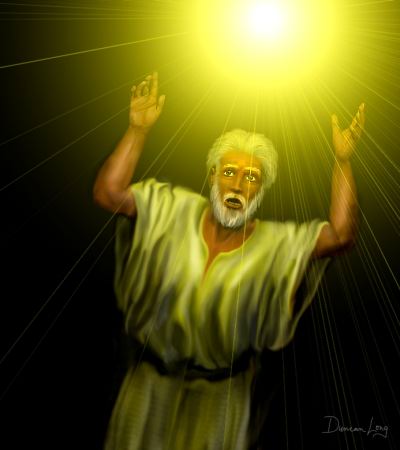 Esther 4:1

Mardochée, ayant appris tout ce qui 
se passait, déchira ses vêtements, s’enveloppa d’un sac et se couvrit 
de cendre. Puis il alla au milieu de la ville en poussant avec force des cris amers
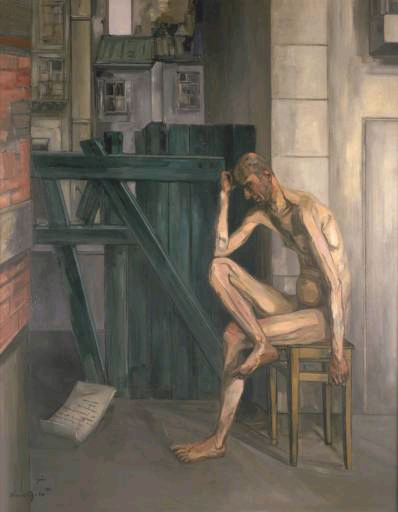 Job 16:15

J’ai cousu un sac sur ma peau ; 
J’ai roulé ma tête dans la poussière.
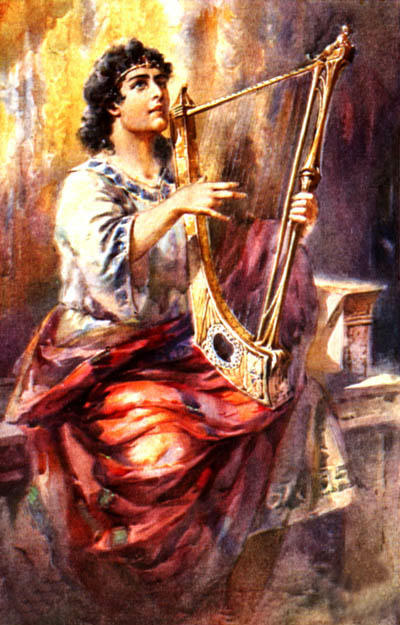 Psaume 30:11 

Tu as changé mes lamentations en allégresse, 
Tu as délié mon sac, 
et tu m’as ceint de joie
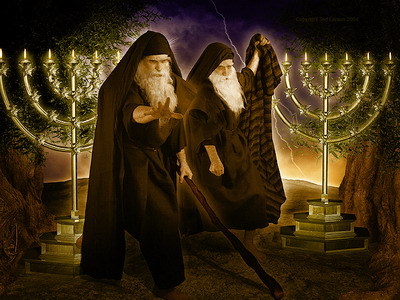 Apocalypse 11:5

Si quelqu’un veut leur faire du mal, 
du feu sort de leur bouche 
et dévore leurs ennemis ; 
et si quelqu’un veut leur faire du mal, 
il faut qu’il soit tué de cette manière.
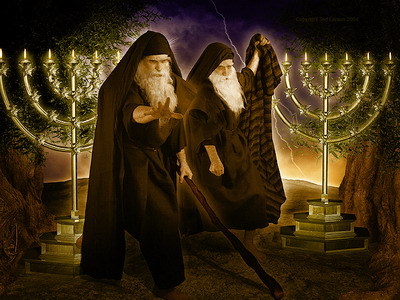 Apocalypse 11:7

Quand ils auront achevé leur témoignage, la bête qui monte de l’abîme 
leur fera la guerre, les vaincra, et les tuera.
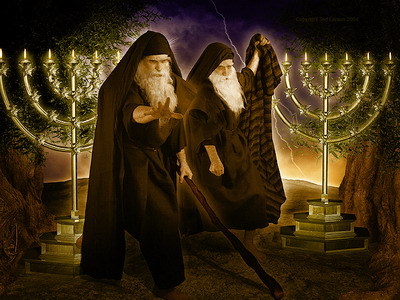 Apocalypse 11:8

Et leurs cadavres seront sur la place 
de la grande ville, qui est appelée, 
dans un sens spirituel, Sodome et Egypte, là même où leur Seigneur a été crucifié.
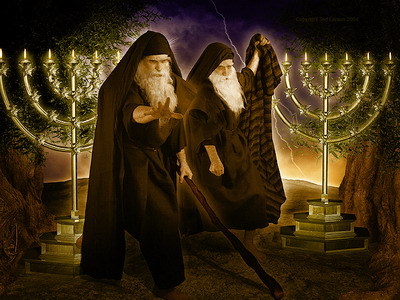 Apocalypse 11:9

Des hommes d’entre les peuples, 
les tribus, les langues, et les nations, verront leurs cadavres pendant trois jours et demi, et ils ne permettront pas 
que leurs cadavres soient mis 
dans un sépulcre.
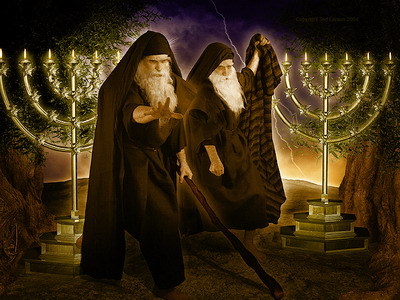 Apocalypse 11:10

Et à cause d’eux les habitants de la terre se réjouiront et seront dans l’allégresse, et ils s’enverront des présents 
les uns aux autres, parce que ces deux prophètes ont tourmenté les habitants 
de la terre.
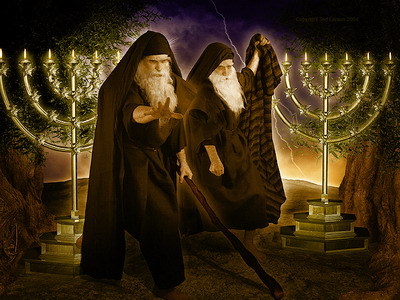 Apocalypse 11:11

Après les trois jours et demi, 
un esprit de vie, venant de Dieu, 
entra en eux, et ils se tinrent 
sur leurs pieds ; 
et une grande crainte s’empara 
de ceux qui les voyaient.
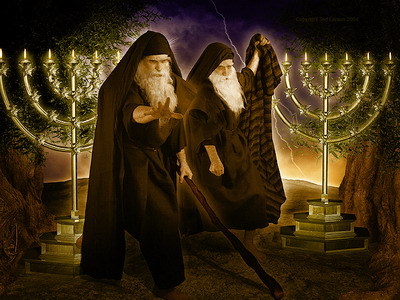 Apocalypse 11:12

Et ils entendirent du ciel une voix 
qui leur disait : Montez ici ! 
Et ils montèrent au ciel dans la nuée ; 
et leurs ennemis les virent.
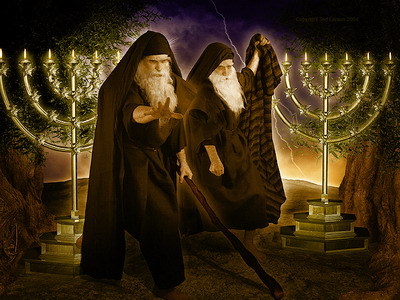 Apocalypse 11:13

À cette heure-là, il y eut 
un grand tremblement de terre, 
et la dixième partie de la ville, tomba ; 
sept mille hommes furent tués 
dans ce tremblement de terre, 
et les autres furent effrayés 
et donnèrent gloire au Dieu du ciel.
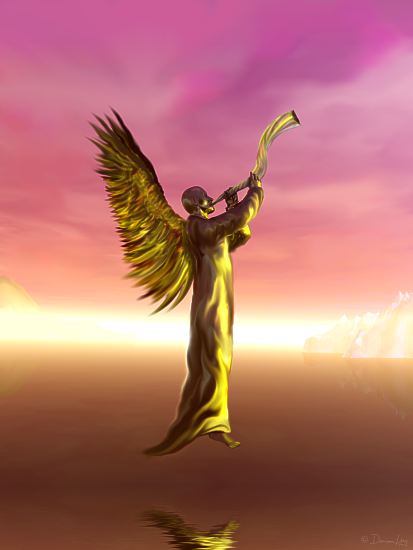 Apocalypse 11:14

Le second malheur est passé. 
Voici, le troisième malheur vient bientôt.
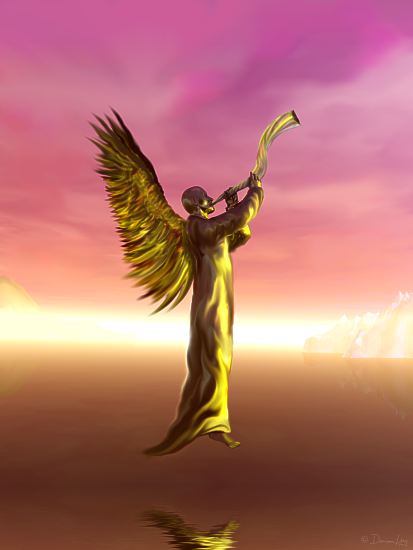 Apocalypse 11:15

Le septième ange sonna 
de la trompette. Et il y eut dans le ciel de fortes voix qui disaient : 
Le royaume du monde est remis 
à notre Seigneur et à son Christ ; 
et il régnera aux siècles des siècles.
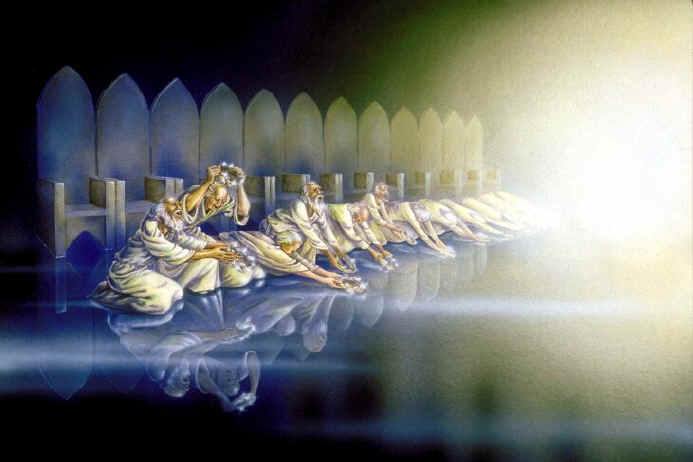 Apocalypse 11:16

Et les vingt-quatre vieillards, 
qui étaient assis devant Dieu 
sur leurs trônes, se prosternèrent 
sur leurs faces, et ils adorèrent Dieu,
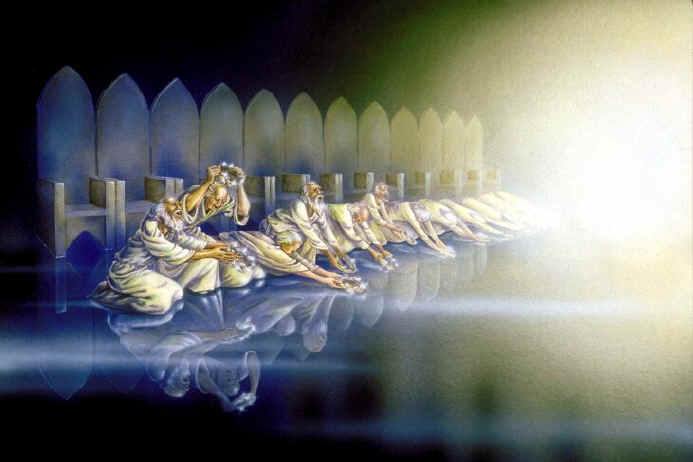 Apocalypse 11:17

en disant : Nous te rendons grâces, Seigneur Dieu tout-puissant, qui es, 
et qui étais, de ce que tu as saisi 
ta grande puissance et pris possession de ton règne.
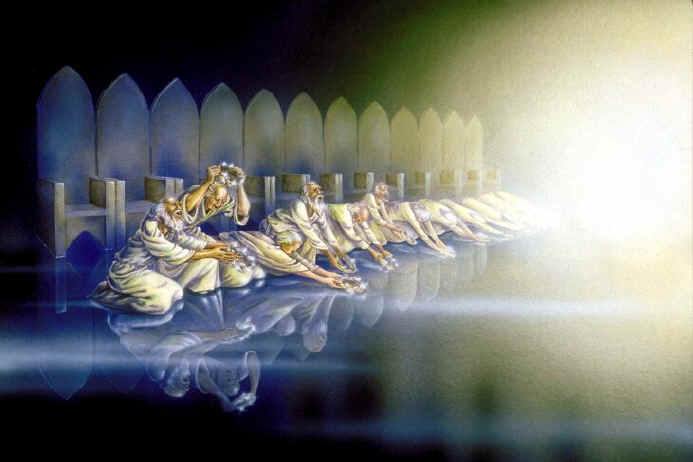 Apocalypse 11:18

Les nations se sont irritées ; 
et ta colère est venue, et le temps est venu de juger les morts, de récompenser tes serviteurs les prophètes, 
les saints et ceux qui craignent ton nom, les petits et les grands, et de détruire ceux qui détruisent la terre.
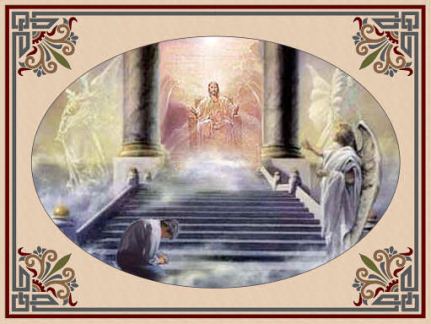 Apocalypse 11:19

Et le temple de Dieu dans le ciel fut ouvert, et l’arche de son alliance apparut dans son temple. Et il y eut des éclairs, des voix, des tonnerres, un tremblement de terre, et une forte grêle.
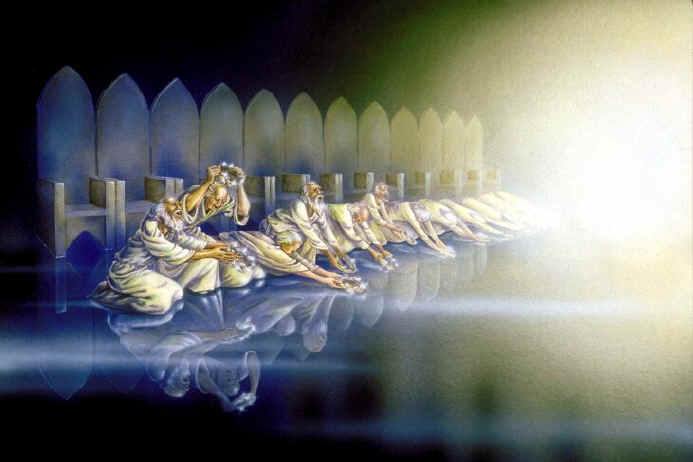 Apocalypse 11:18

le temps est venu de juger les morts, 
de récompenser tes serviteurs 
les prophètes, les saints et ceux 
qui craignent ton nom, les petits 
et les grands, et de détruire 
ceux qui détruisent la terre.
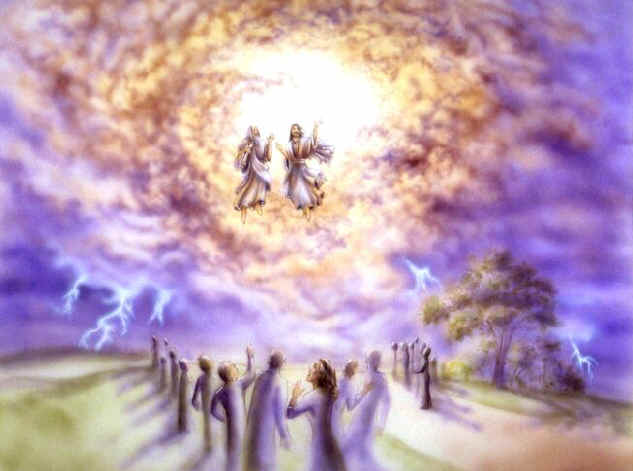 Hébreux 8:1

Nous avons un … souverain sacrificateur, qui s’est assis à la droite du trône 
de la majesté divine dans les cieux,
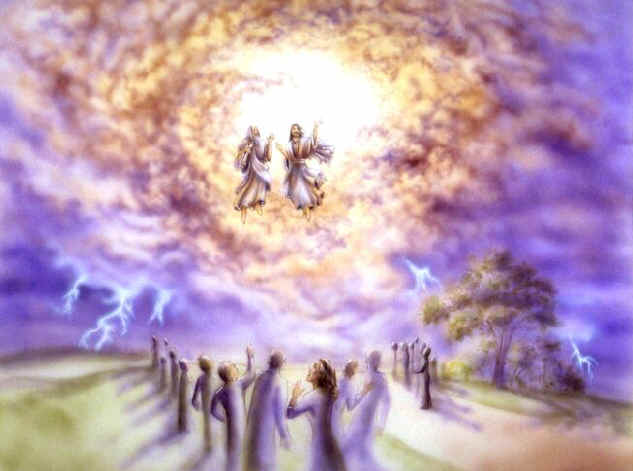 Hébreux 8:2

comme ministre du sanctuaire 
et du véritable tabernacle, 
qui a été dressé par le Seigneur 
et non par un homme.
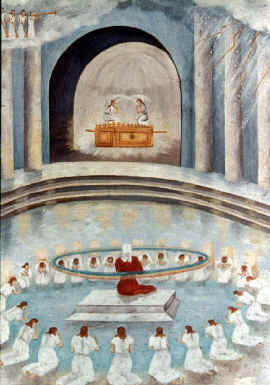 Apocalypse 11:19

Et l’arche de son alliance apparut dans son temple.